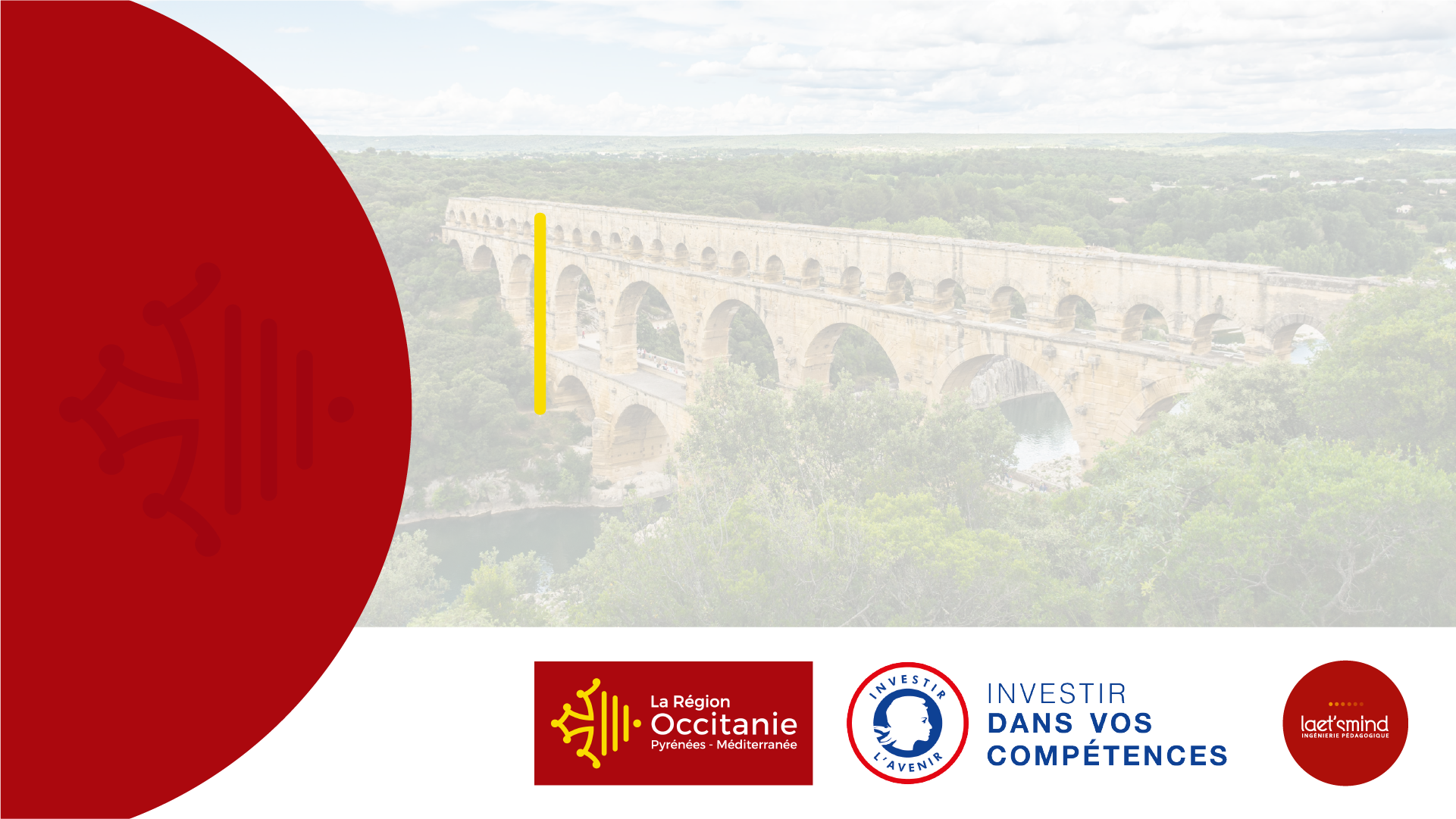 Région Occitanie
Kit d’intégrationdu formateur.trice
Insérer votre logo 
Le document doit comporter votre charte graphique comme ici (exemple la charte de la région Occitanie)
Il peut également contenir sur la page d’accueil un mail de la personne de contact
Les supports de diffusion de votre kit peuvent t être créés sous Powerpoint, sous Word/PDF et également, si vous souhaitez un format plus interactif à l’aide d’outils de design pédagogique tels que Genially
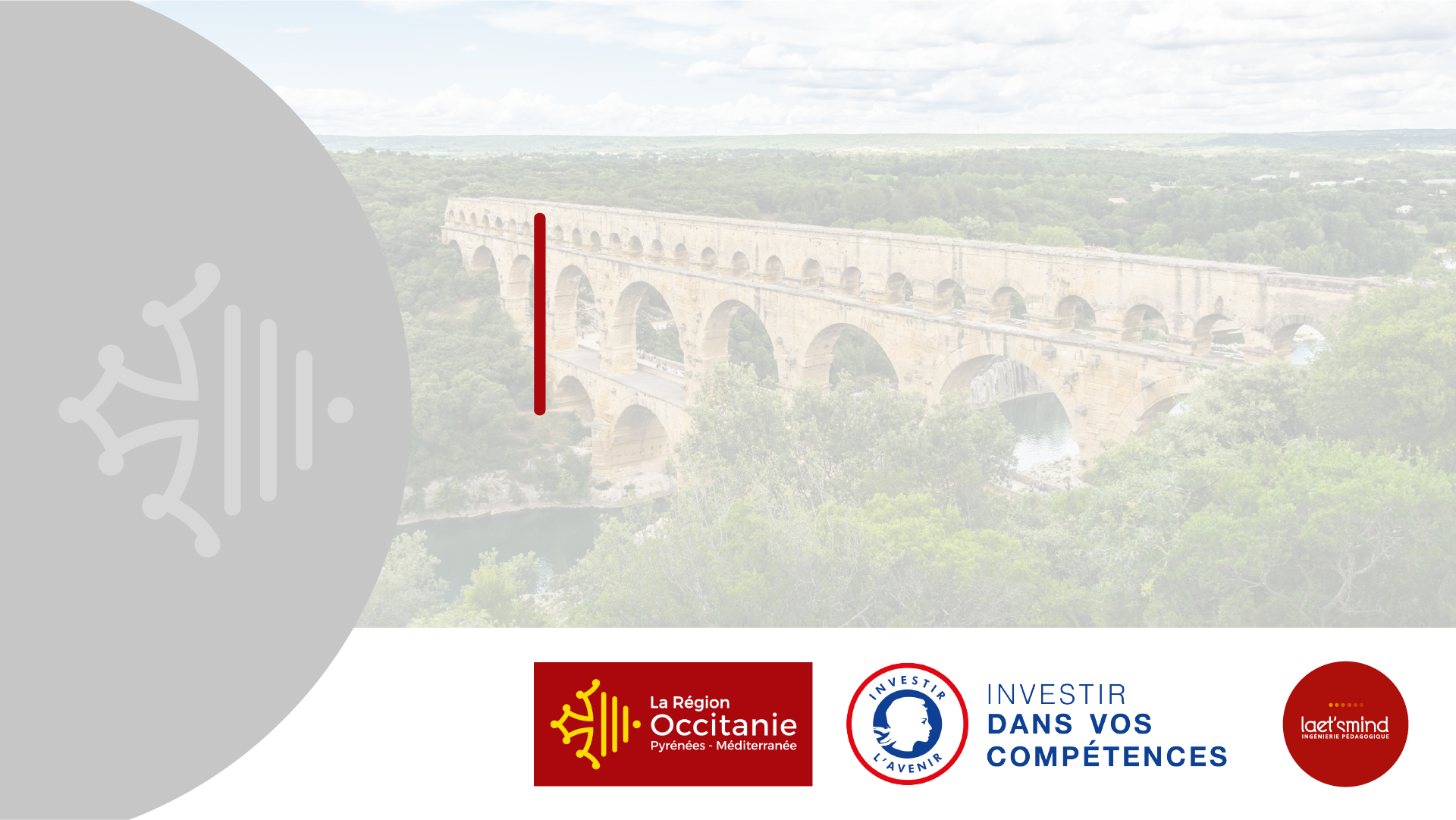 Format
Ce kit d’intégration du formateur existe actuellement dans les formats Powerpoint et Word
Il est entièrement customisable selon vos choix de contenu et de mise en page
Vous avez la possibilité de le rendre interactif en utilisant des outils tels que Genially, grâce au lien suivant : https://genial.ly/fr/
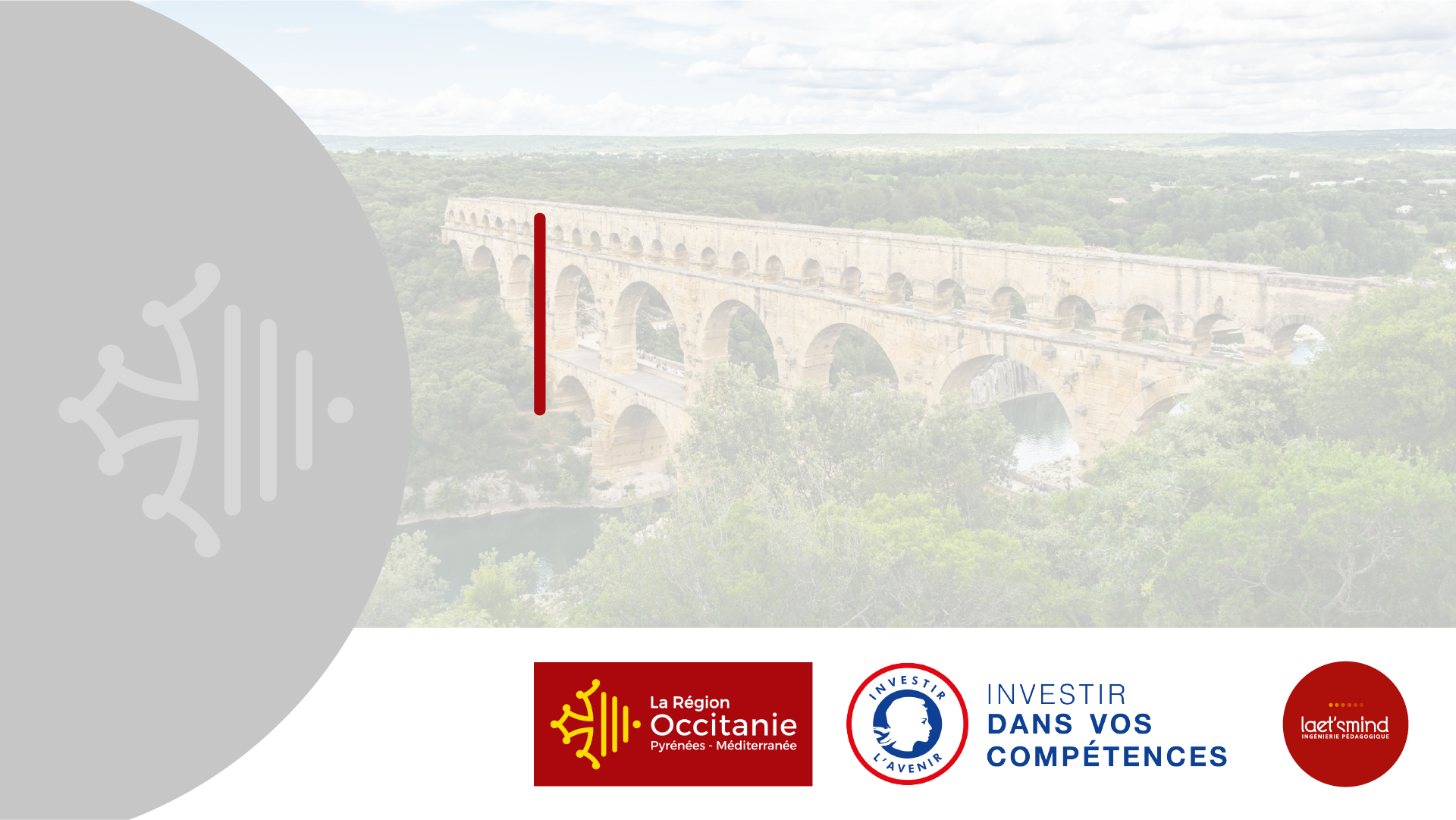 Introduction générale
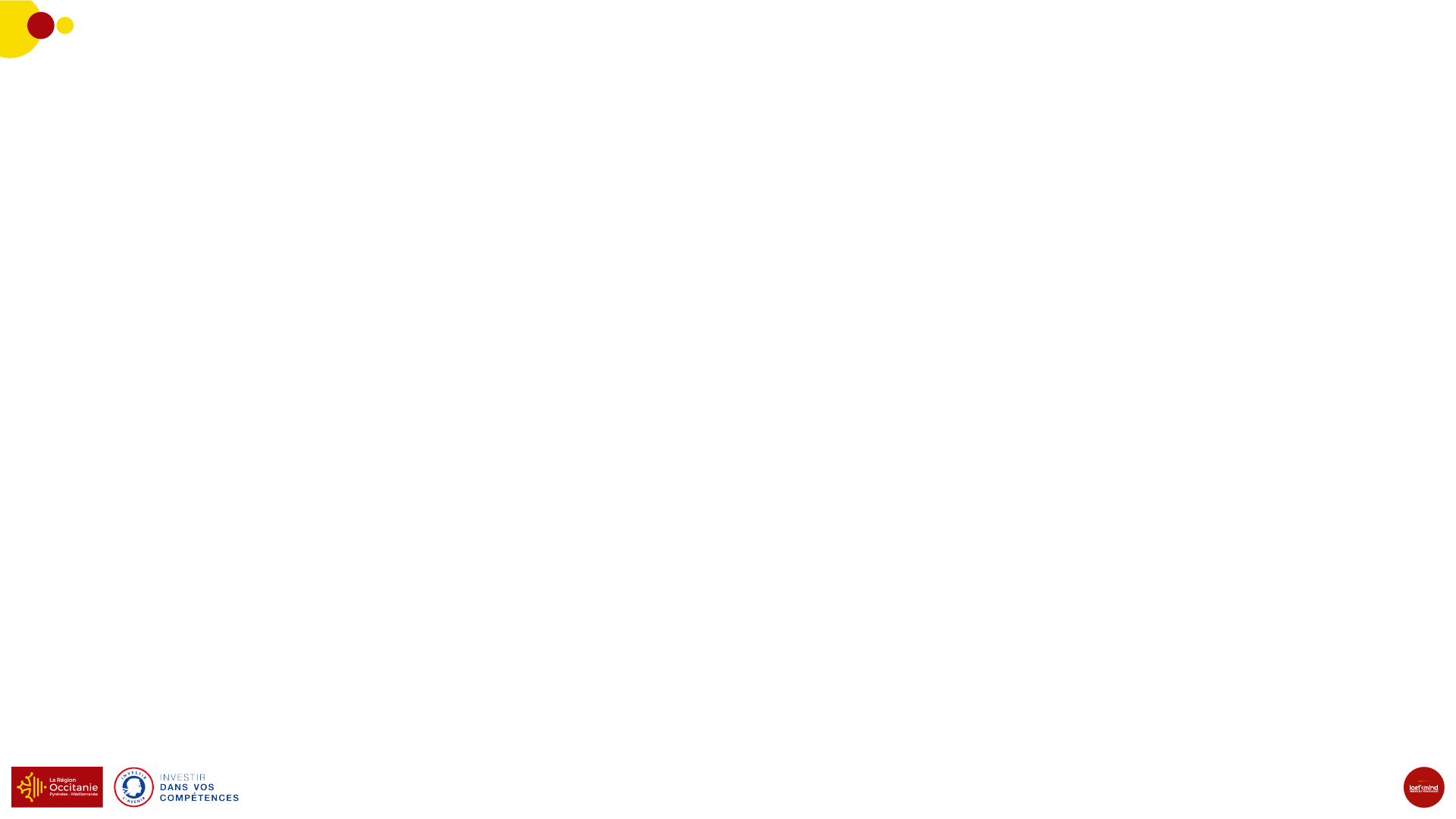 Le kit des formateurs.trices
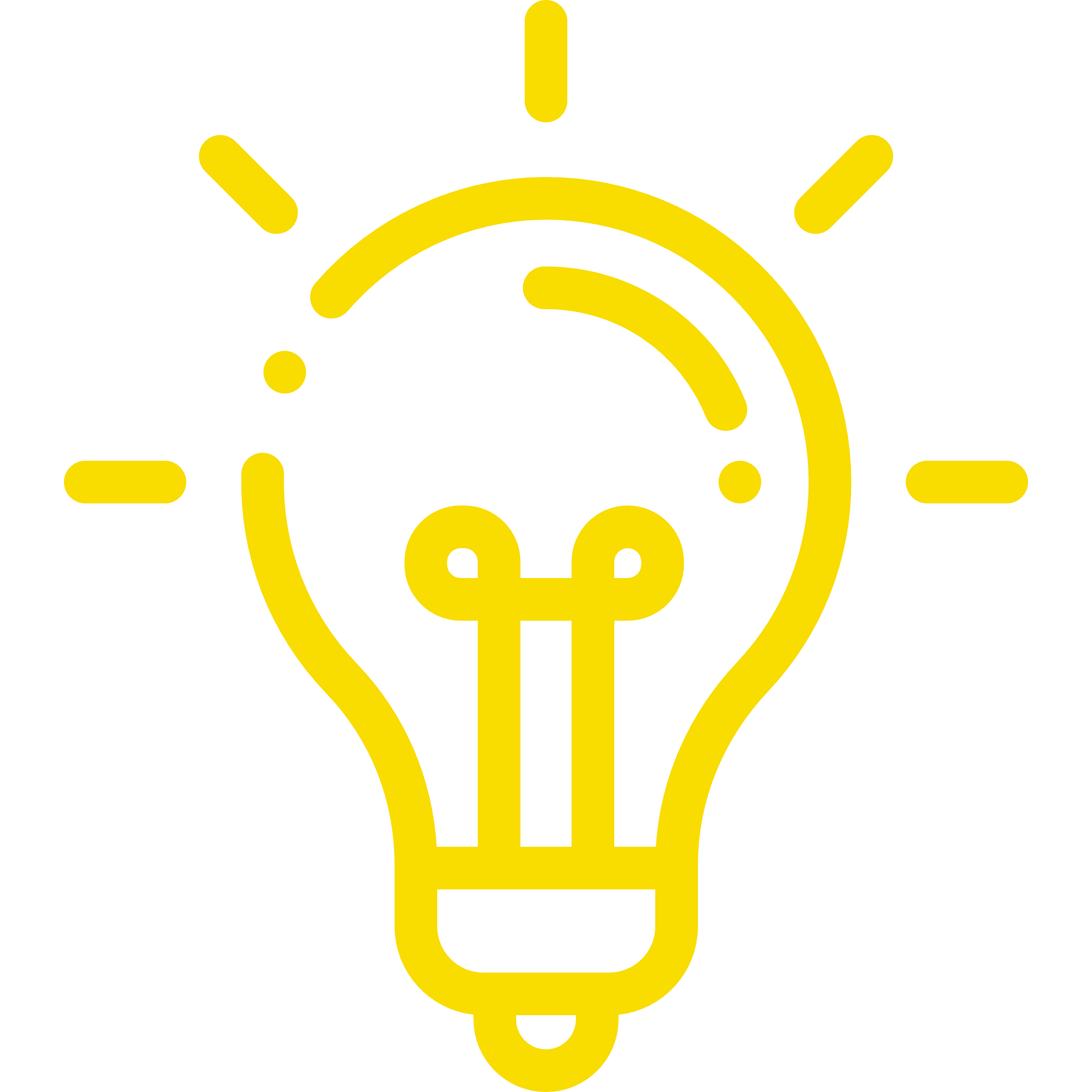 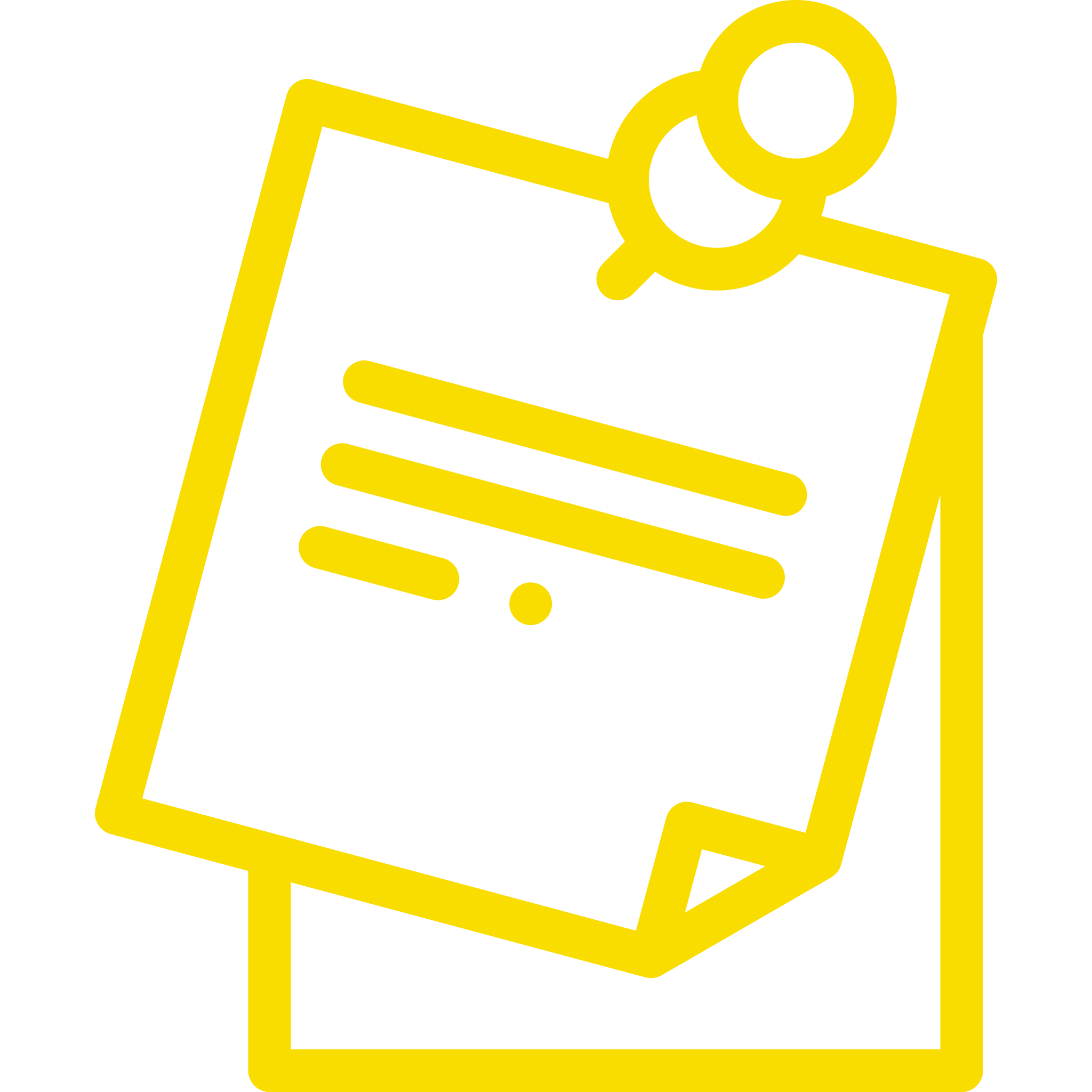 Exemple de sous-titre
Exemple de texte exemple de texte exemple de texte exemple de texte exemple de texte exemple de texte exemple de texte exemple de texte exemple de texte exemple de texte exemple de texte exemple de texte exemple de texte exemple de texte exemple de texte exemple de texte exemple de texte exemple de texte.
Exemple de sous-titre
Exemple de texte exemple de texte exemple de texte exemple de texte exemple de texte exemple de texte exemple de texte exemple de texte exemple de texte exemple de texte exemple de texte exemple de texte exemple de texte exemple de texte exemple de texte exemple de texte exemple de texte exemple de texte.
Dans cette partie, nous vous conseillons d’apporter une vision claire de ce que les formateurs.trices vont pouvoir découvrir et connaître grâce à votre kit, par exemple : Le kit des formateurs.trices : objectifs, intérêts…
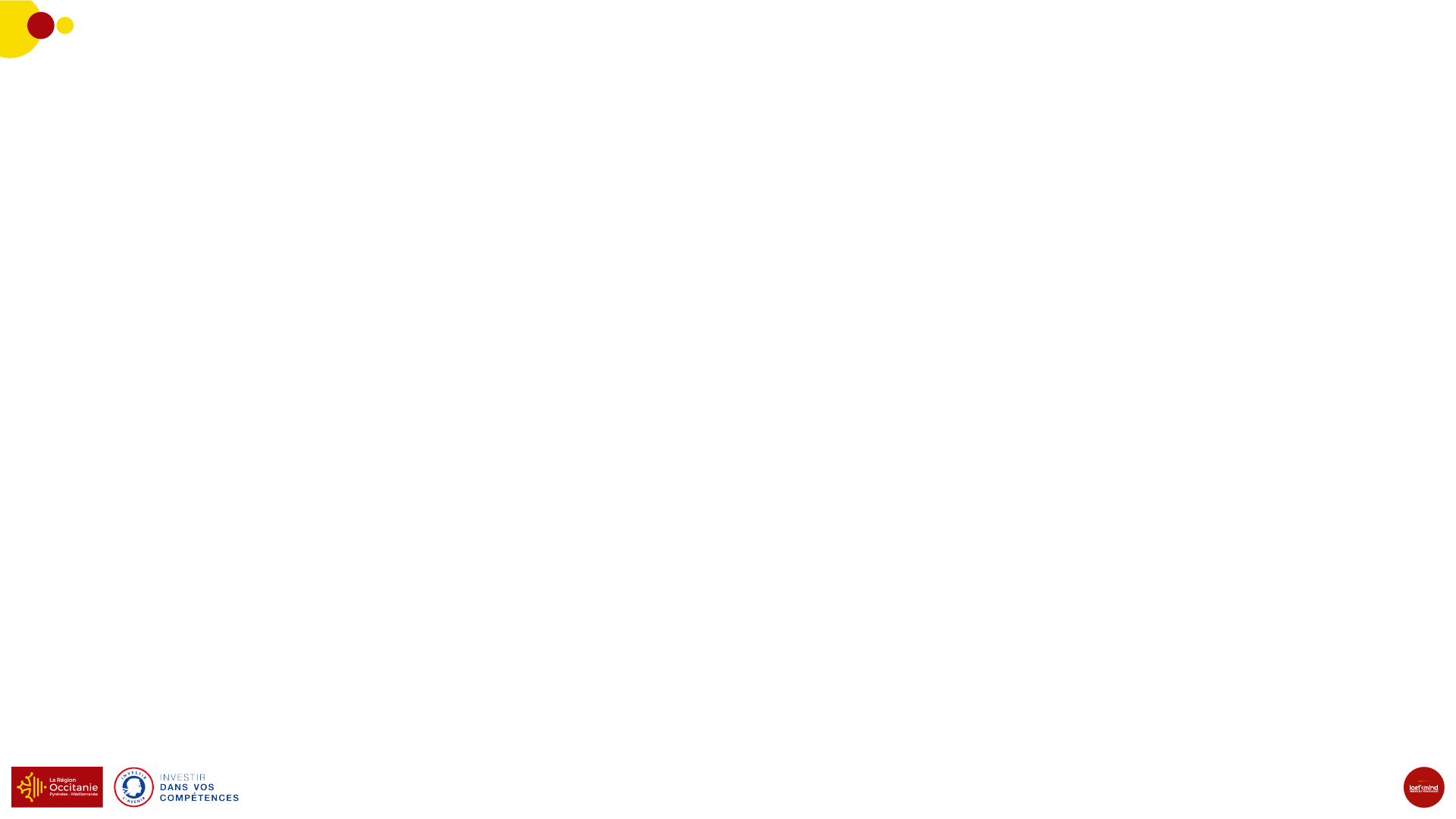 Sommaire
Exemple de sommaire.
1
4
Votre organisme de formation
Quelques mots-clés
Les formations
Quelques mots-clés
2
5
Le matériel et les outils
Quelques mots-clés
La digitalisation
Quelques mots-clés
3
6
Les référents
Quelques mots-clés
La veille
Quelques mots-clés
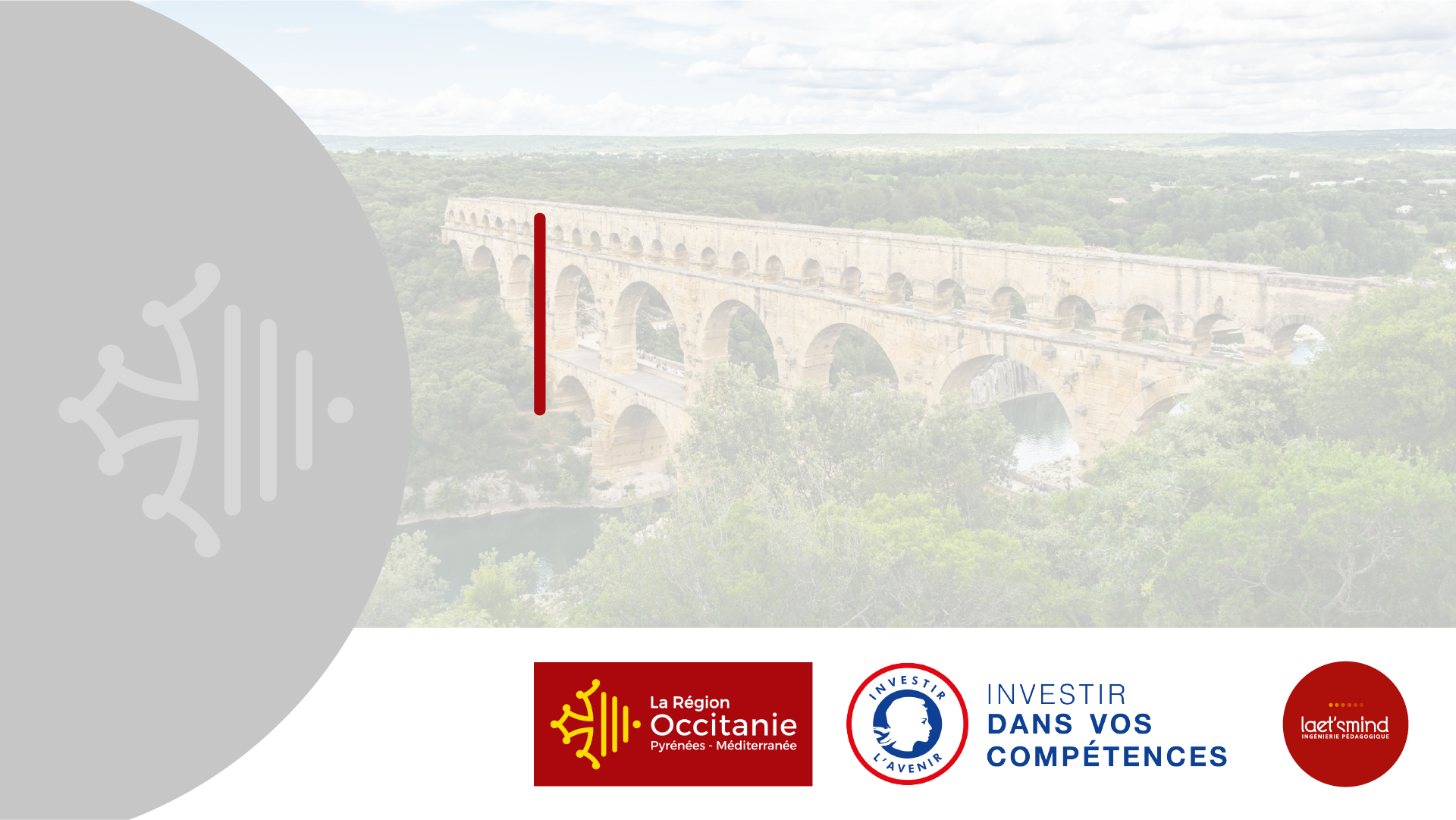 Partie 1
Votre organisme de formation
À nommer, par exemple : Ocean Academie
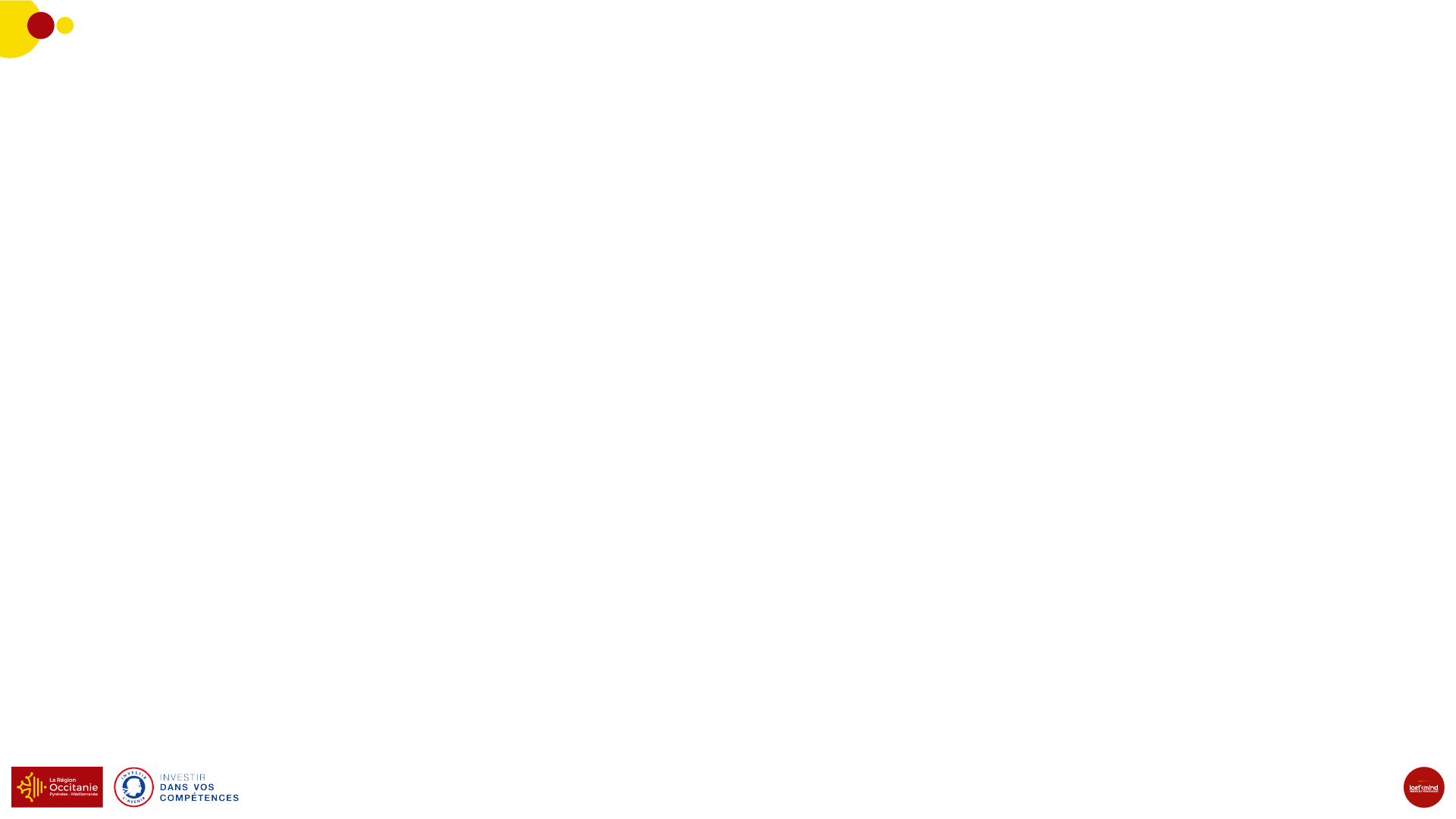 Votre organisme de formation
À nommer, par exemple : Ocean Academie
Vous pouvez préciser les informations générales que vous jugez essentielles
Exemples d’informations essentielles :
Bref historique
Positionnement marché
Secteurs d’activité 
Localisation géographique des différents sites… Dans ce cas vous pouvez transmettre un annuaire de contact par site
Typologie et domaines de formation (s’il s’agit d’un document visuel en ligne vous pourrez indexer également les fiches formations ou programmes de vos différentes formations)
Vos normes qualité et votre engagement envers celles-ci : charte, bonnes pratiques…
Vous pouvez également dédier des pages à vos autres normes : QVTC, RSE, bien vivre et travailler ensemble, les consignes de sécurité, informatique….
Votre lexique ou vocabulaire spécifique (qu’il soit en lien avec la formation ou qu’il comprenne des acronymes que vous utilisez fréquemment)
Cette partie a pour objectif que le.la formateur.trice puisse se sentir à l’aise dans son environnement, en comprendre l’ensemble des rouages et les éléments de langage utilisés.

Une sous partie peut être dédiée aux documents utiles : à disposition ou téléchargeables : fiche contact, procédures diverses : demande de copie, demande d’accès à des logiciels…
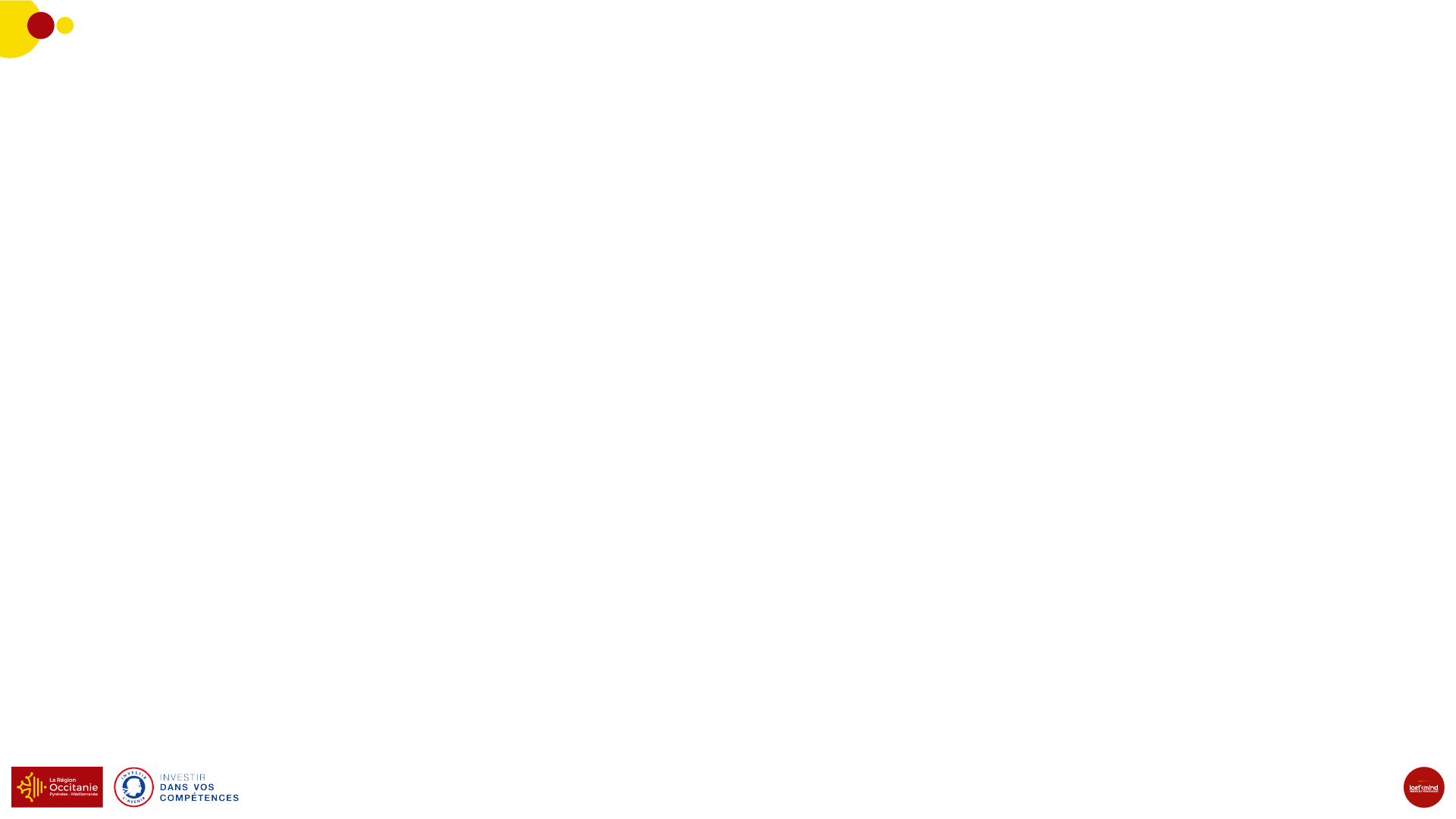 Exemple de frise chronologique
Peut être utilisée pour présenter l’historique de votre organisme, processus ou autre
ANNEE
ANNEE
ANNEE
ANNEE
ANNEE
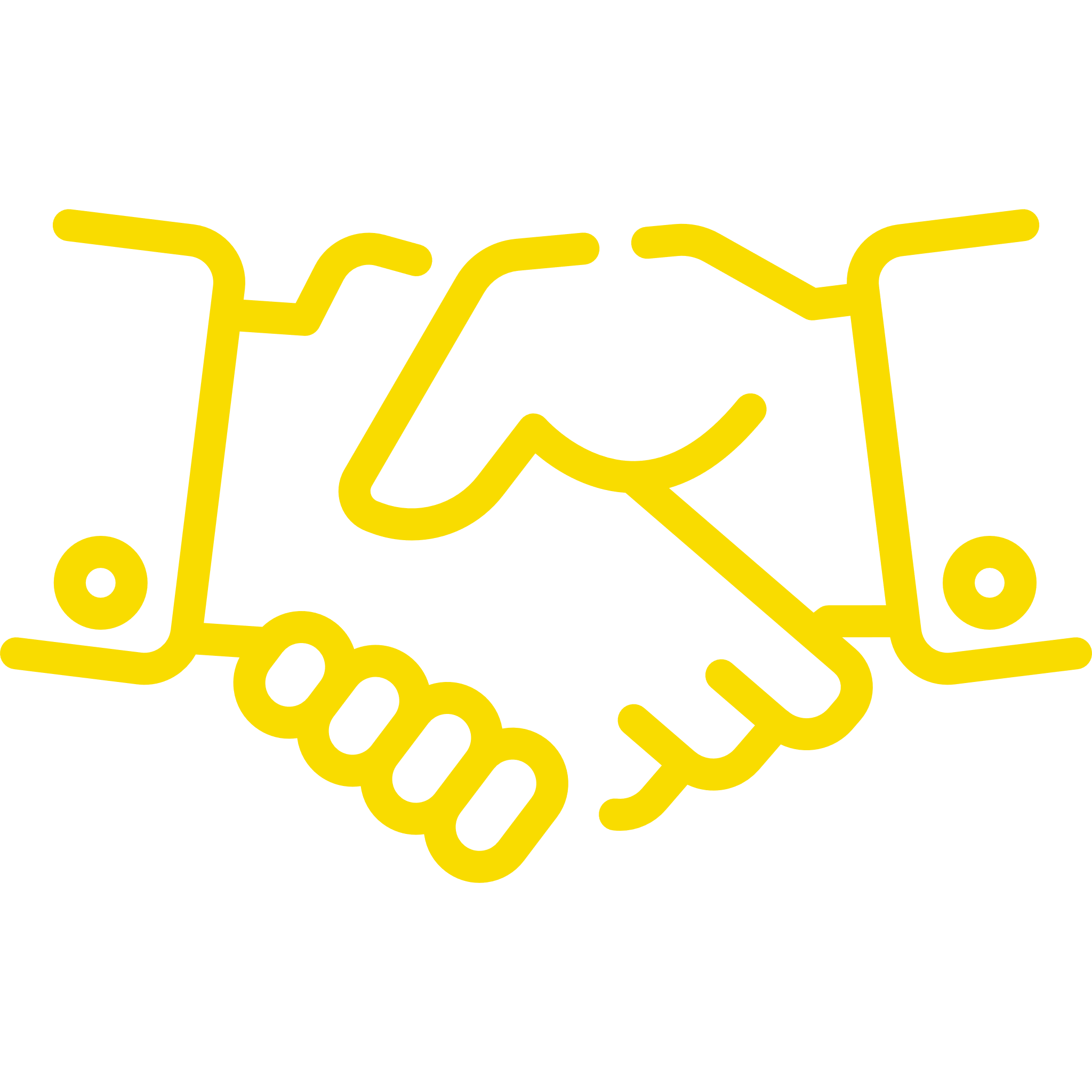 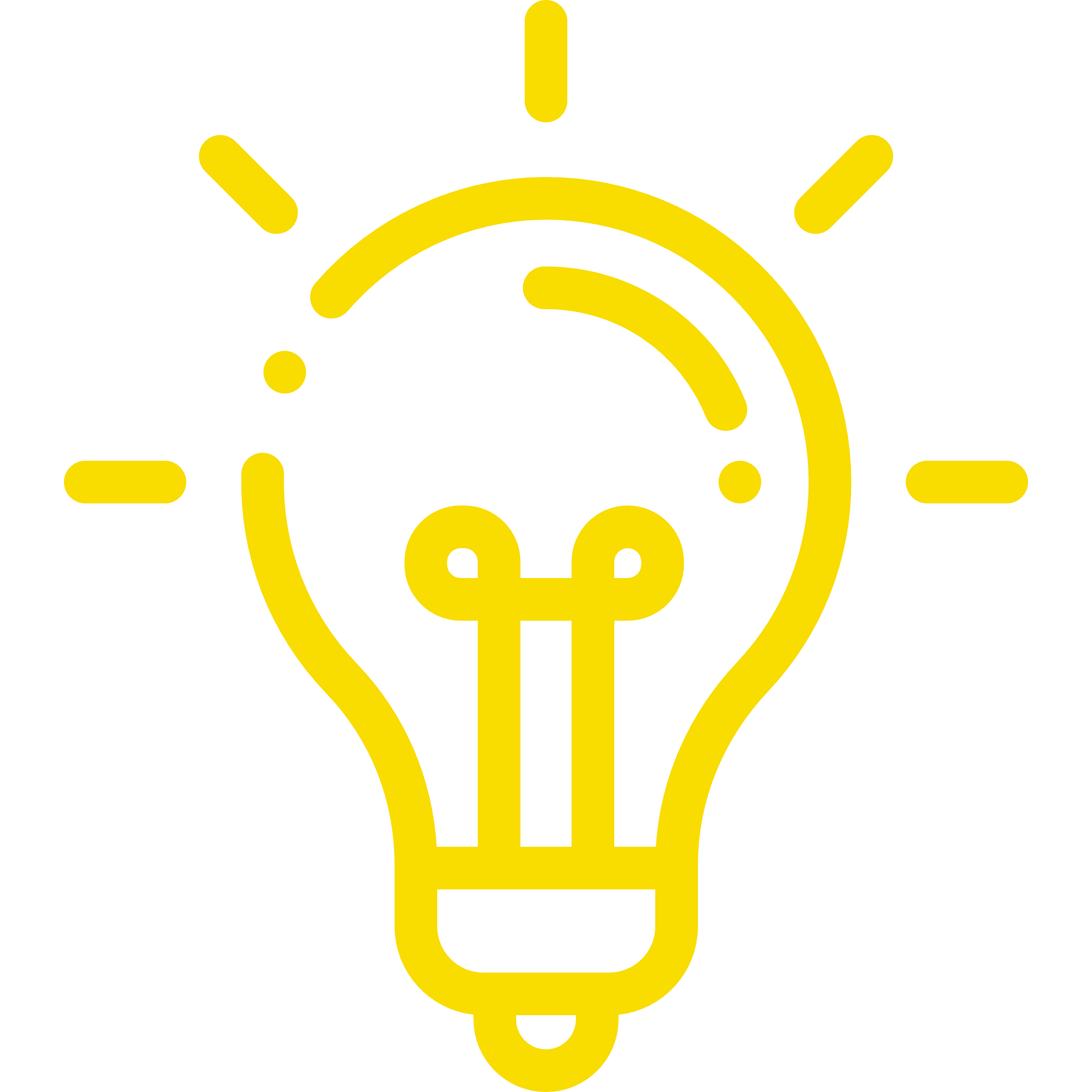 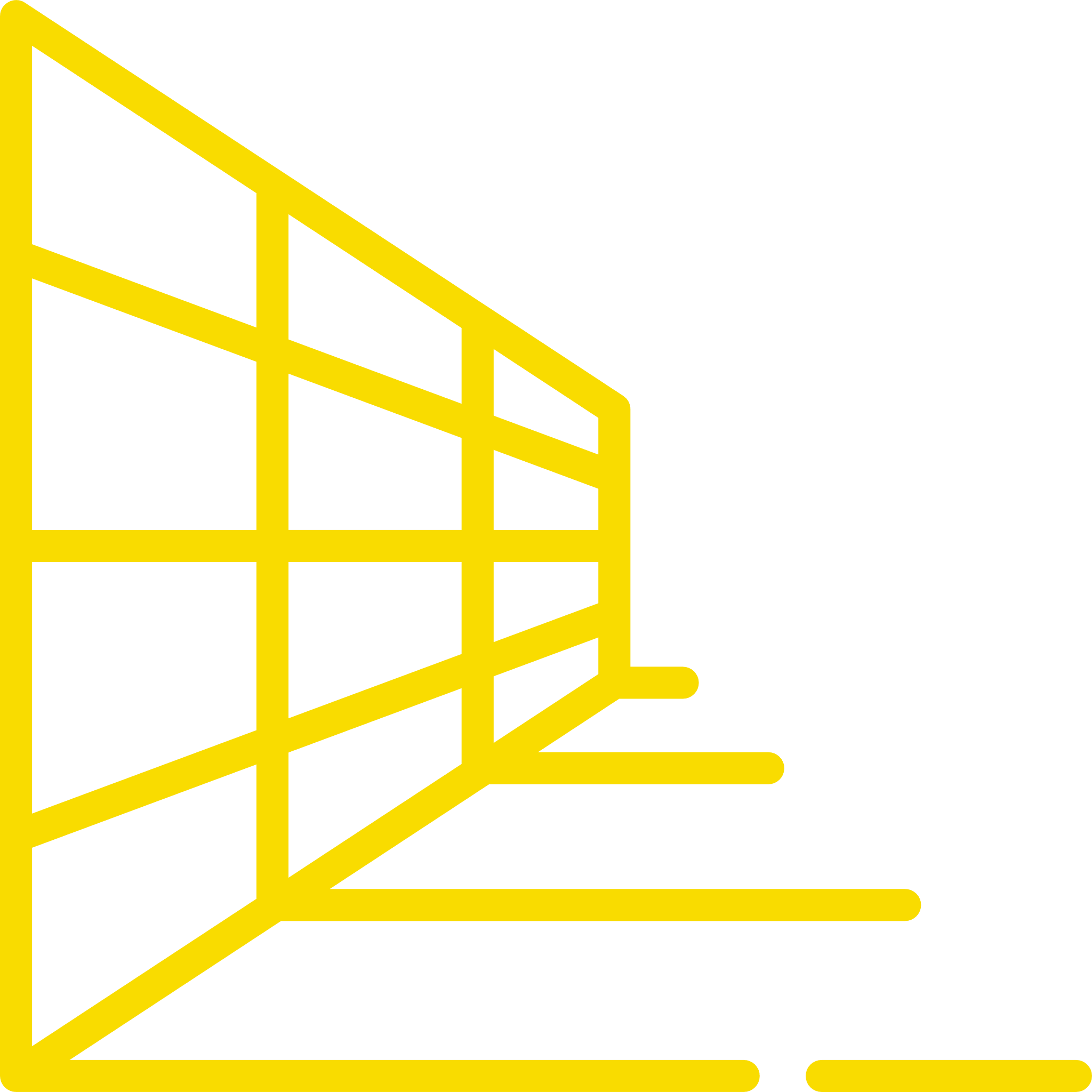 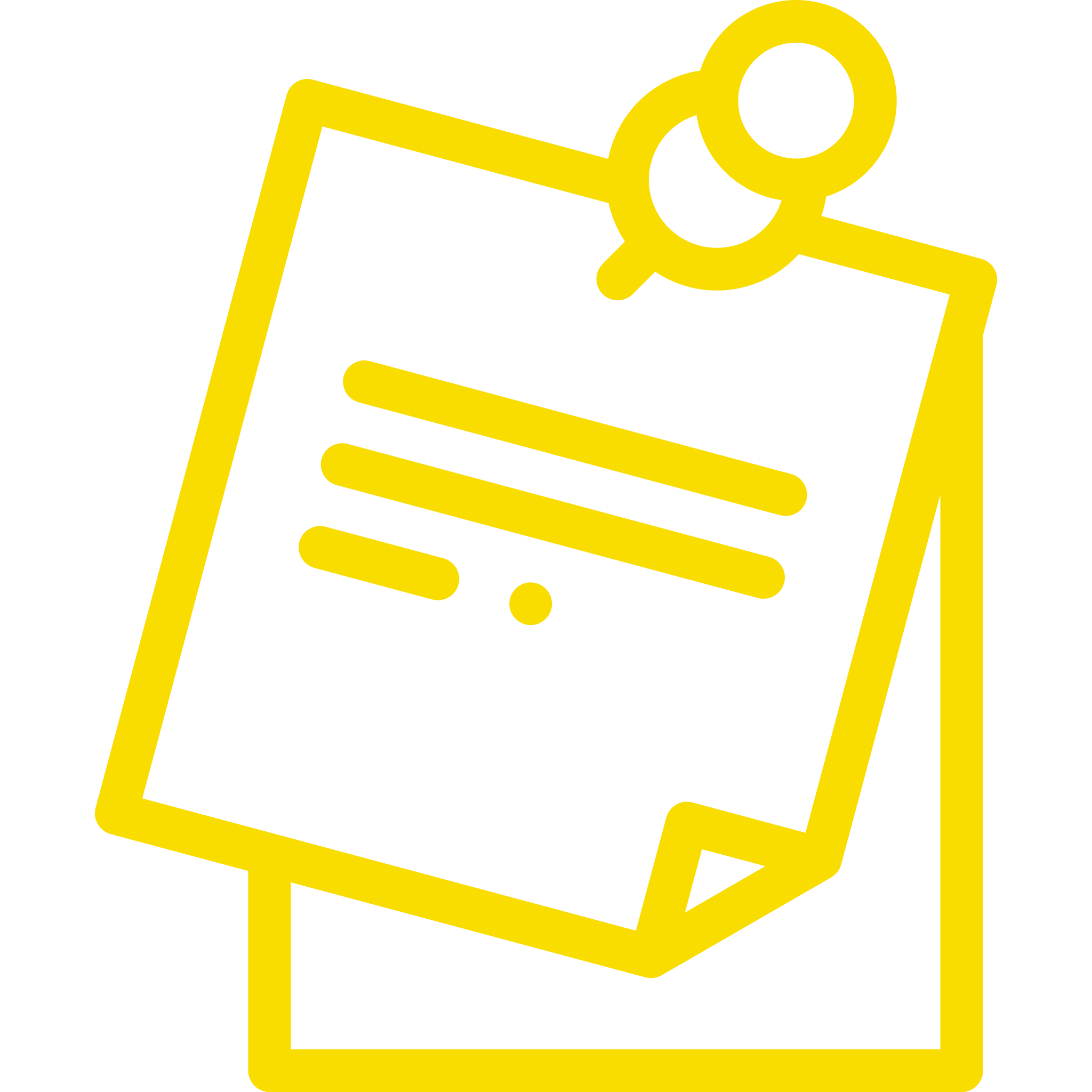 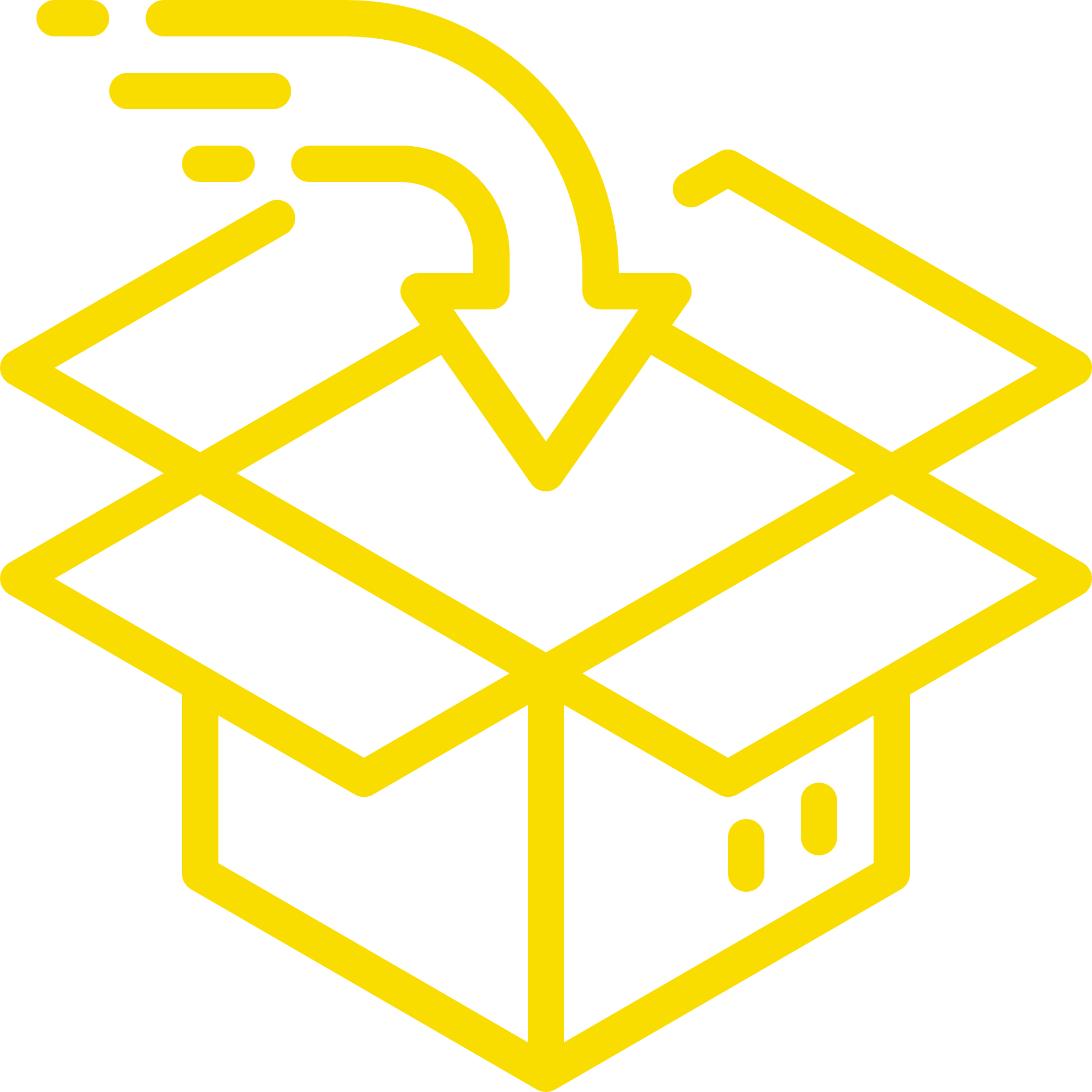 Lorem ipsum
Lorem ipsum dolor sit amet, consectetur adipiscing
Lorem ipsum
Lorem ipsum dolor sit amet, consectetur adipiscing
Lorem ipsum
Lorem ipsum dolor sit amet, consectetur adipiscing
Lorem ipsum
Lorem ipsum dolor sit amet, consectetur adipiscing
Lorem ipsum
Lorem ipsum dolor sit amet, consectetur adipiscing
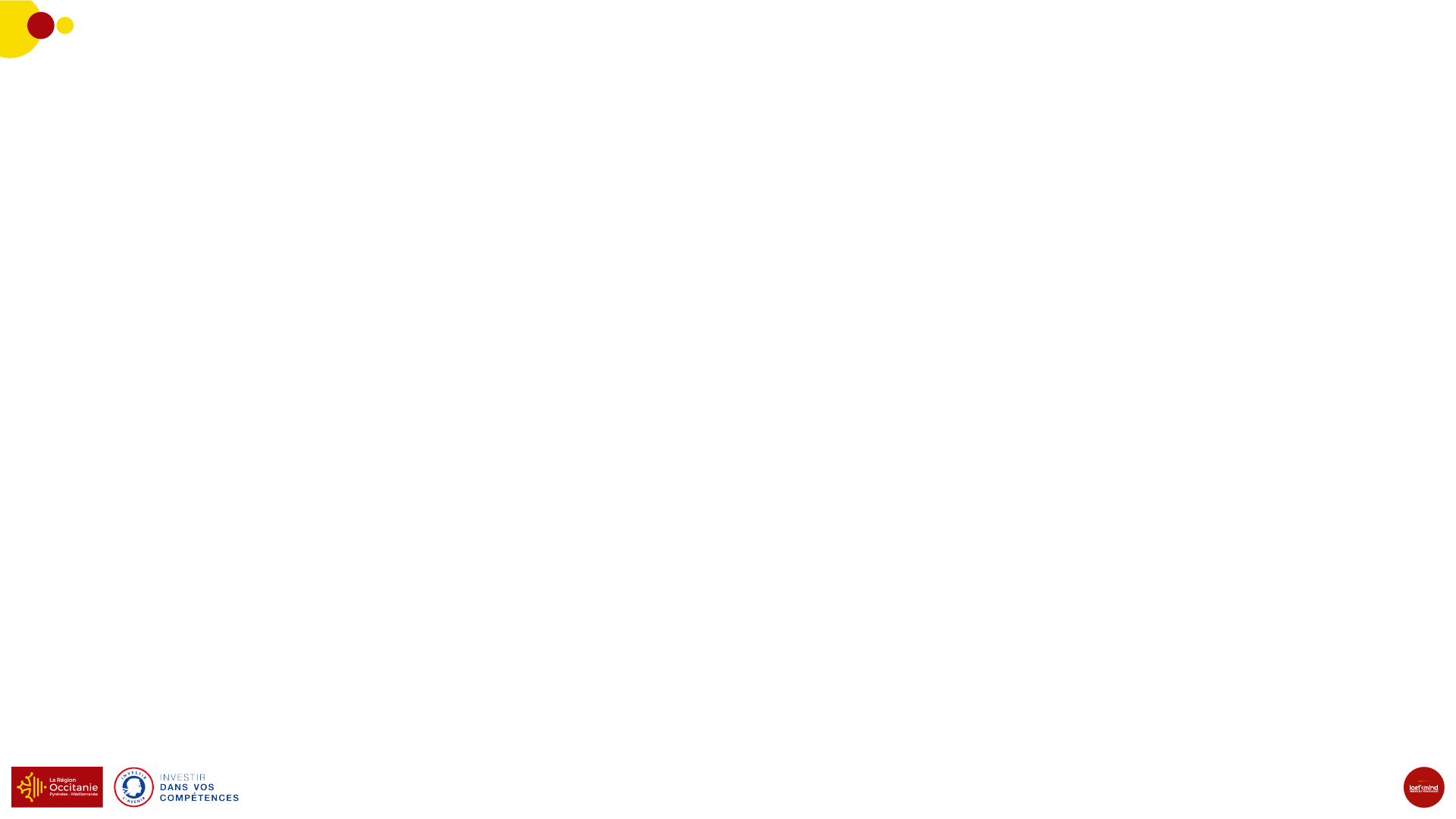 Exemple de frise chronologique
Peut être utilisée pour présenter l’historique de votre organisme, processus ou autre
image
image
image
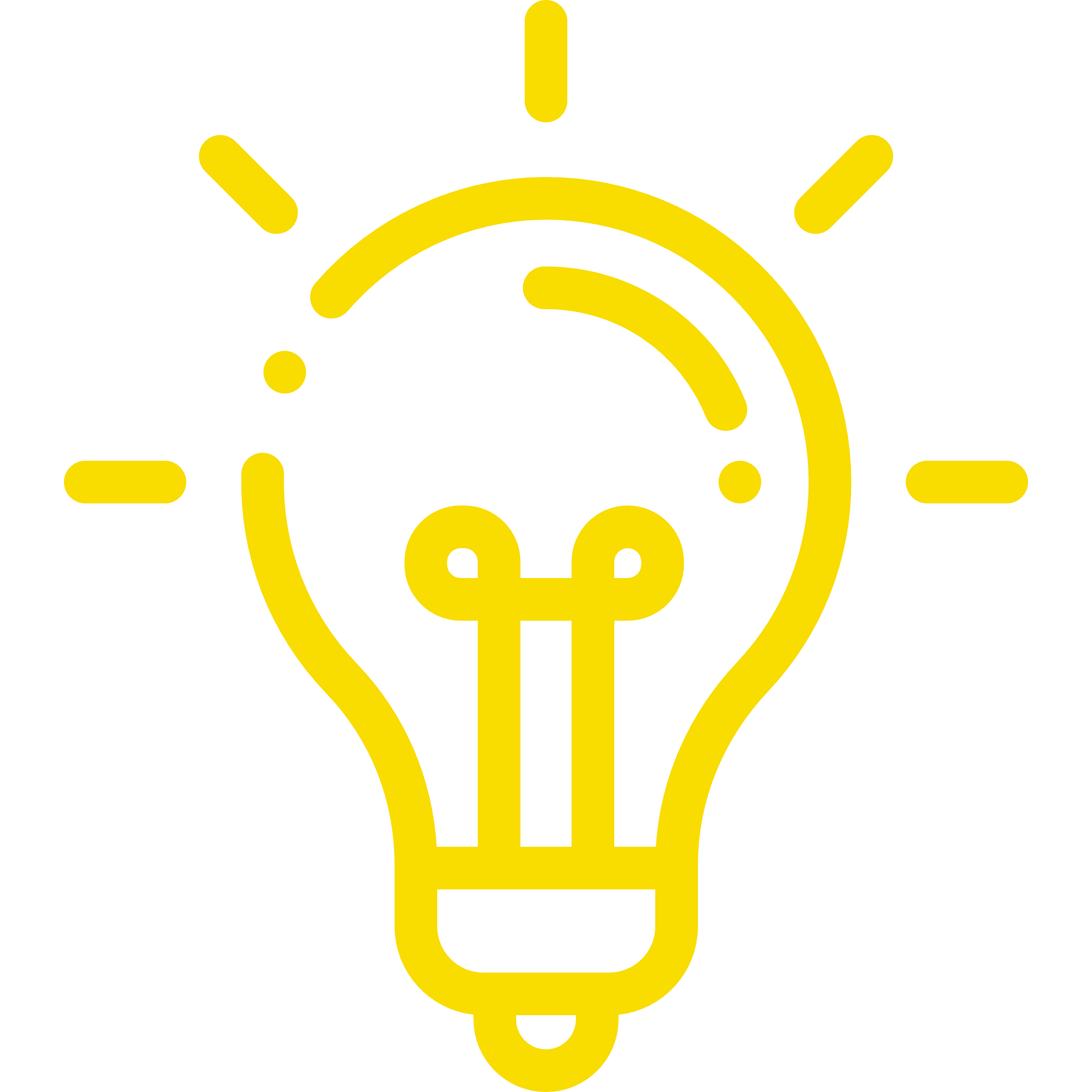 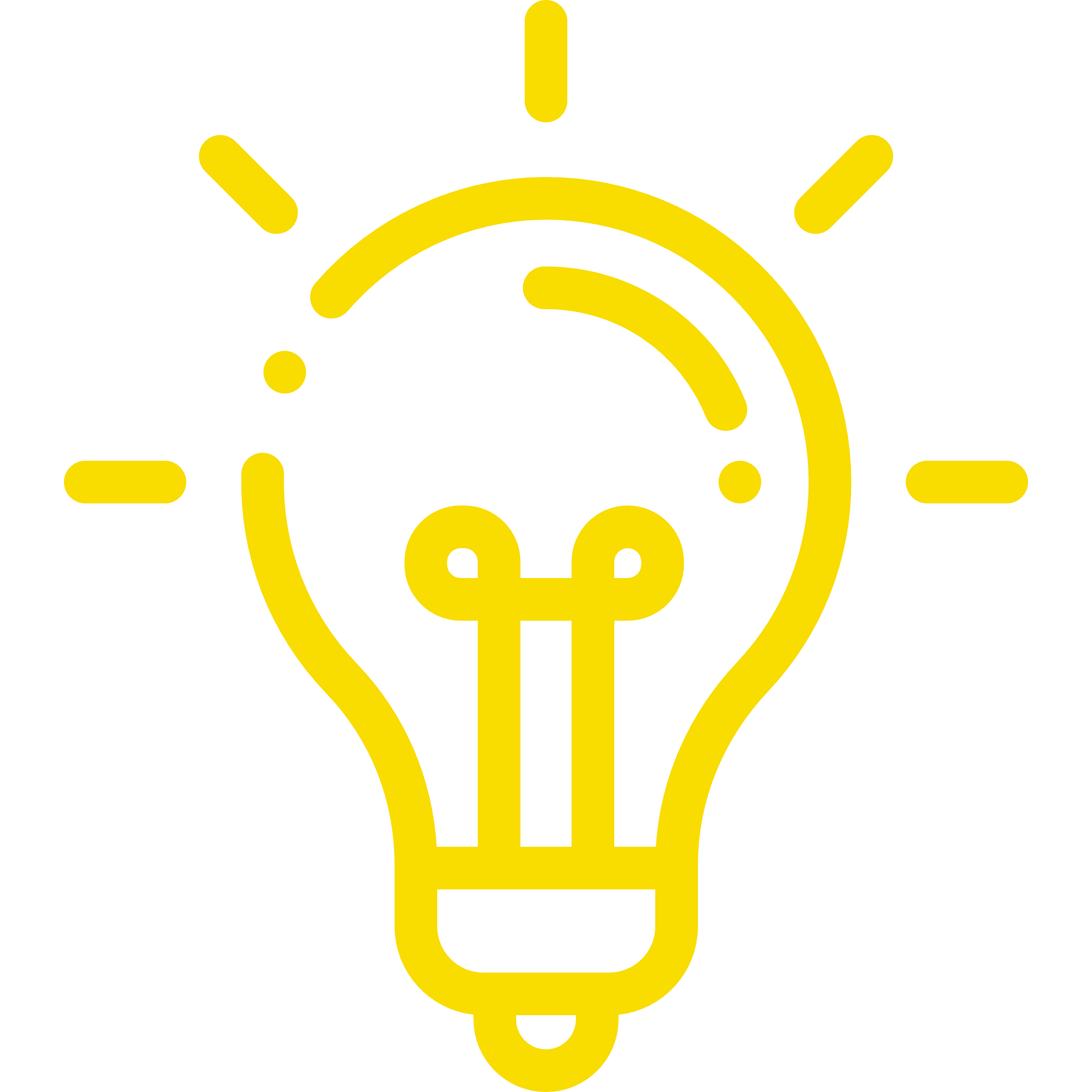 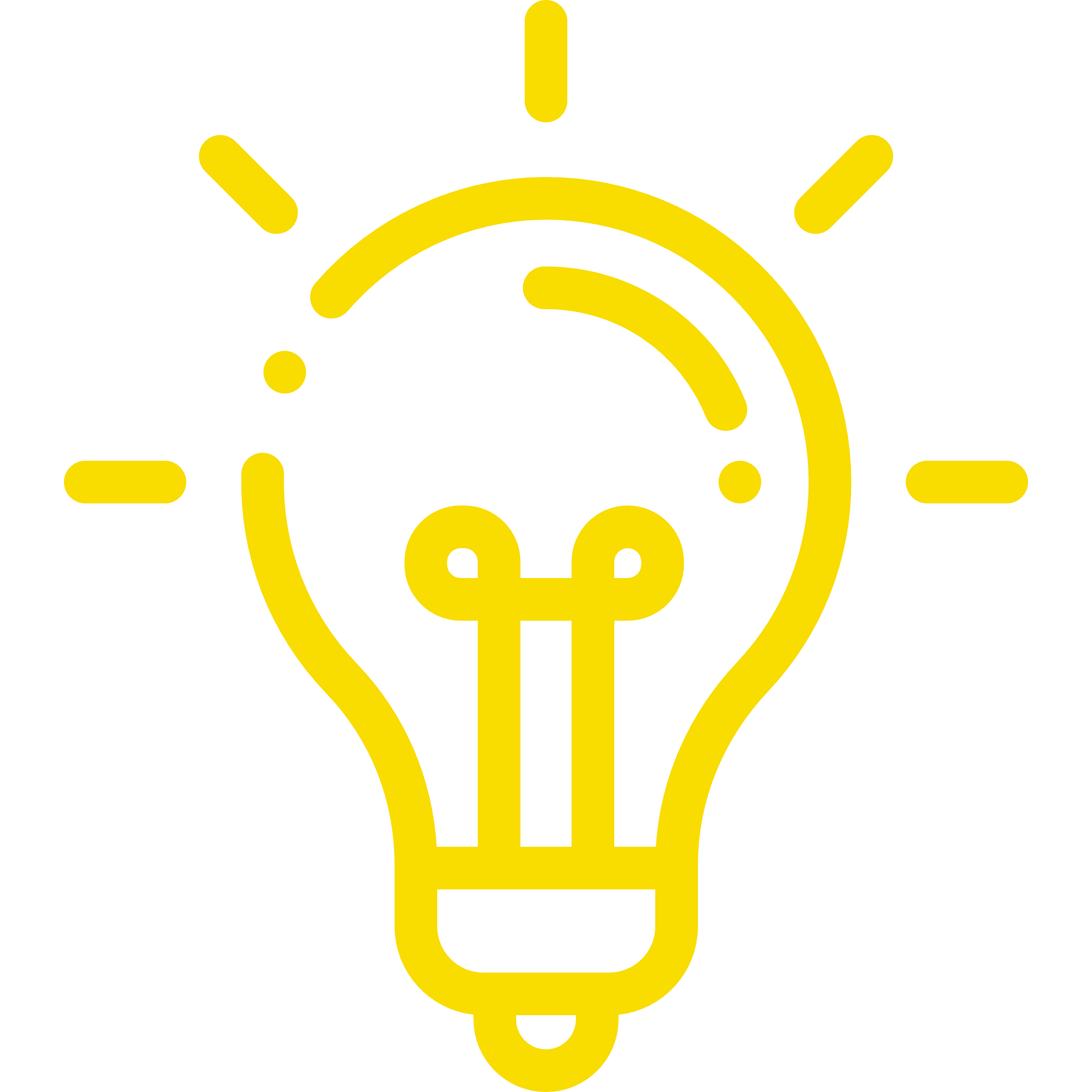 ANNEE
Lorem ipsum
Lorem ipsum dolor sit amet, consectetur
ANNEE
Lorem ipsum
Lorem ipsum dolor sit amet, consectetur
ANNEE
Lorem ipsum
Lorem ipsum dolor sit amet, consectetur
ANNEE
Lorem ipsum
Lorem ipsum dolor sit amet, consectetur
ANNEE
Lorem ipsum
Lorem ipsum dolor sit amet, consectetur
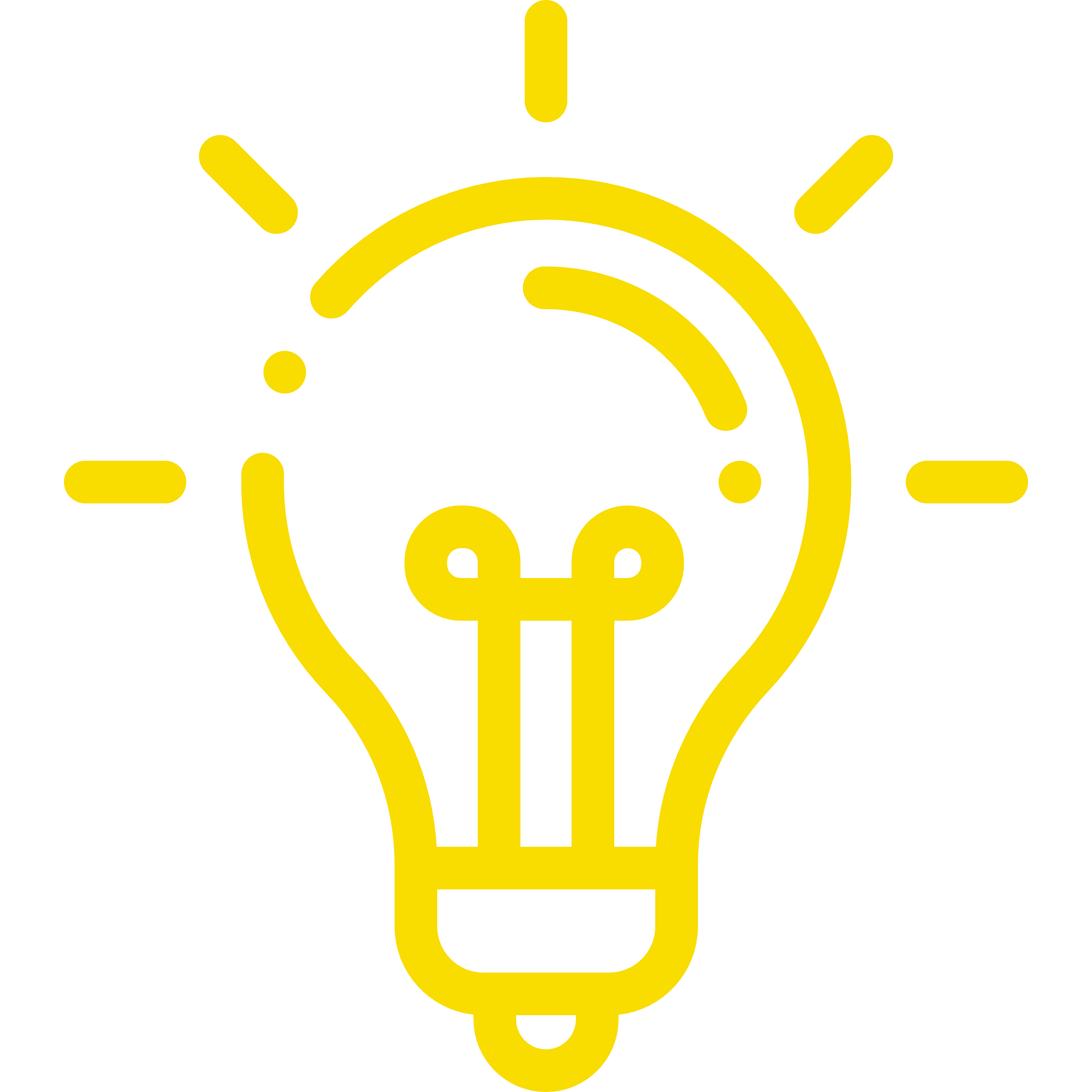 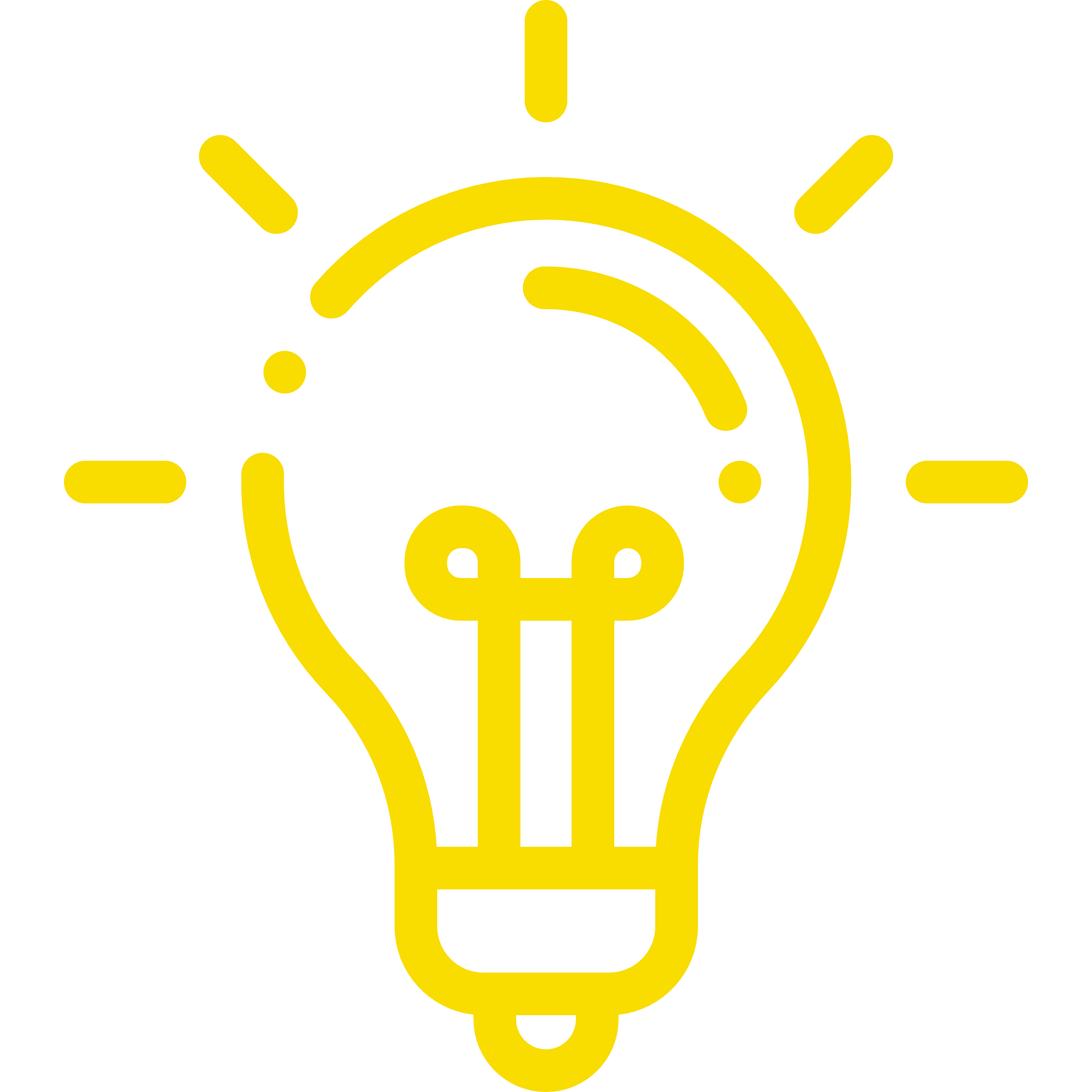 image
image
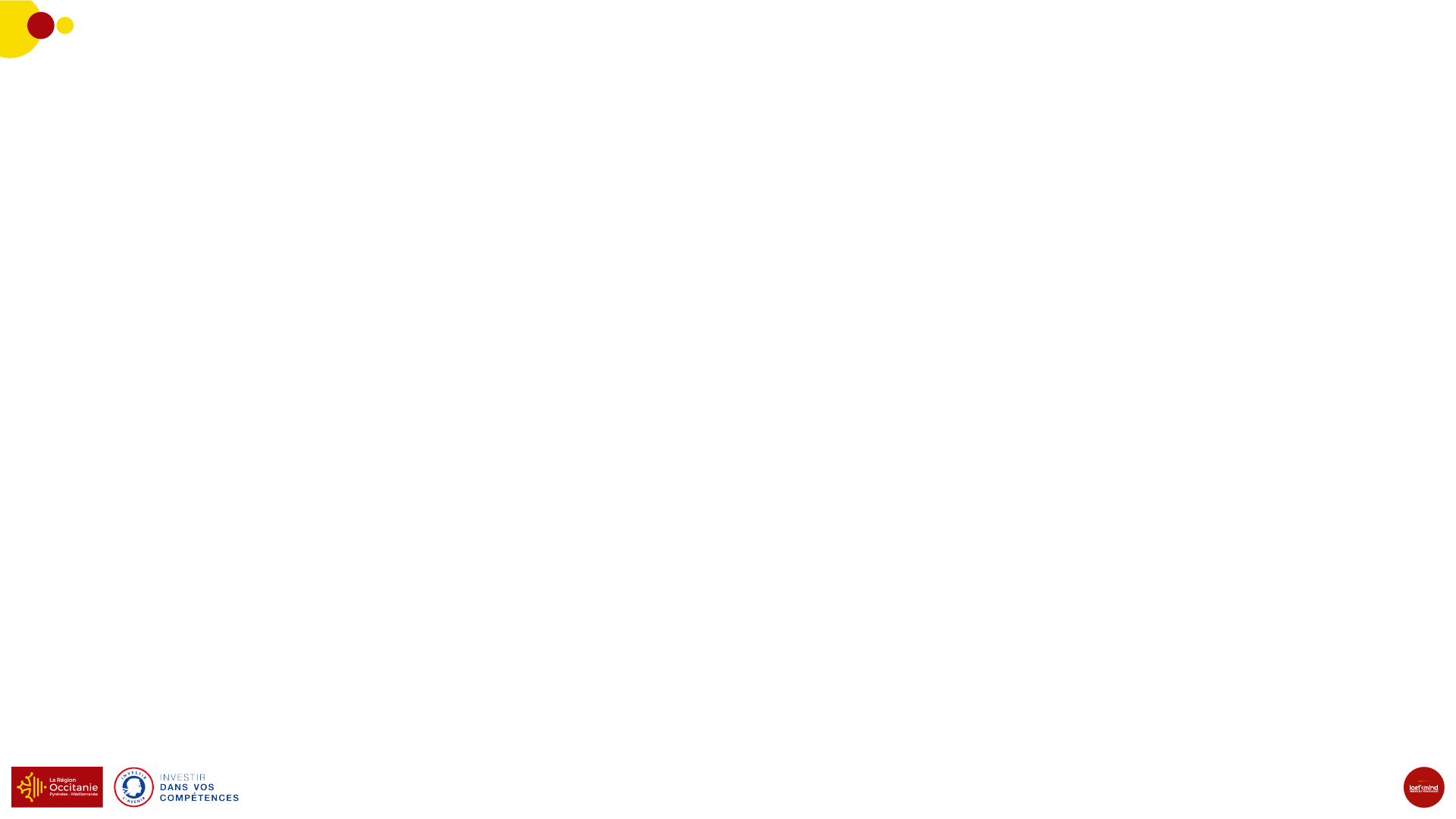 Exemple de tableau
Peut être utilisé pour présenter diverses informations
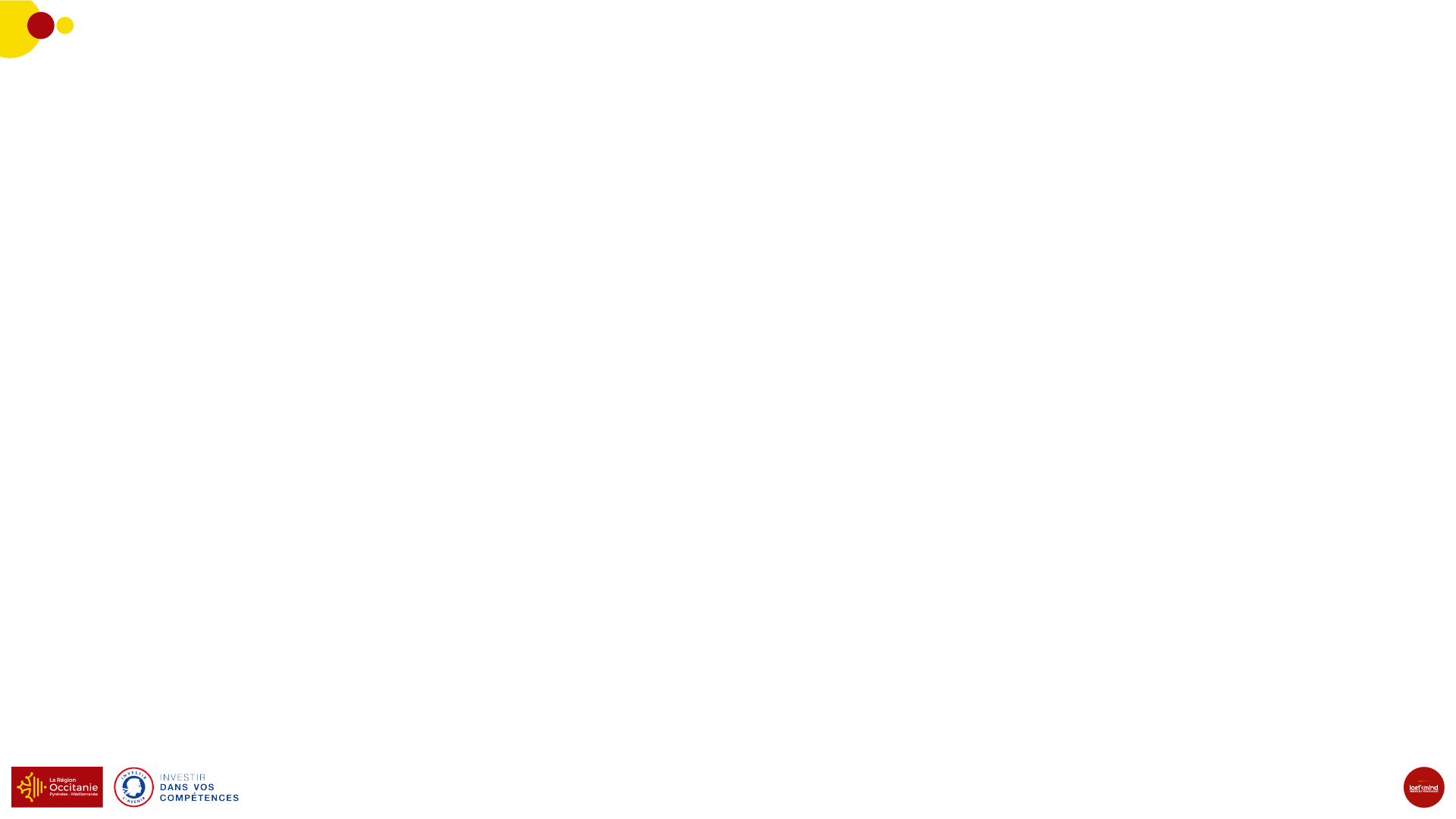 Exemple de mise en page par blocs
Peut être utilisé pour présenter diverses informations
Lorem ipsum
Lorem ipsum dolor sit amet, consectetur adipiscing lorem ipsum dolor sit amet, consectetur adipiscing lorem ipsum dolor sit amet, consectetur adipiscing
Lorem ipsum
Lorem ipsum dolor sit amet, consectetur adipiscing lorem ipsum dolor sit amet, consectetur adipiscing lorem ipsum dolor sit amet, consectetur adipiscing
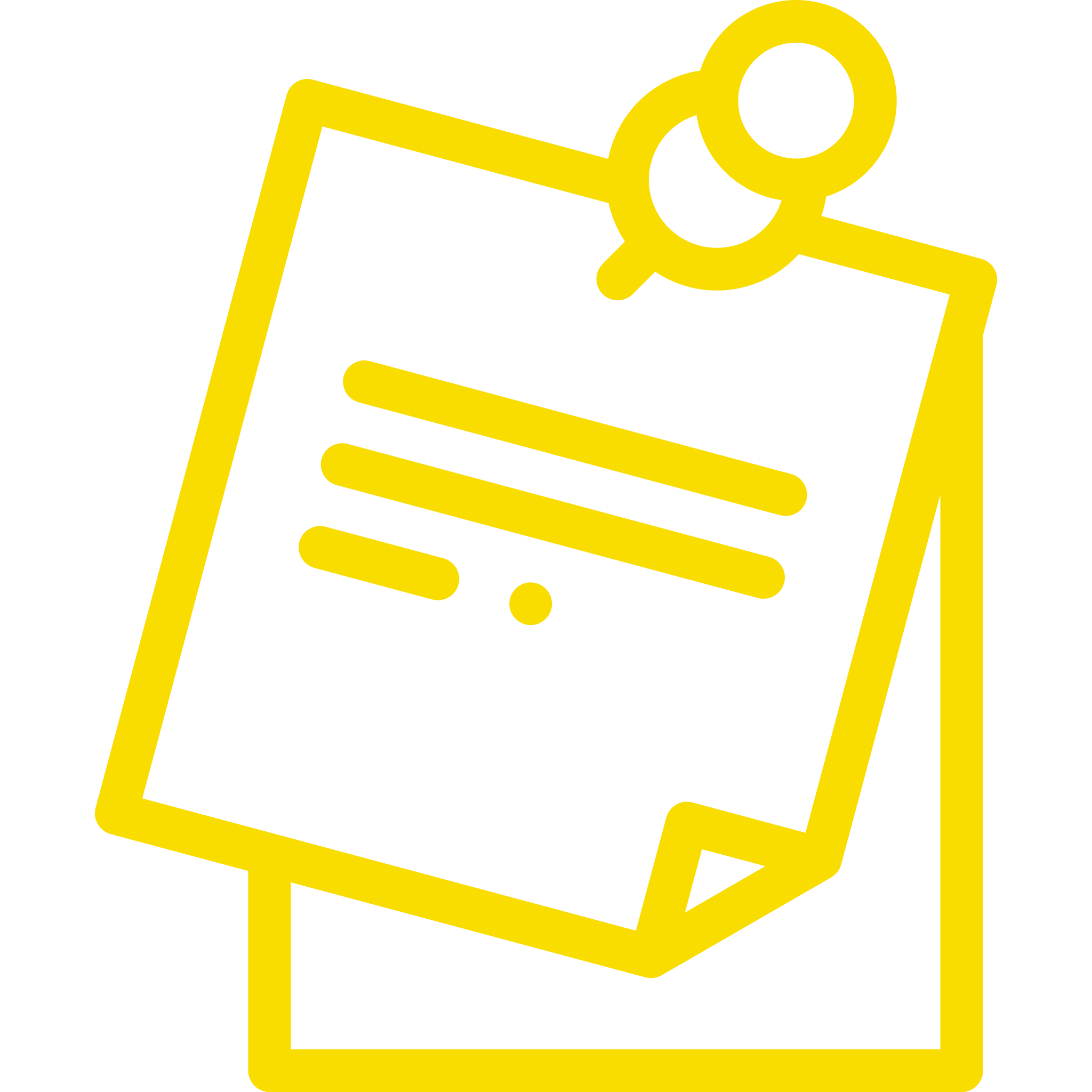 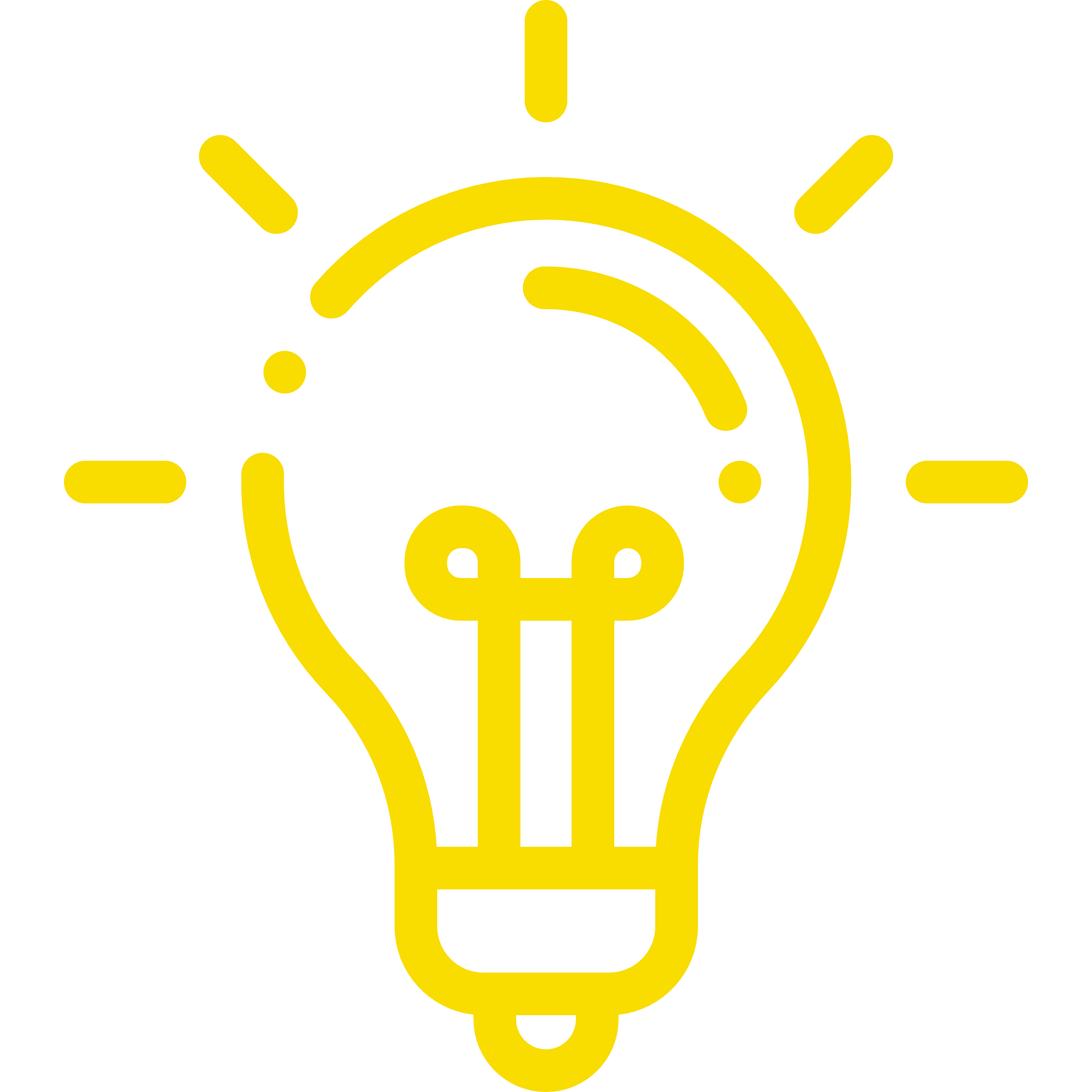 Lorem ipsum
Lorem ipsum dolor sit amet, consectetur adipiscing lorem ipsum dolor sit amet, consectetur adipiscing lorem ipsum dolor sit amet, consectetur adipiscing
Lorem ipsum
Lorem ipsum dolor sit amet, consectetur adipiscing lorem ipsum dolor sit amet, consectetur adipiscing lorem ipsum dolor sit amet, consectetur adipiscing
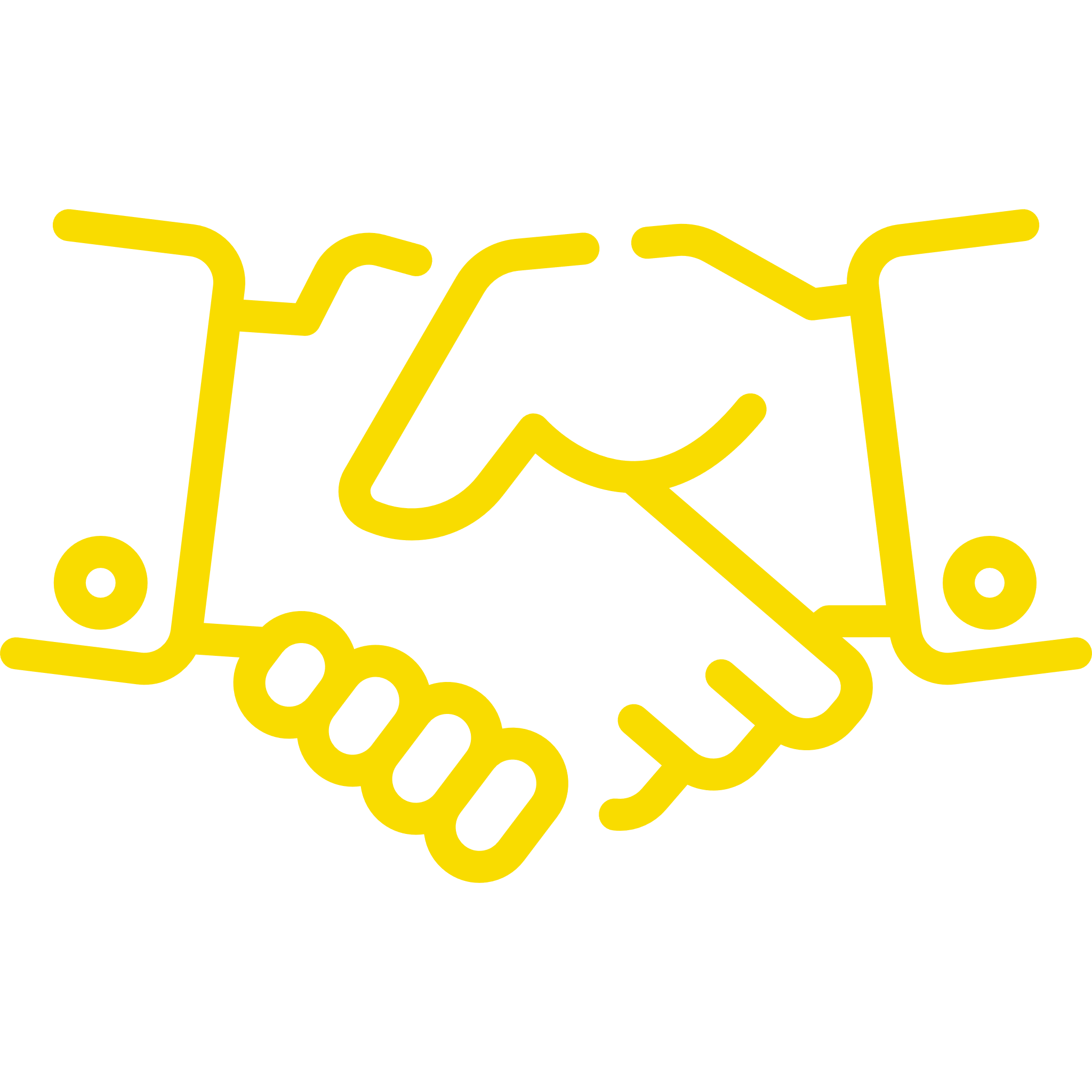 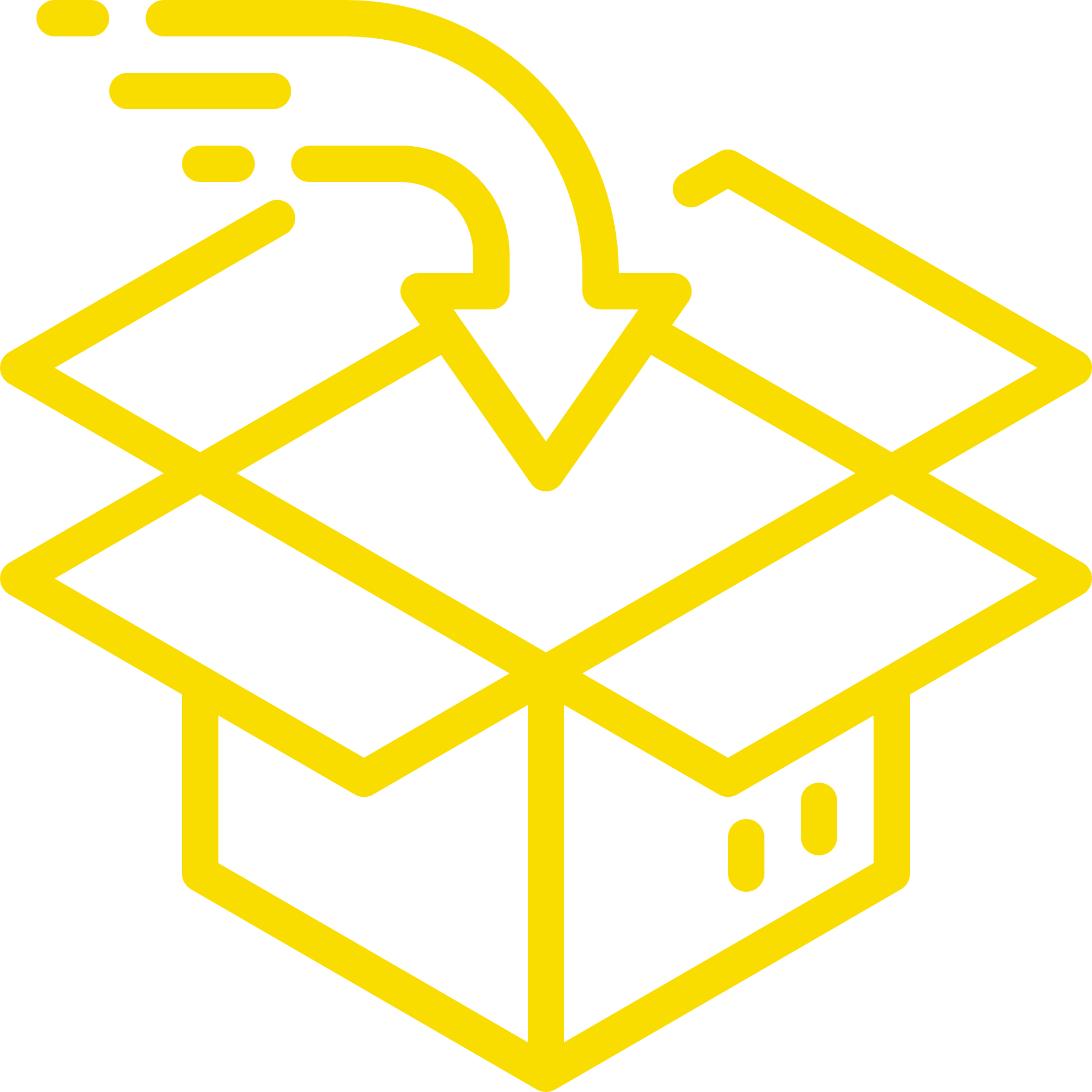 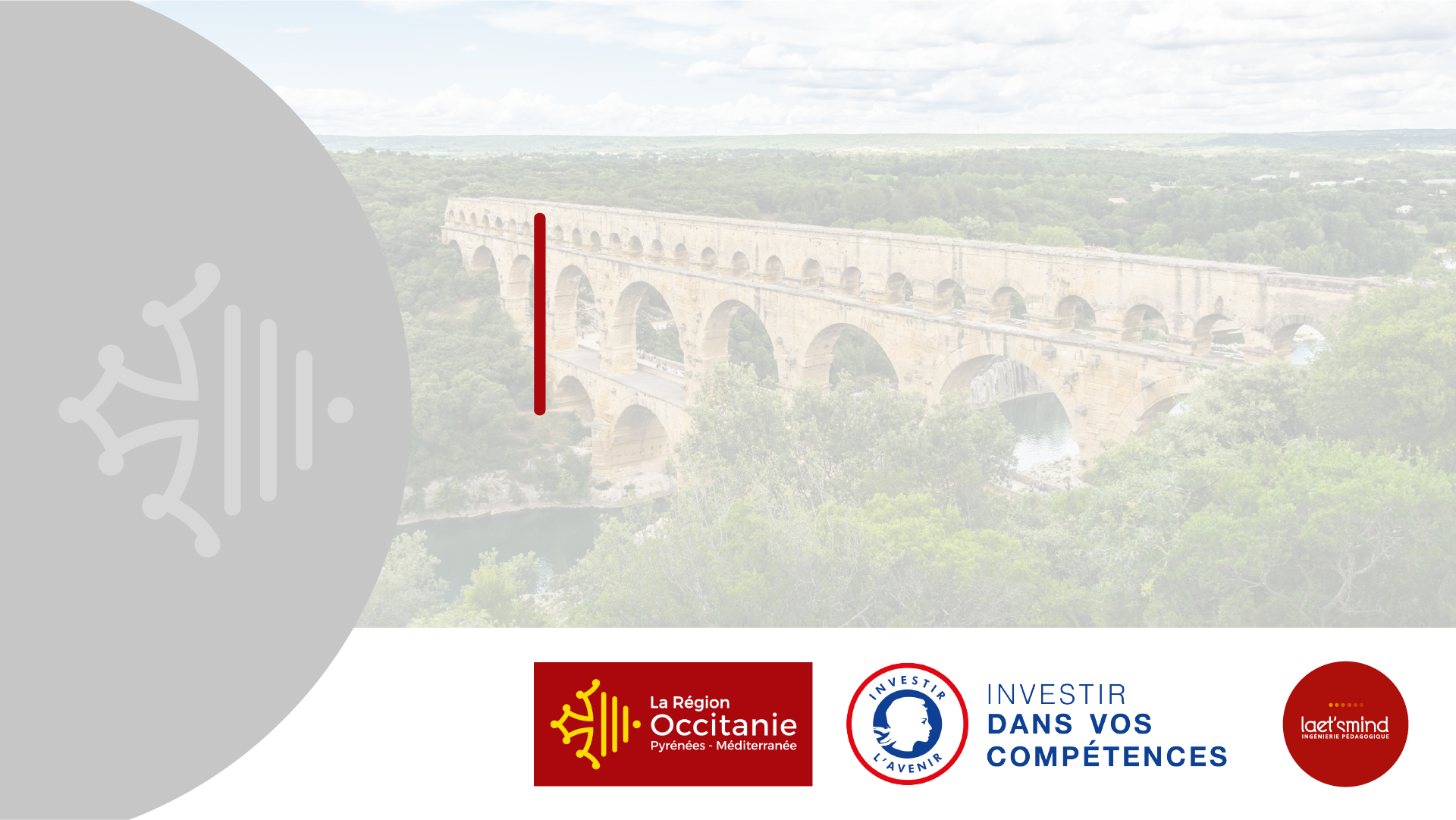 Partie 2
Le matériel et les outils à disposition
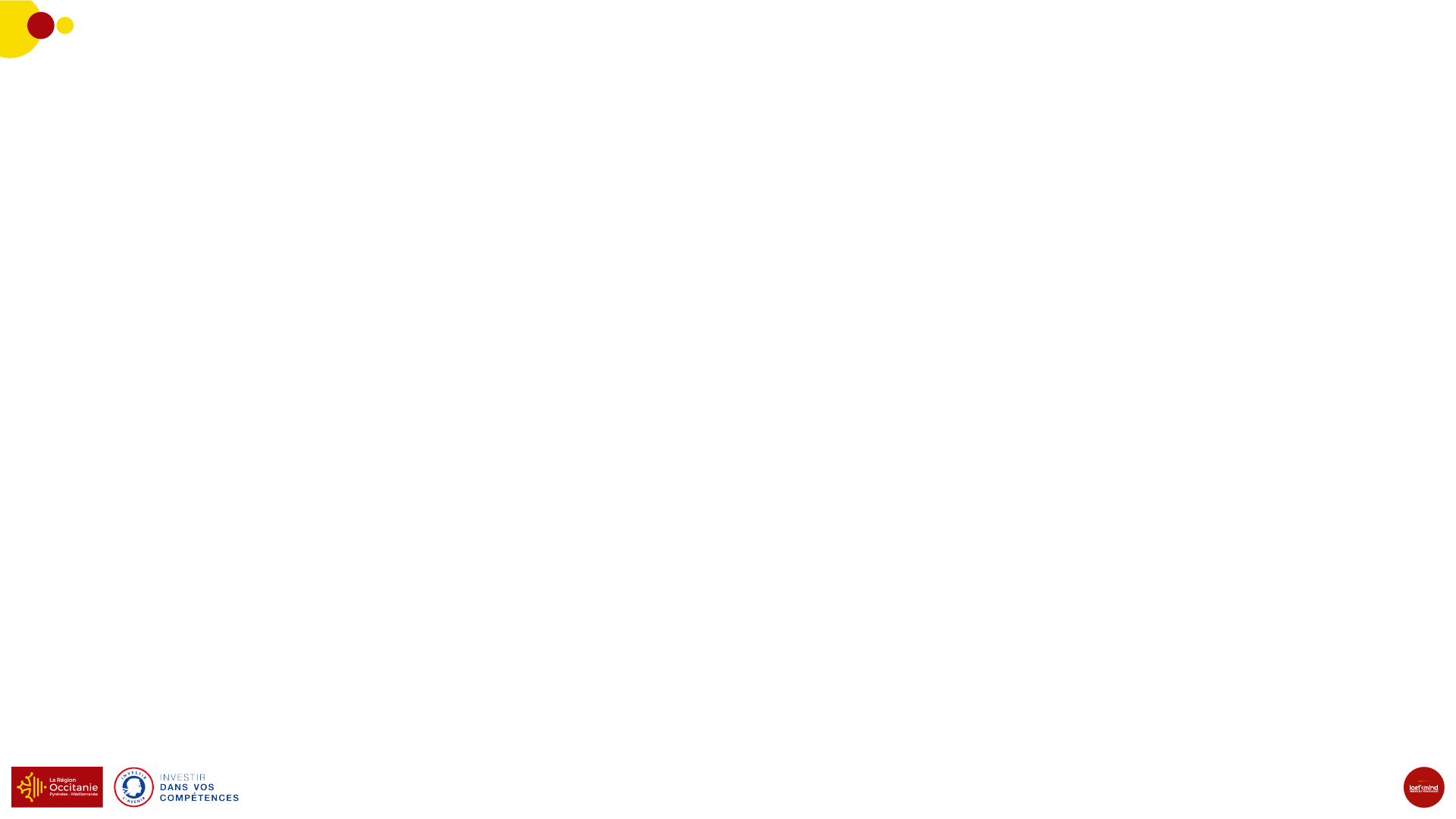 Le matériel et les outils à disposition
Cette partie peut comprendre différentes sous parties :
Les locaux et salles
Le matériel disponible en salle et les demandes de réservation ou de mise à disposition de matériel
Les réservations de salles spécifiques
Les logiciels disponibles et les ouvertures de droit ou d’attribution de licences avec mode d’emploi par captures d’écran ou vidéo d’utilisation
Les outils : avec mode d’emploi par captures d’écran ou vidéo d’utilisation
Les outils pédagogiques : de design, d’évaluation
L’accès au LMS : Learning Management System ou environnement pédagogique distanciel.

Pour chacune de ces sous parties, il est possible d’indexer des modes d’emploi, ou encore des documents téléchargeables utilisables par les formateurs.trices tels que : 
Les maquettes Powerpoint à utiliser 
La charte graphique à respecter.
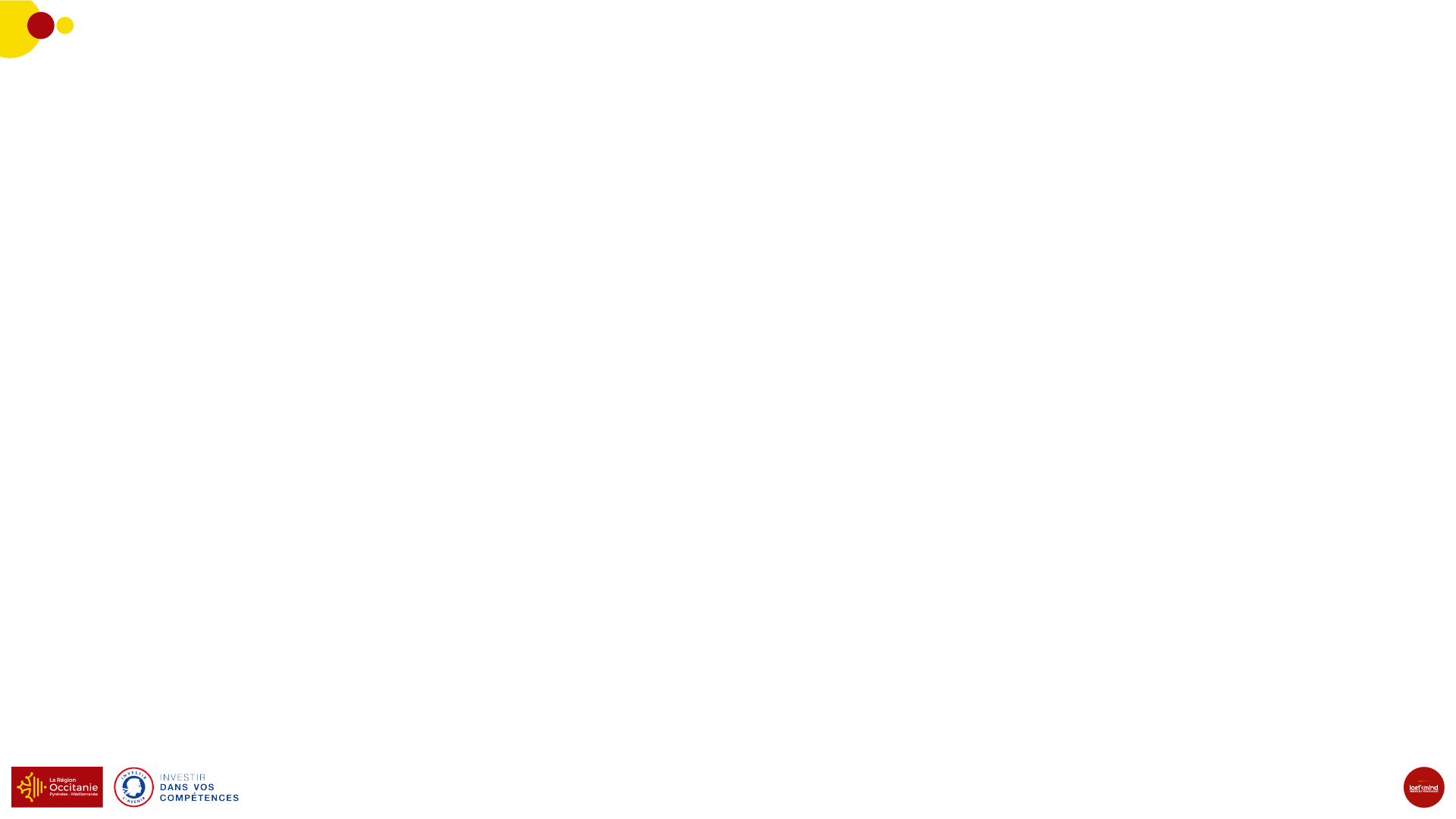 Le matériel et les outils à disposition
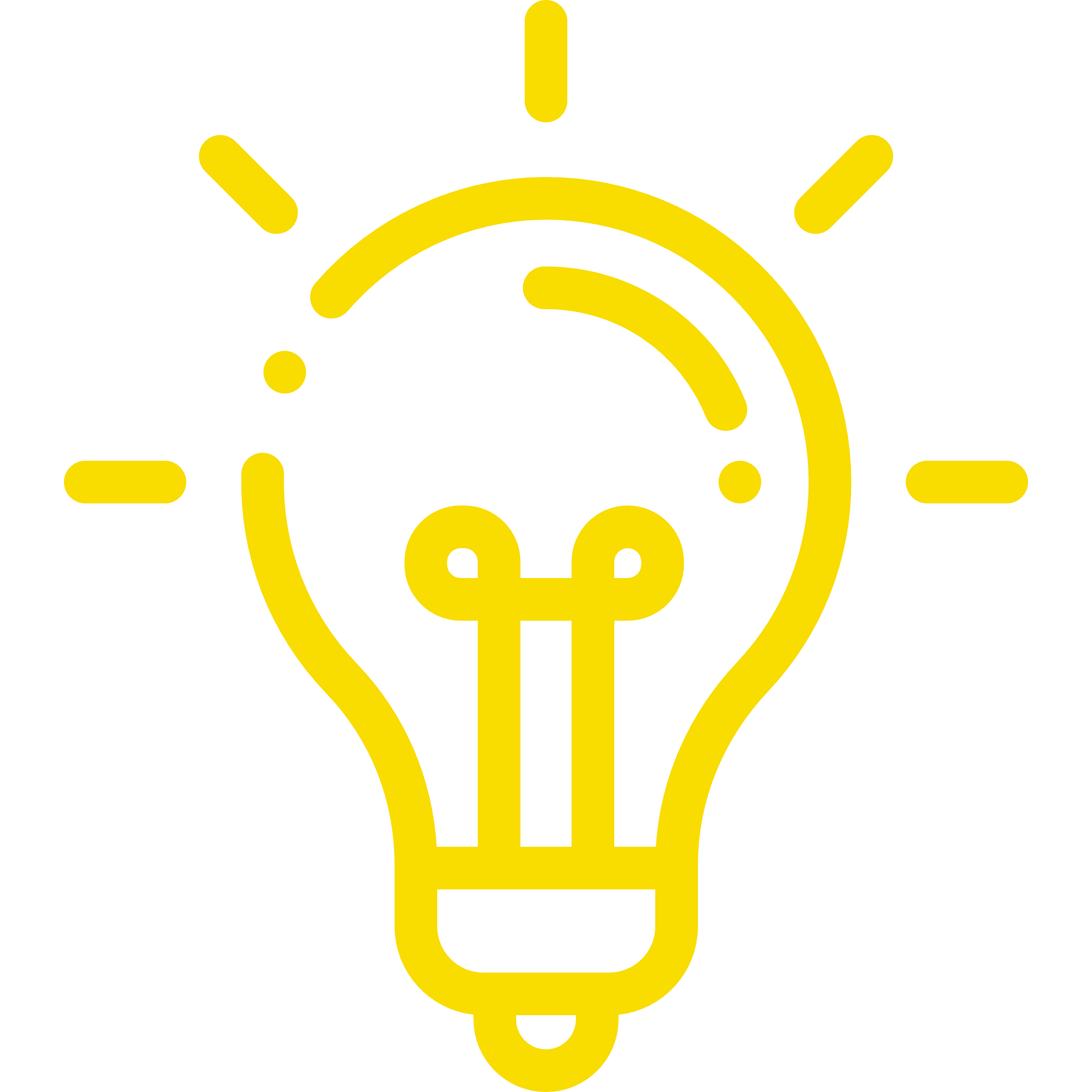 Nota bene :
Toutefois vous pourrez aussi, si cela est votre choix, créer une autre partie dédiée aux normes pédagogiques de visualisation, de présentation ou de supports pour les stagiaires incluant : 
Les maquettes Powerpoint
La charte graphique : police, logo et conditions d’utilisation 
Les normes handicap
Les liens de dépôt des supports pour la transmission aux stagiaires ou l’archivage
Les normes de rangement et d’archivage des documents, supports, exercices, activités ou tout autre item pédagogique.
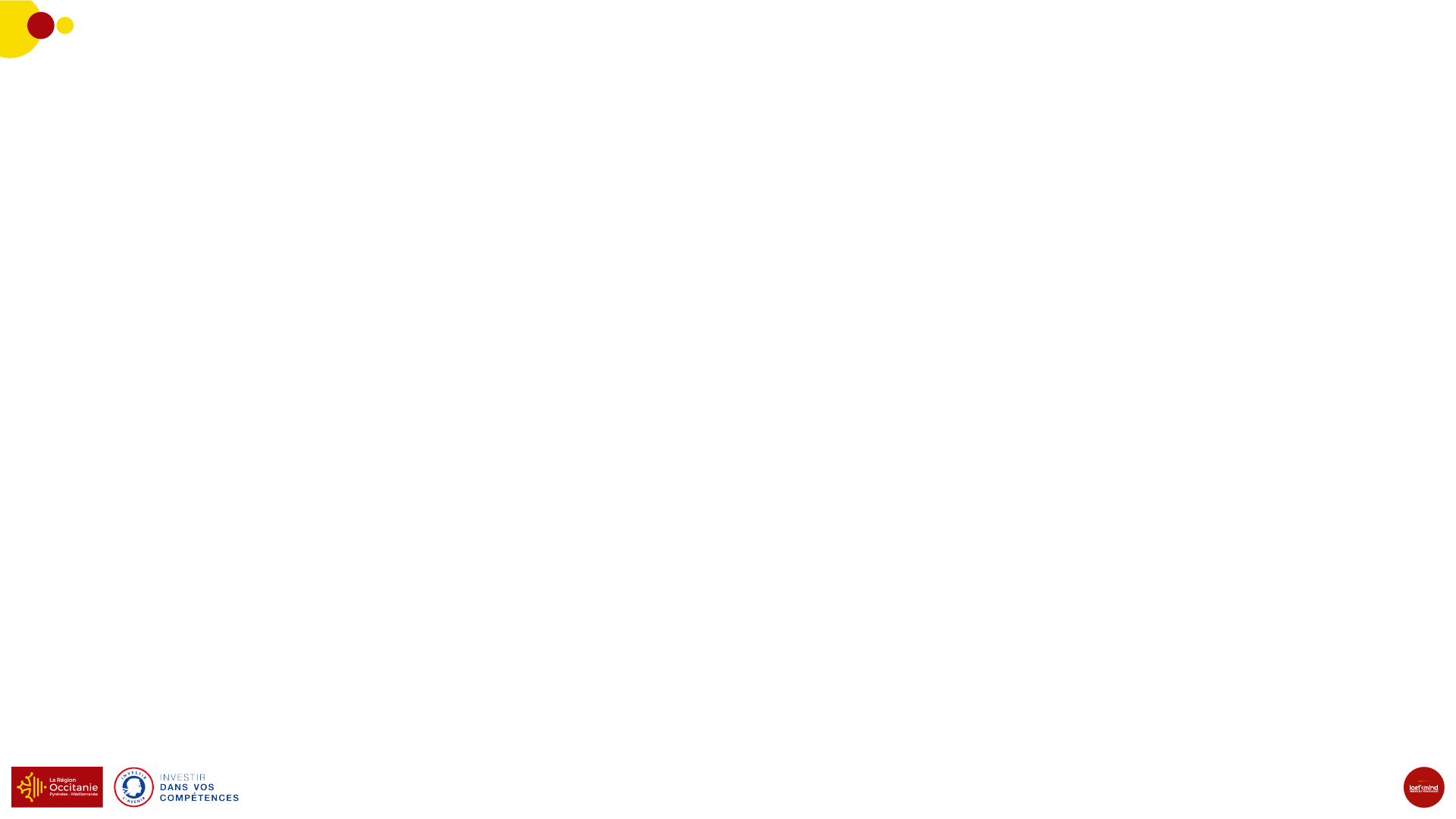 Exemple de mise en page par blocs
Nom de lieu/bâtiment/local/service
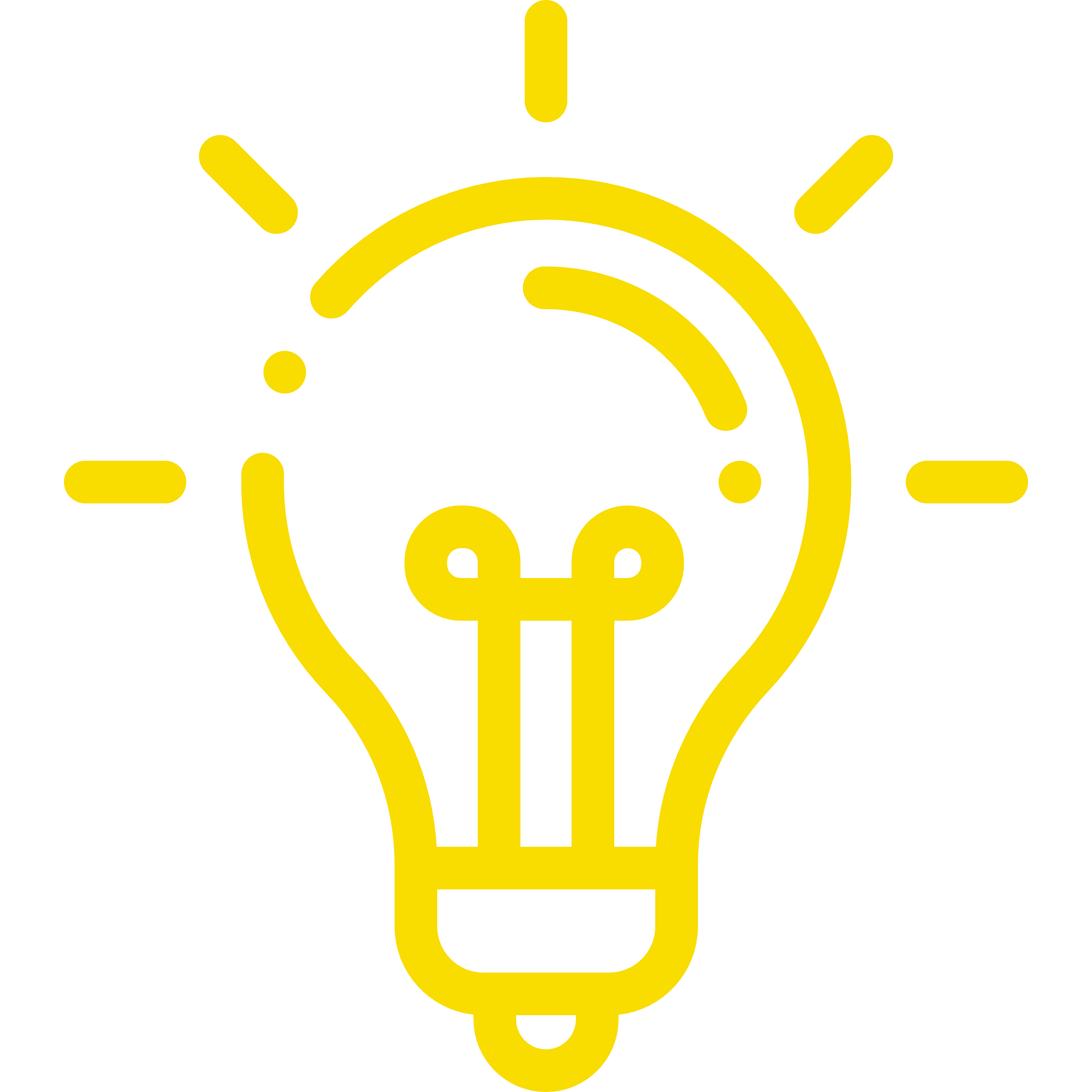 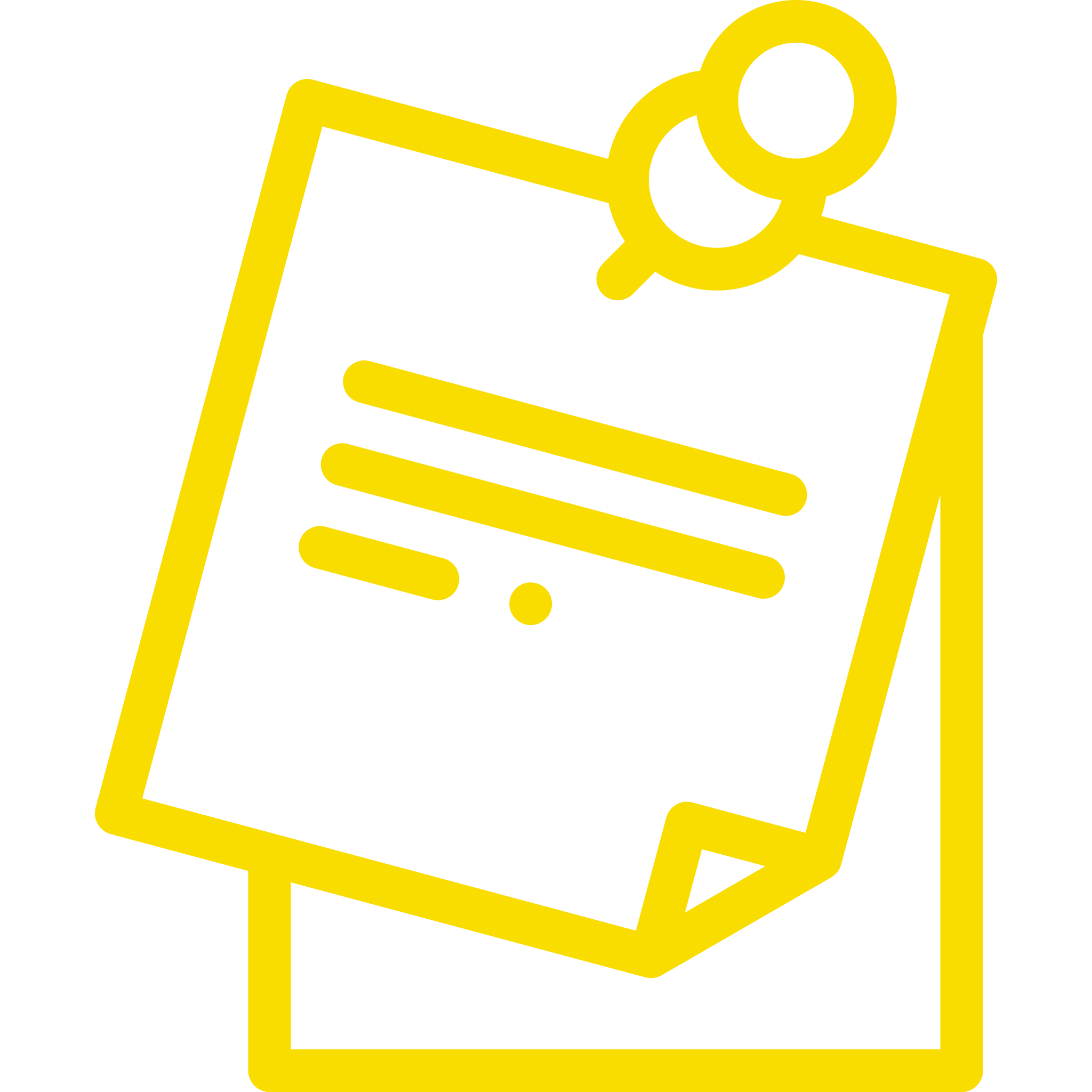 Nom de service/matériel/outil
Exemple de texte exemple de texte exemple de texte exemple de texte exemple de texte exemple de texte
Nom de service/matériel/outil
Exemple de texte exemple de texte exemple de texte exemple de texte exemple de texte exemple de texte
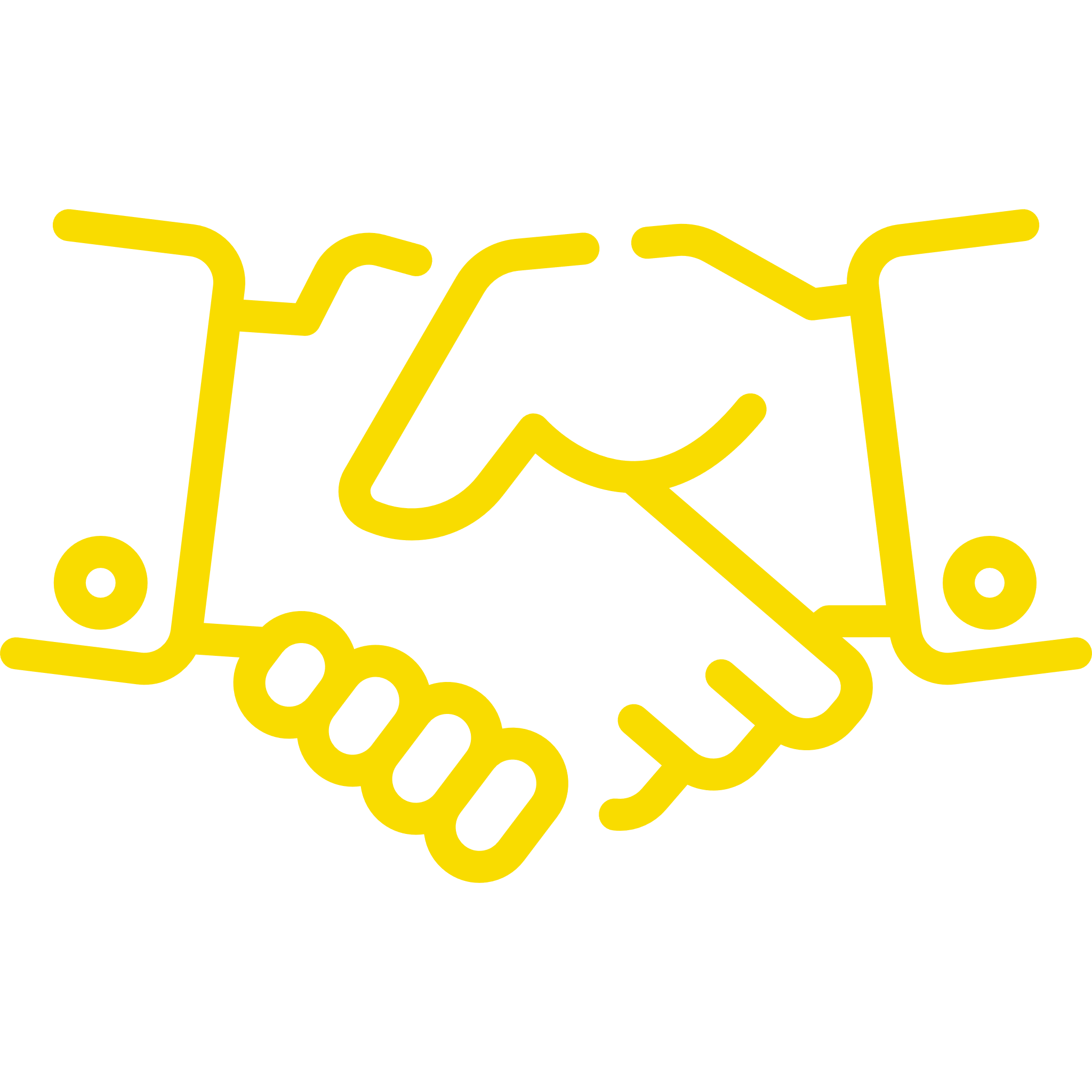 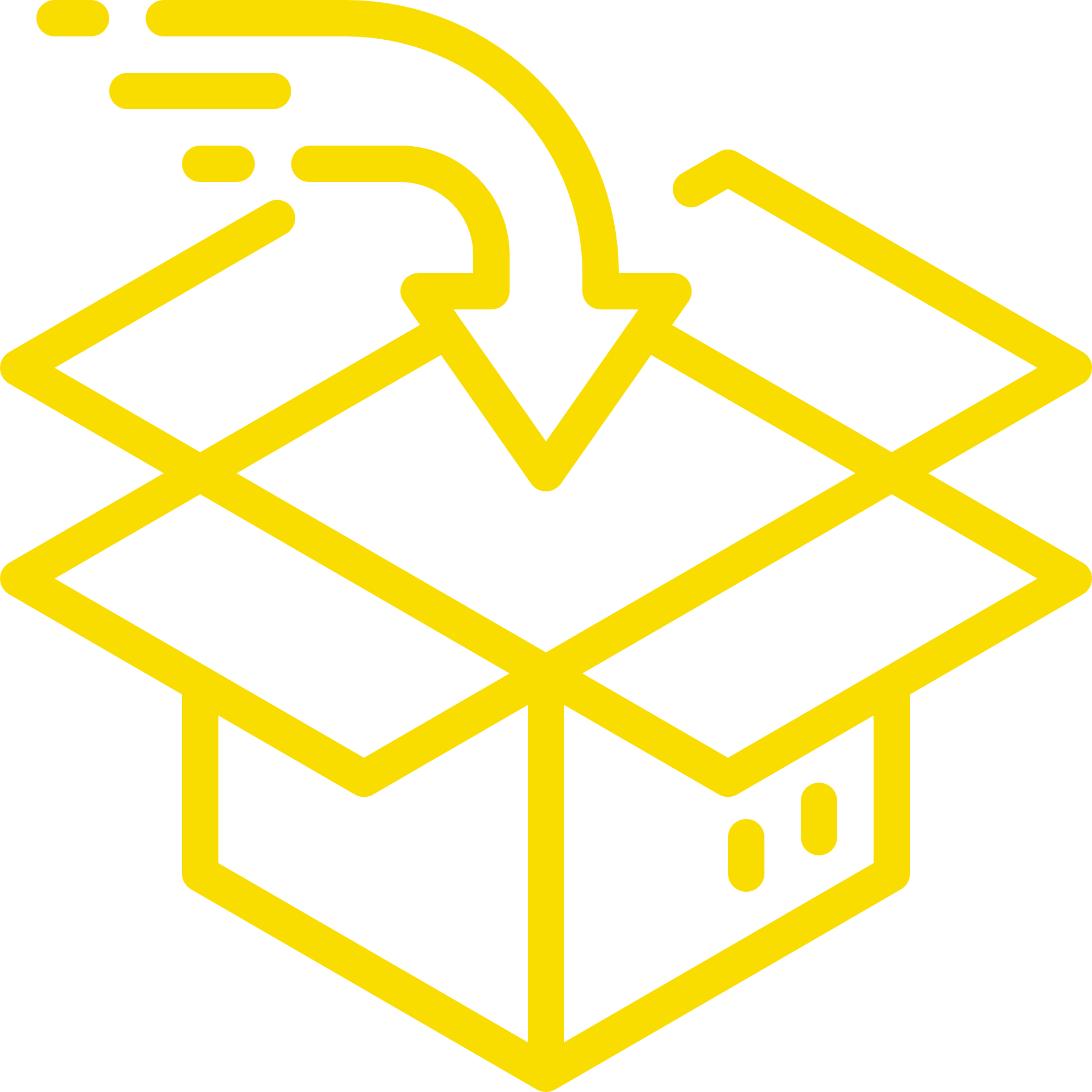 Nom de service/matériel/outil
Exemple de texte exemple de texte exemple de texte exemple de texte exemple de texte exemple de texte
Nom de service/matériel/outil
Exemple de texte exemple de texte exemple de texte exemple de texte exemple de texte exemple de texte
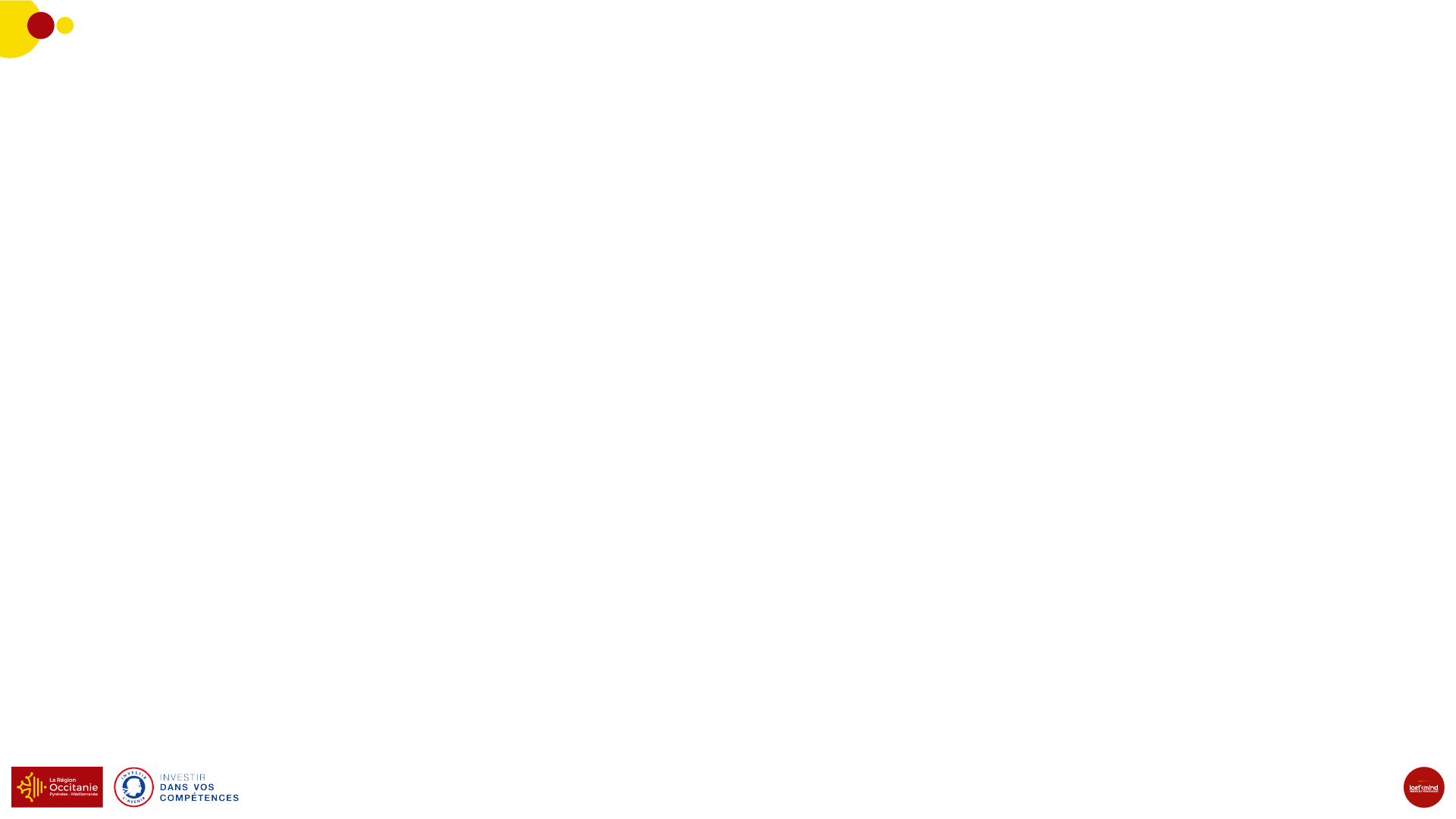 Exemple de mise en page photo et texte
image
Nom de lieu/bâtiment/local/service
Exemple de texte exemple de texte exemple de texte exemple de texte exemple de texte exemple de texte exemple de texte exemple de texte exemple de texte exemple de texte exemple de texte exemple de texte exemple de texte exemple de texte exemple de texte exemple de texte exemple de texte exemple de texte exemple de texte.
Exemple de texte exemple de texte exemple de texte exemple de texte exemple de texte exemple de texte
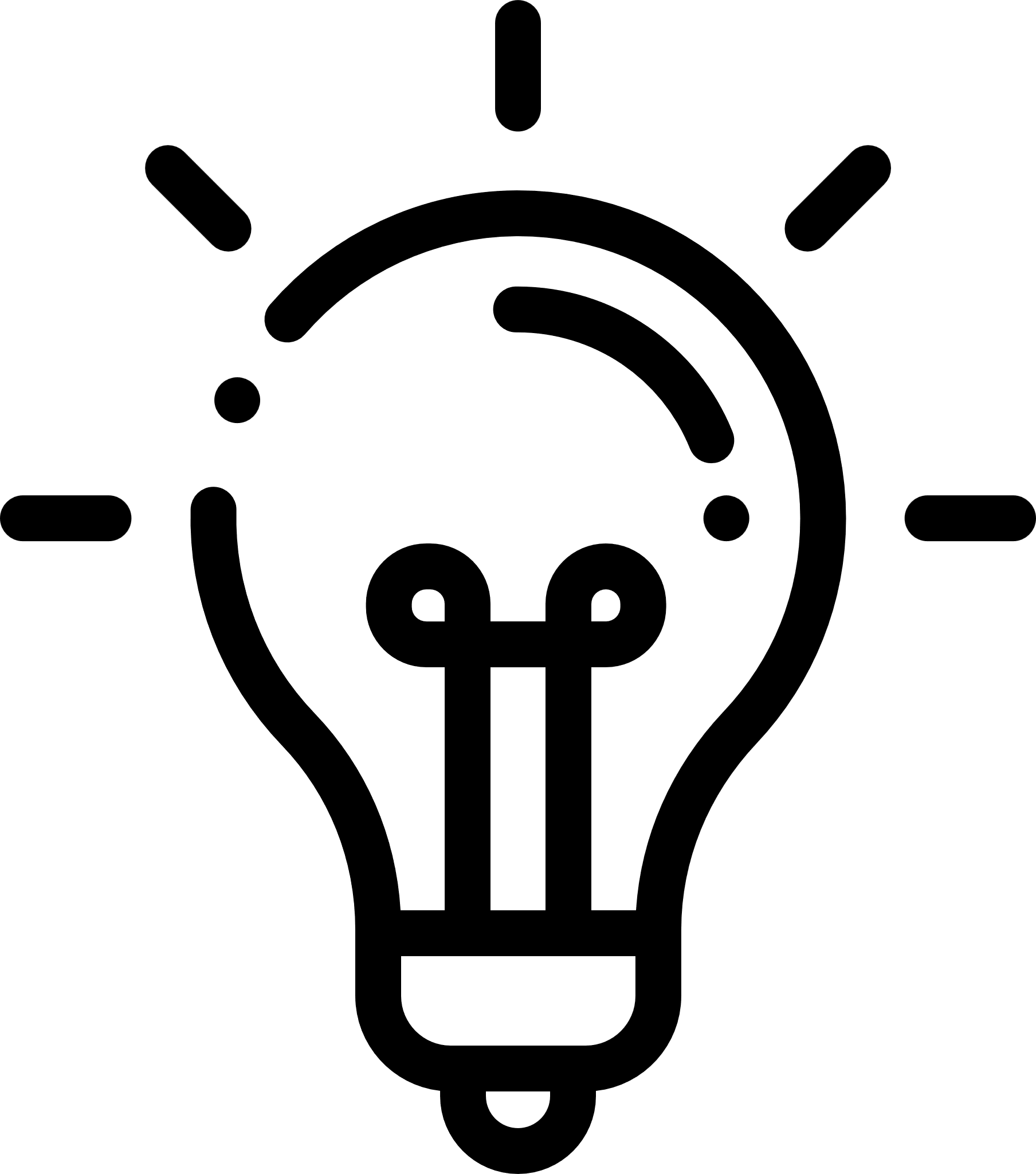 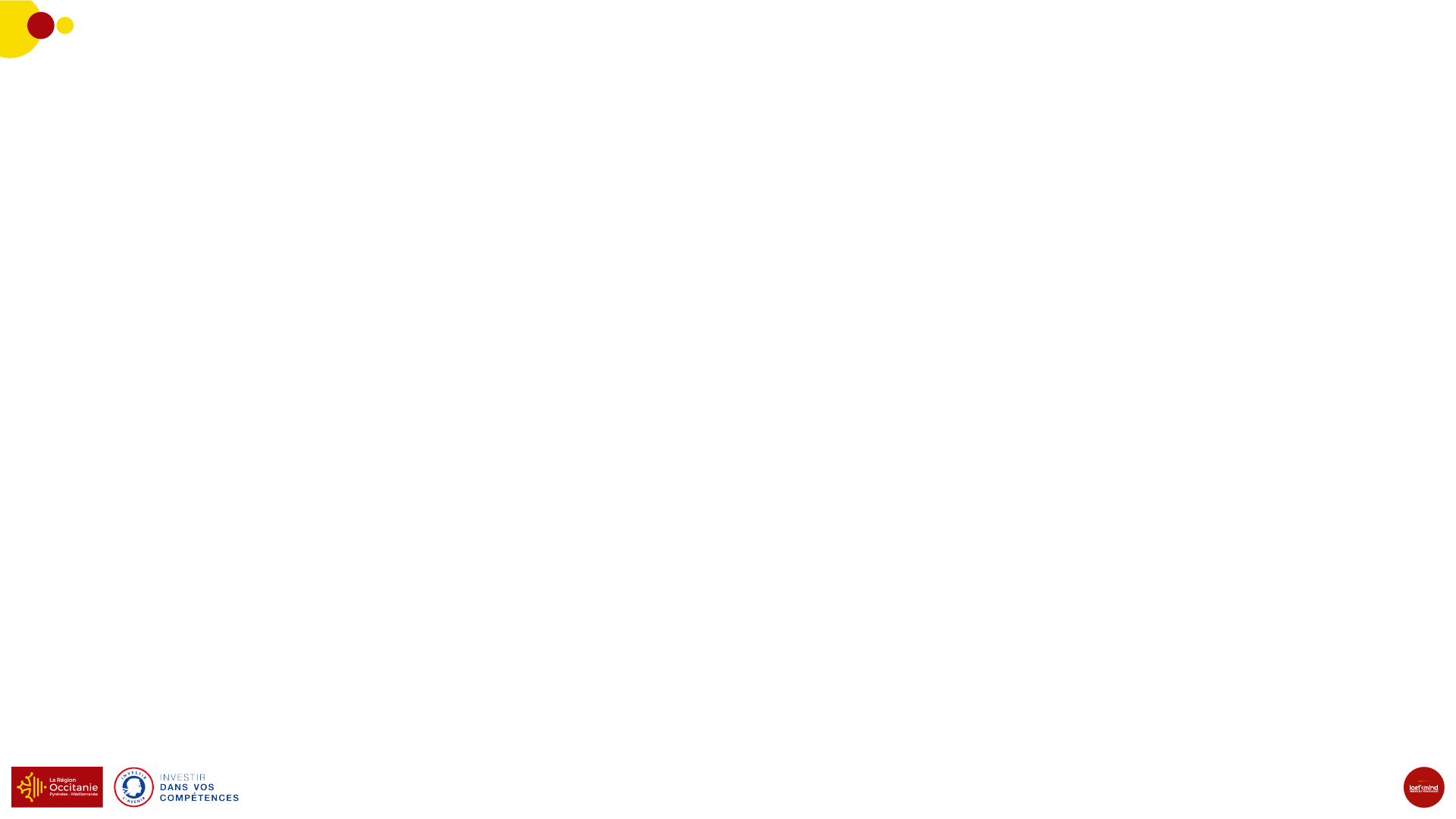 Exemple de mise en page photos
Nom de lieu/bâtiment/local/service
image
image
image
Nom de salle/local/service/matériel
Nom de salle/local/service/matériel
Nom de salle/local/service/matériel
image
image
image
Nom de salle/local/service/matériel
Nom de salle/local/service/matériel
Nom de salle/local/service/matériel
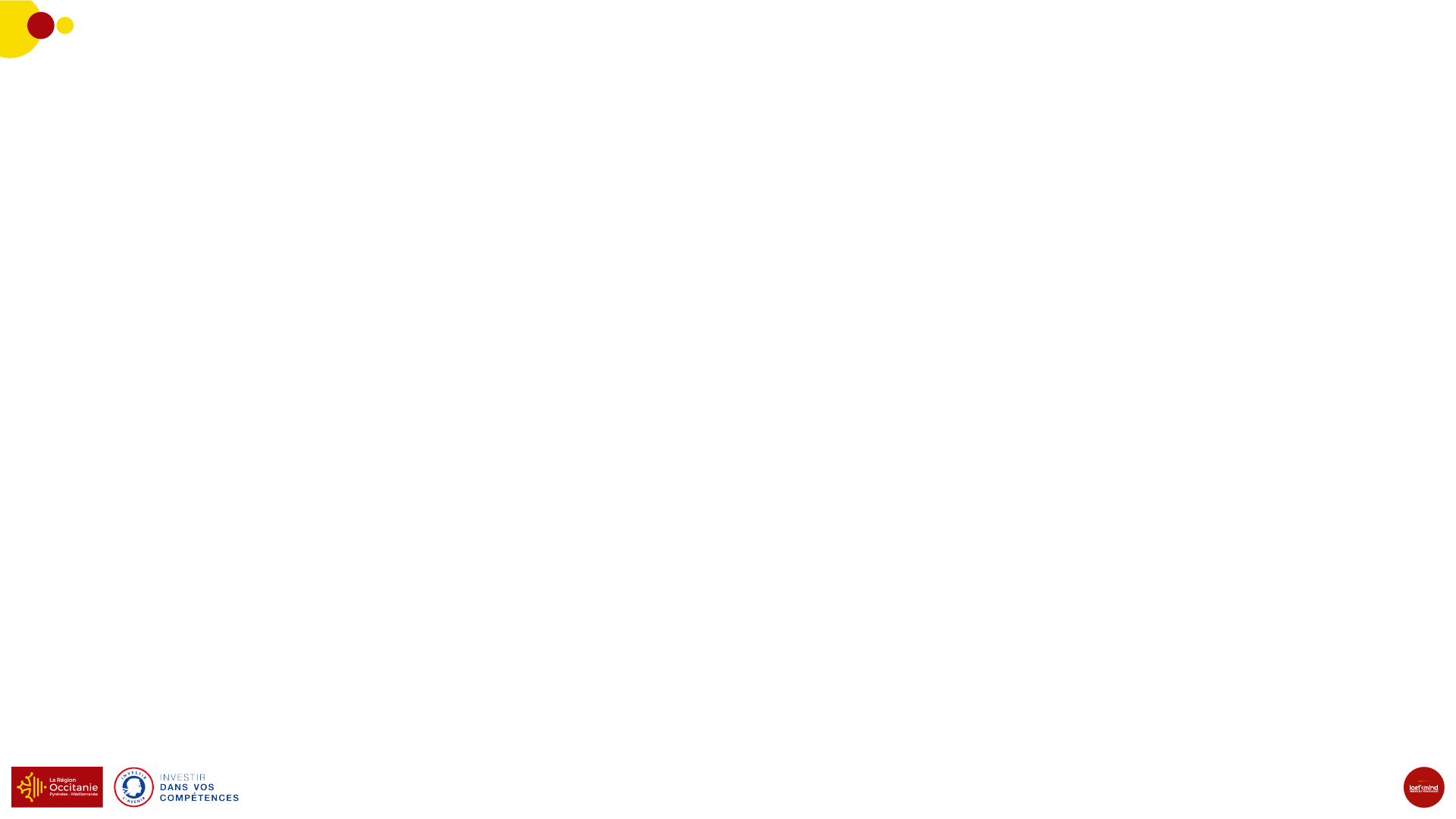 Exemple de mise en page carte/plan
Nom de lieu/carte/plan
image
Nom de lieu
Lorem ipsum 
dolor sit amet
Nom de lieu
Lorem ipsum 
dolor sit amet
Nom de lieu
Lorem ipsum 
dolor sit amet
Nom de lieu
Lorem ipsum 
dolor sit amet
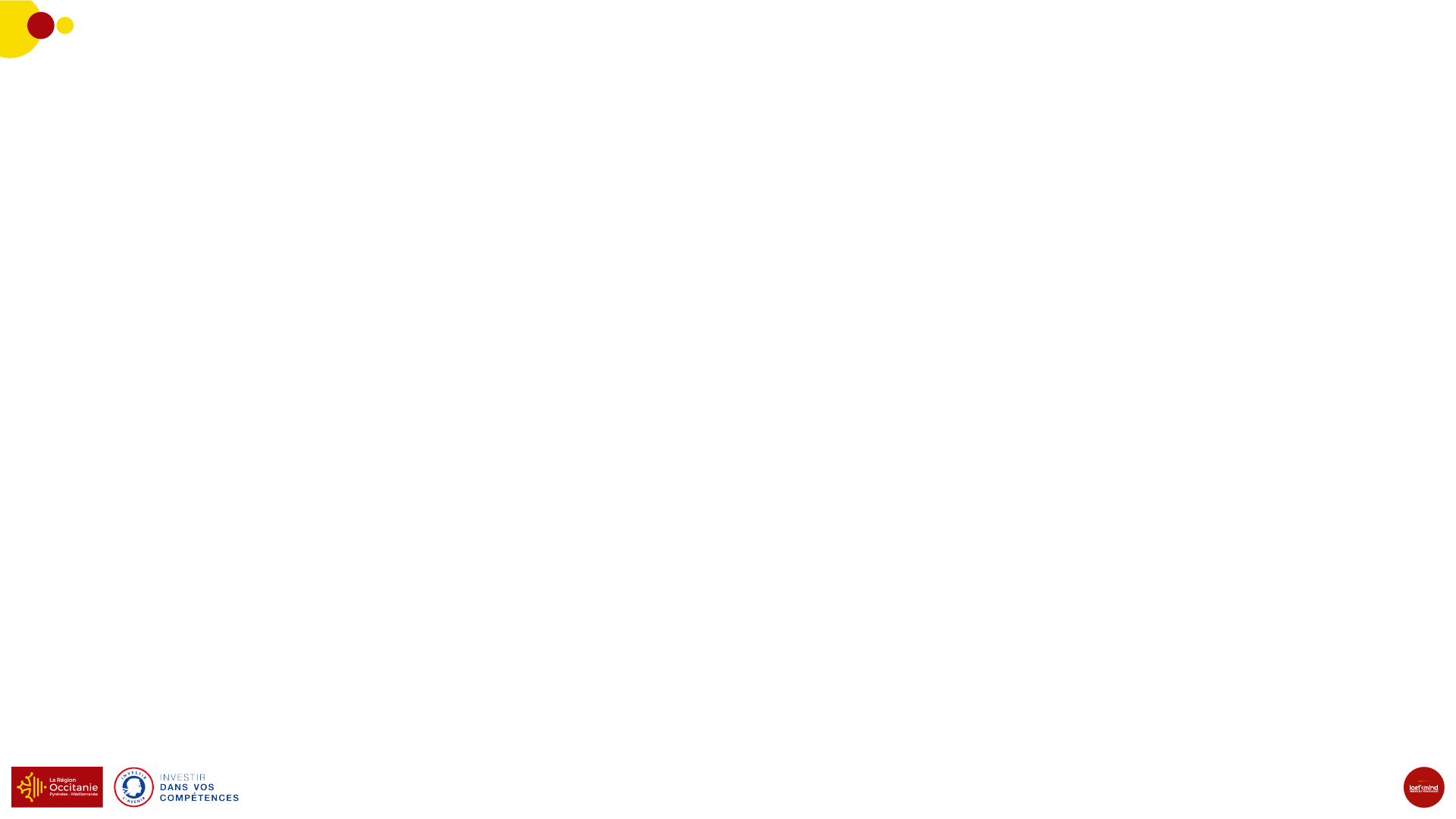 Présentation de la charte graphique
À nommer, par exemple : 
Ocean Academie
Charte graphique de [nom de votre organisme]
Quelques explications à propos de l’utilisation de la charte graphique.
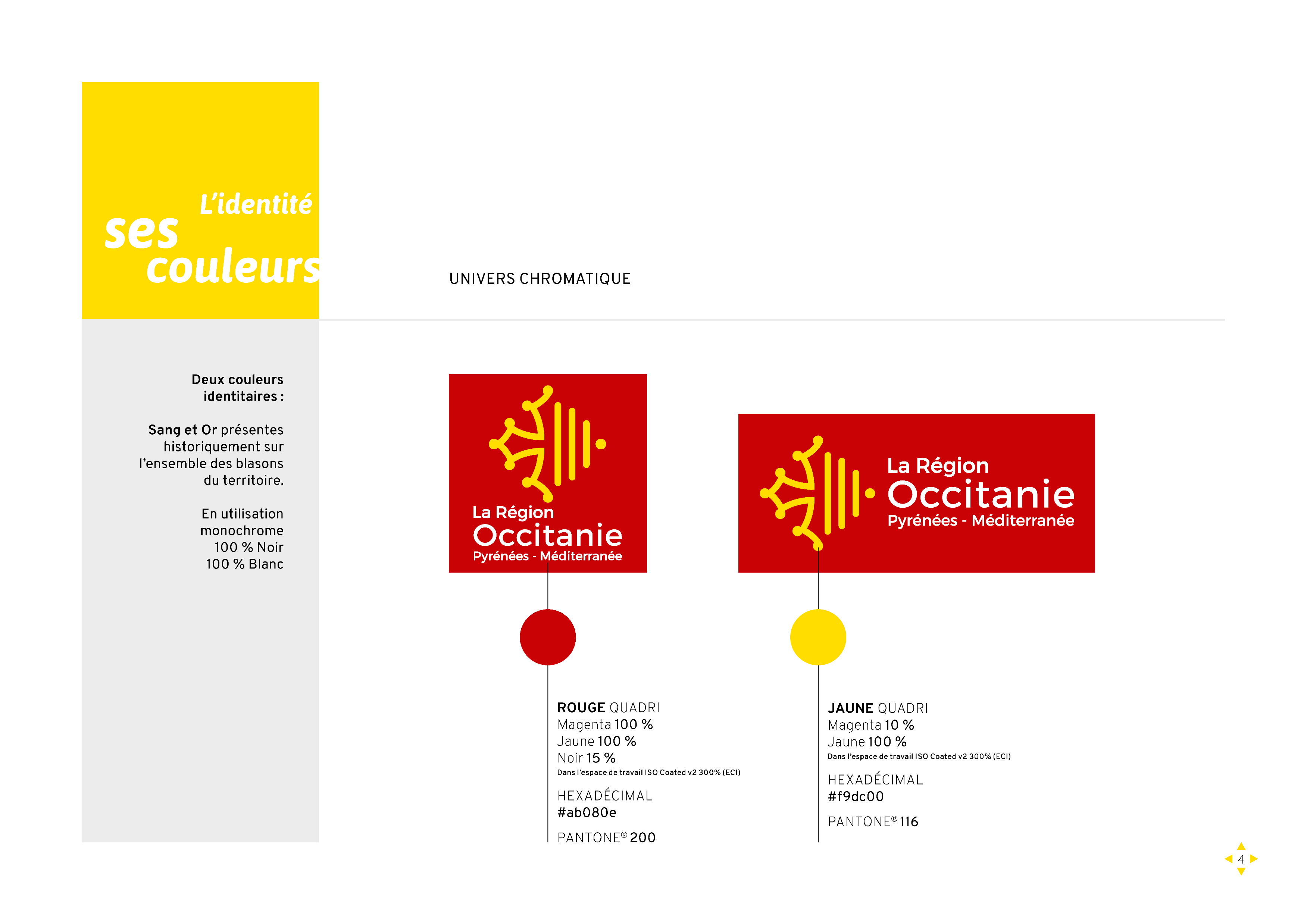 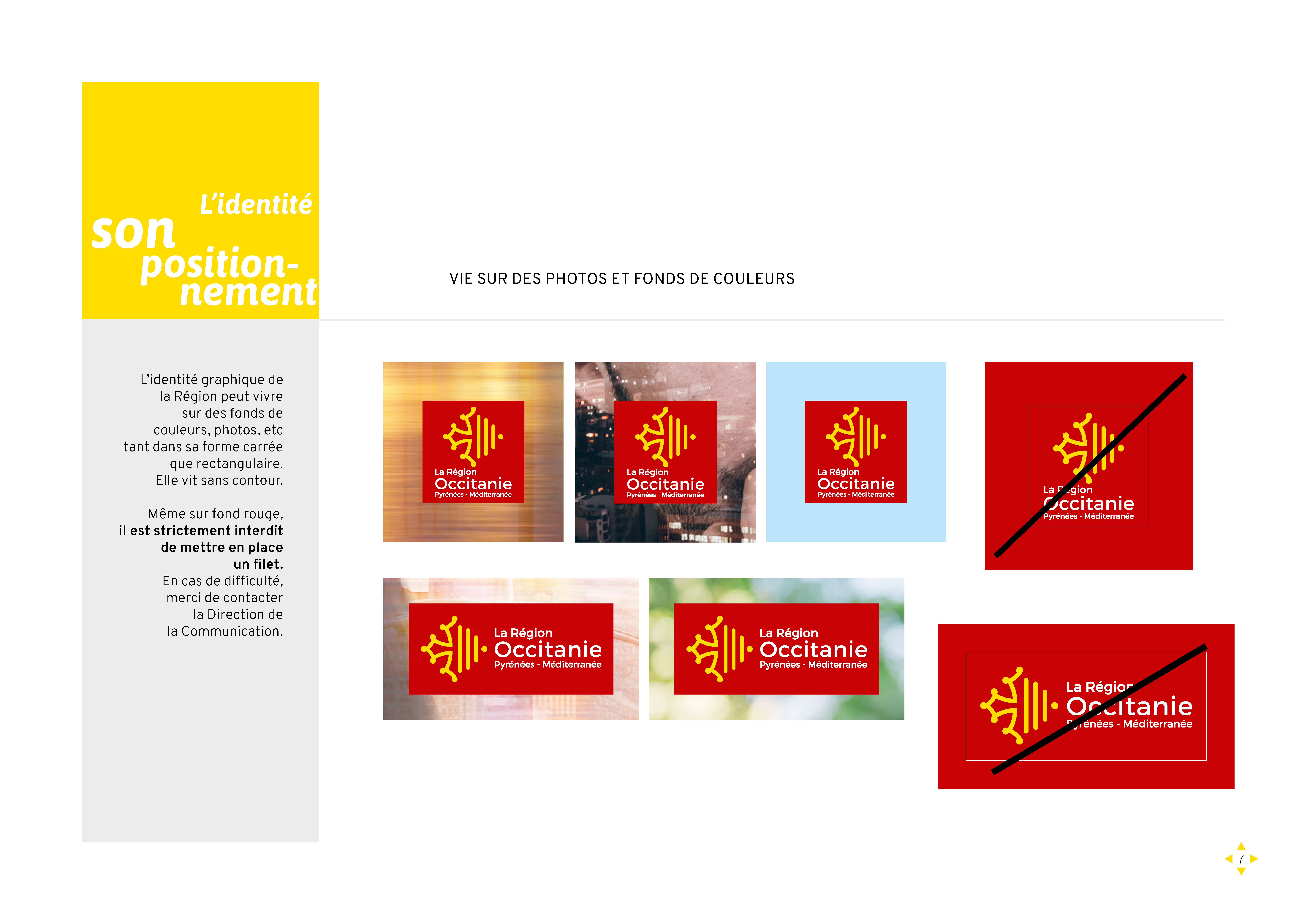 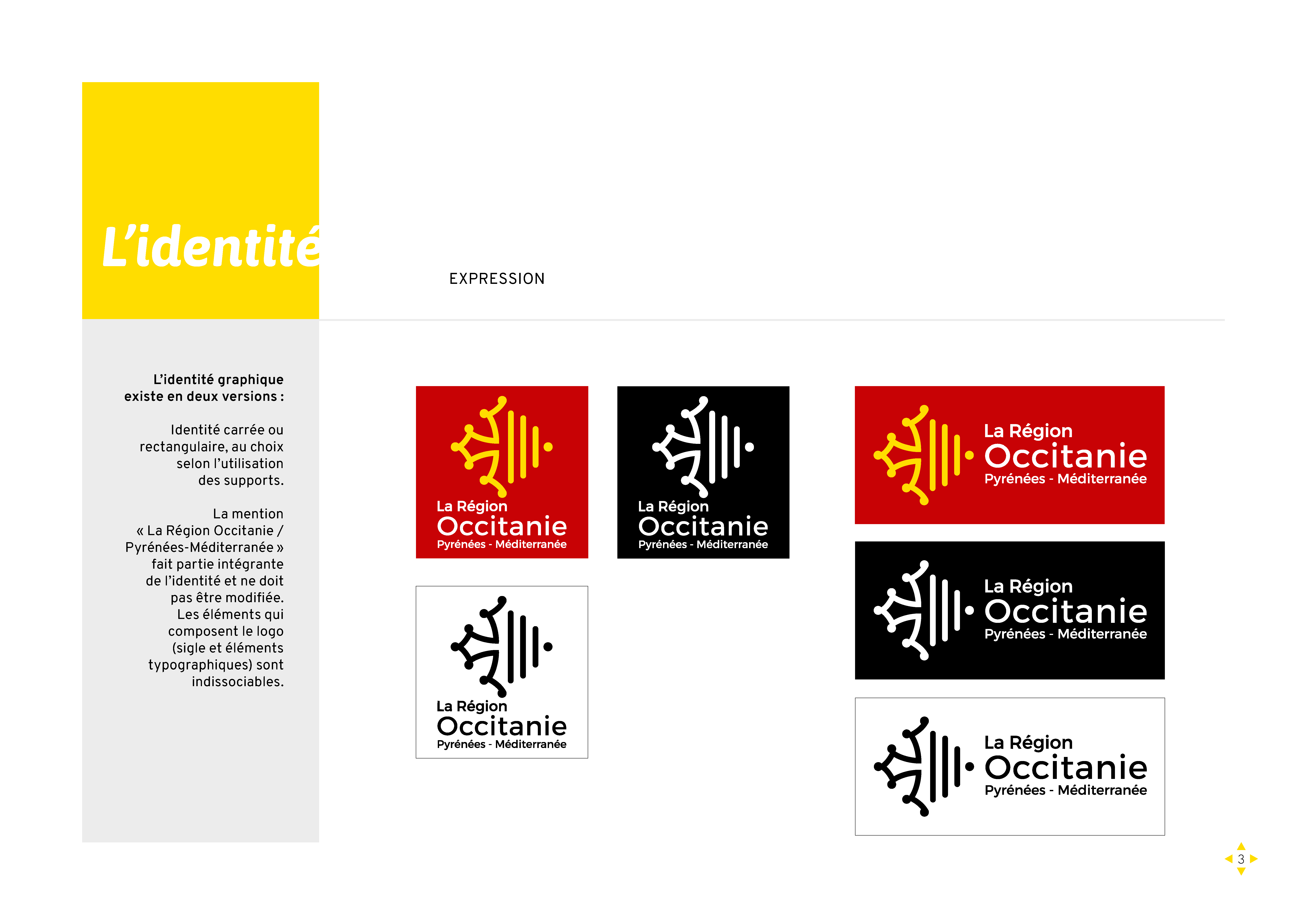 VOIR LA CHARTE GRAPHIQUE
Il est possible de ne présenter que quelques informations clés de la charte graphique comme ici pour ne pas surcharger la page.
Vous pouvez aussi intégrer un lien web vers la charte graphique ou indiquer où la trouver dans vos dossiers.
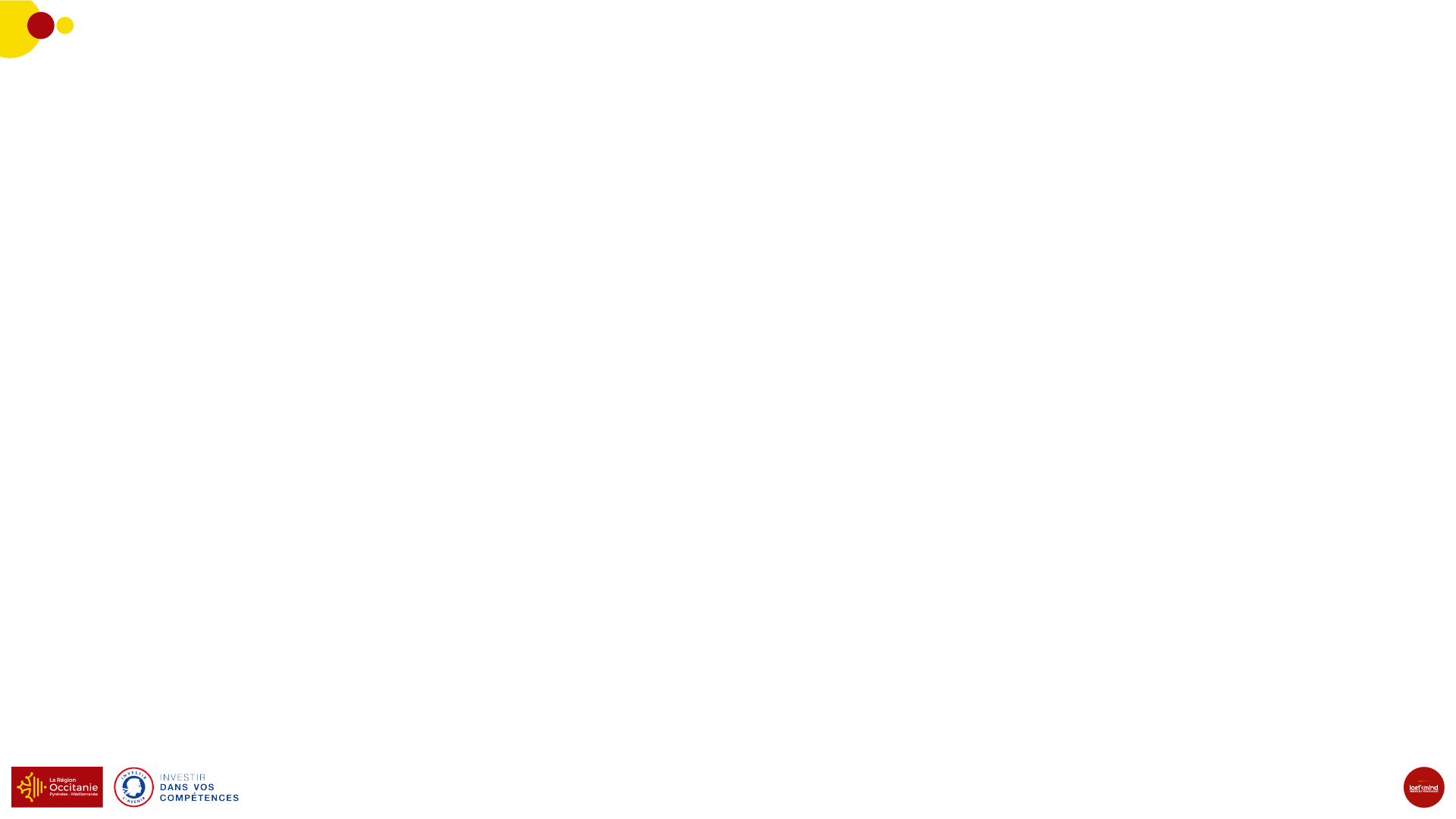 Présentation de la maquette
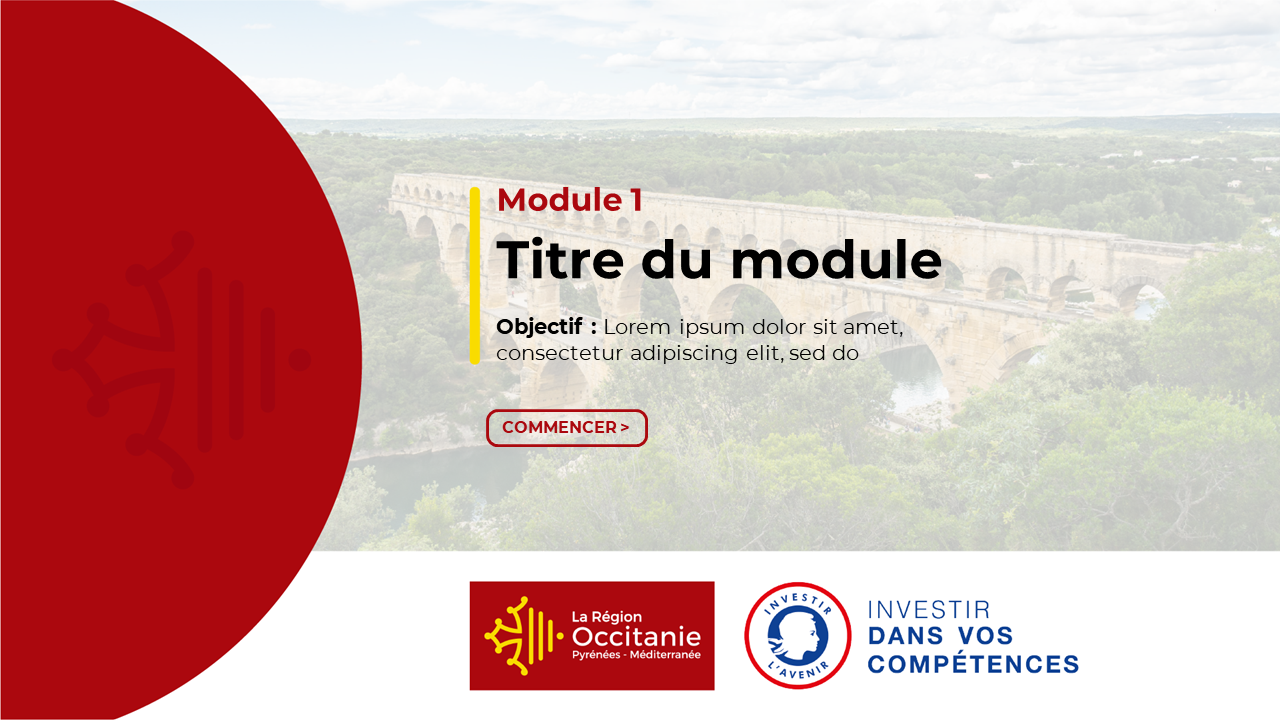 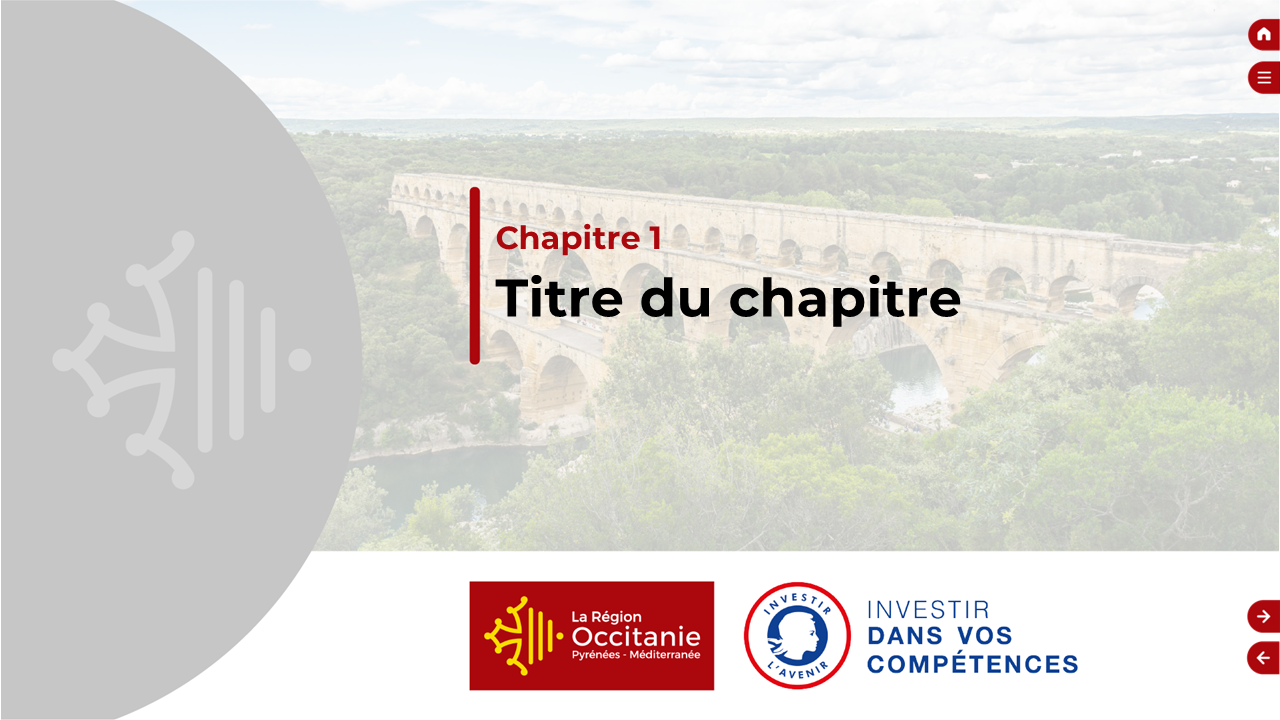 Maquette digitale de formation
(ou autre nom)
Quelques explications à propos de l’utilisation de la maquette.
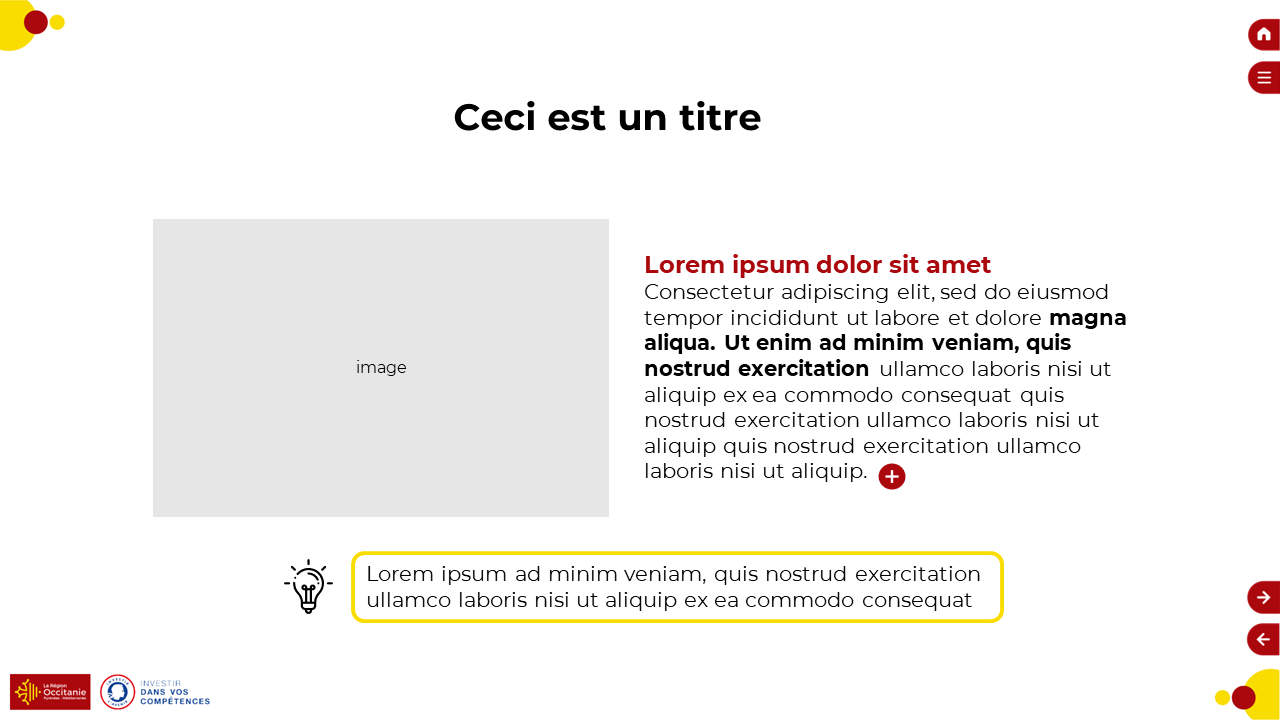 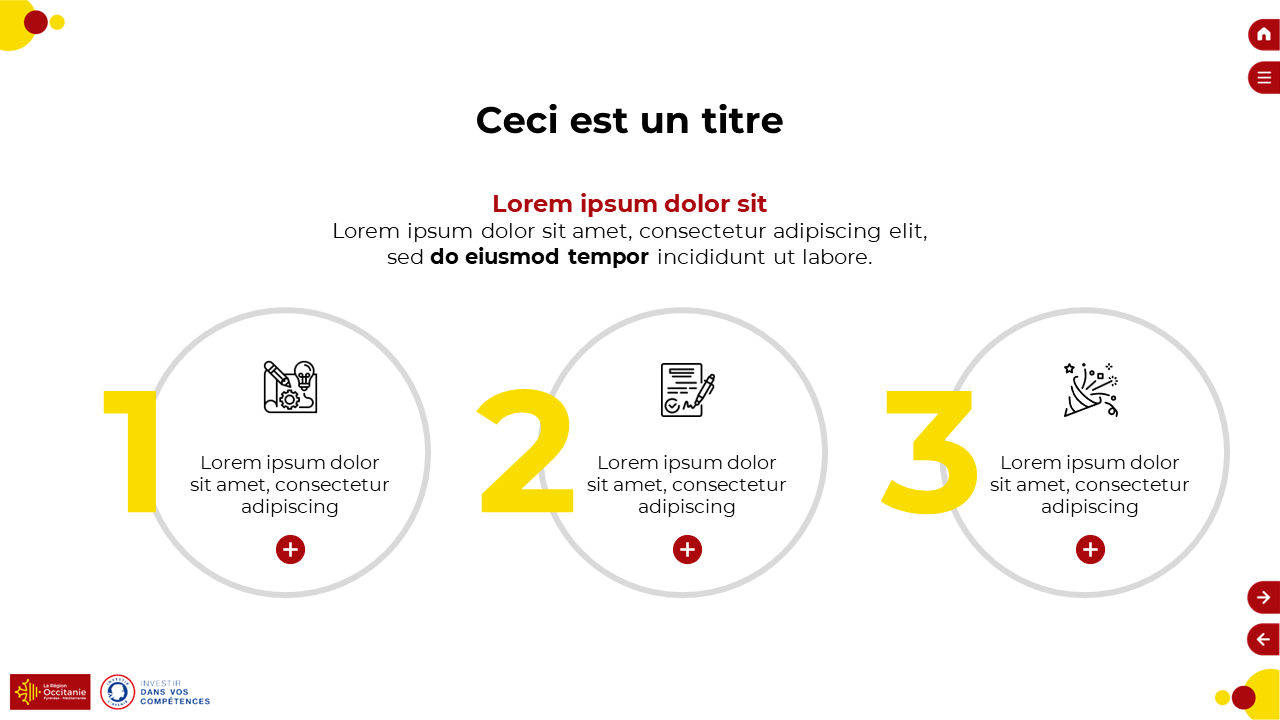 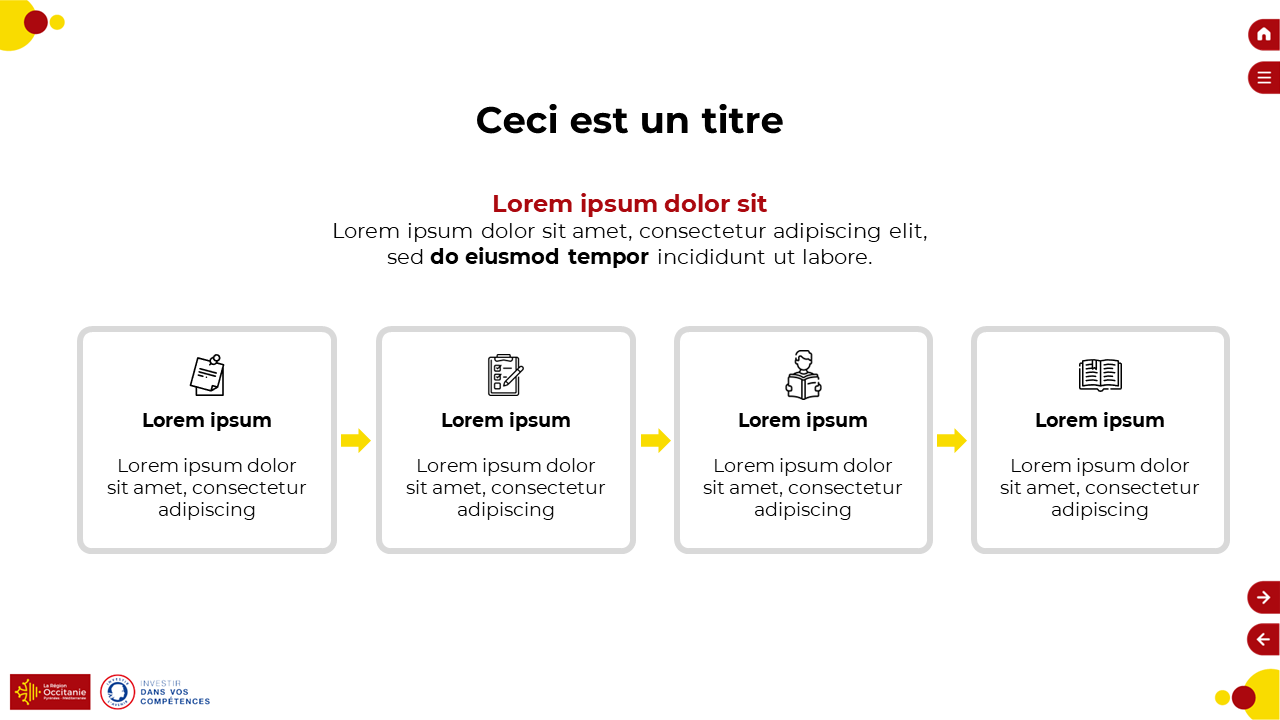 VOIR LA MAQUETTE
Il est possible de ne présenter que les pages clés de la maquette comme ici pour ne pas surcharger la page.
Vous pouvez aussi intégrer un lien web vers la maquette ou indiquer où la trouver dans vos dossiers.
Nota bene : présenter la charte graphique avant la maquette car la maquette dépend visuellement de la charte.
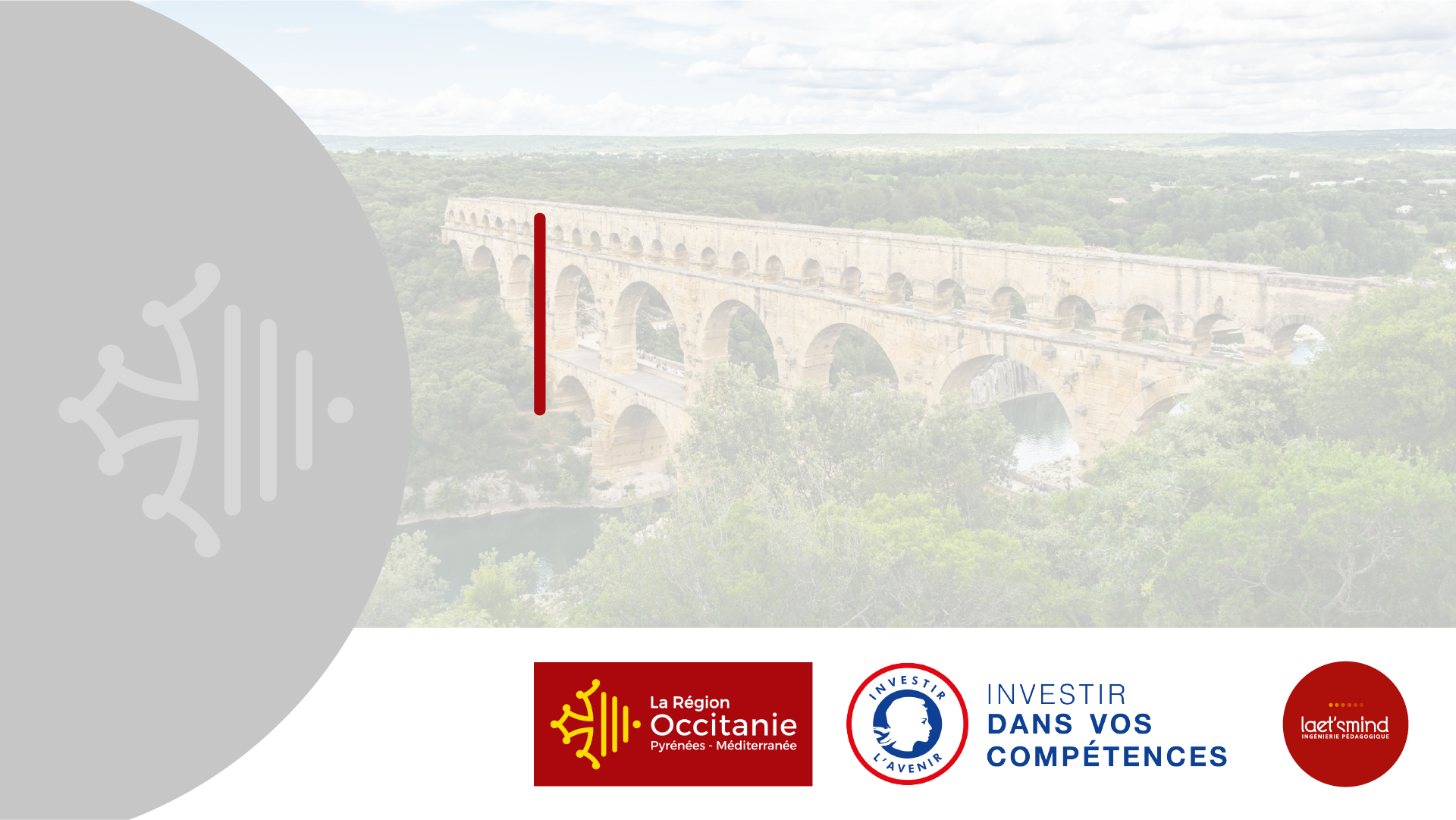 Partie 3
Les référents
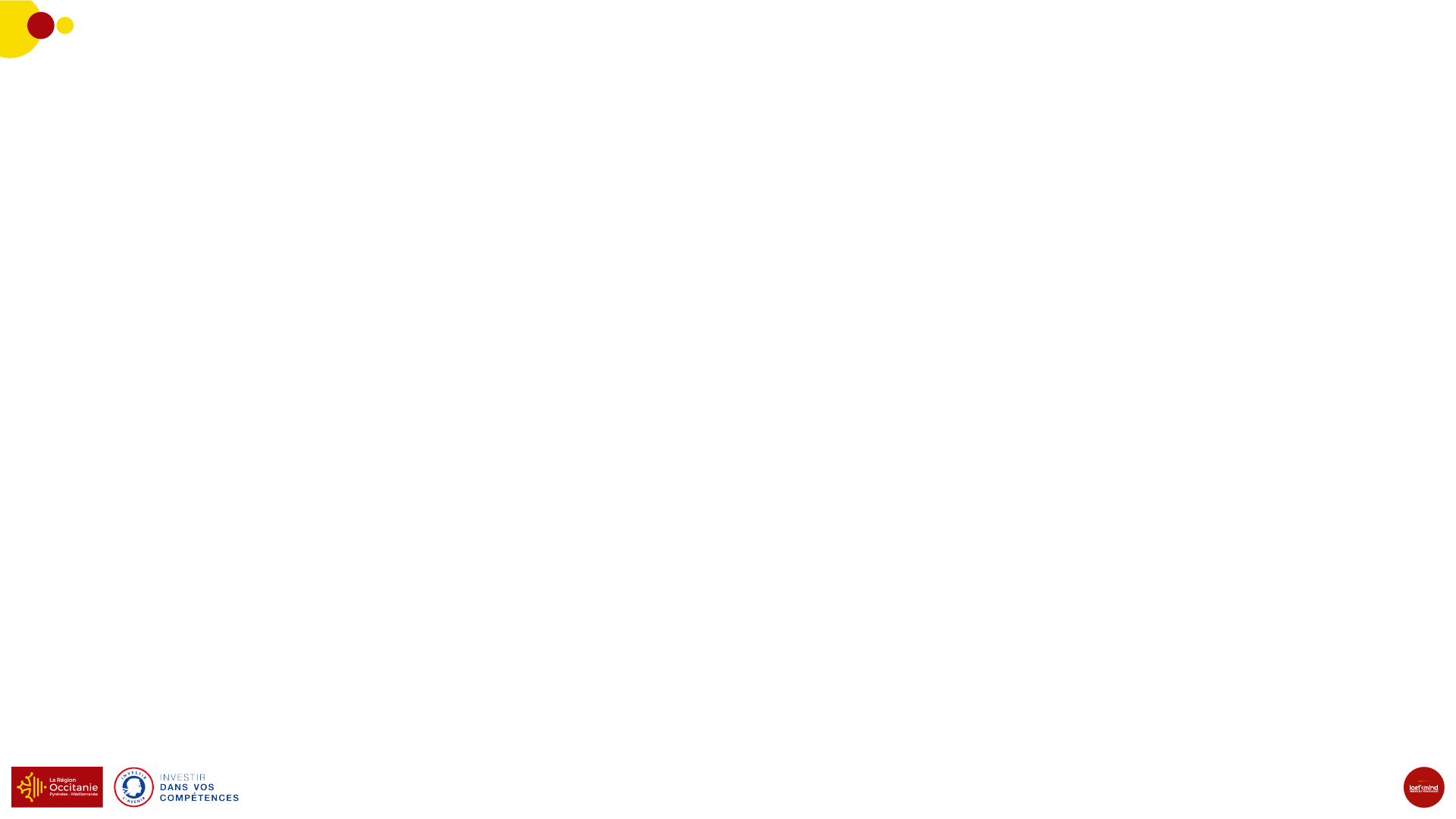 Les référents
(exemple de mise en page)
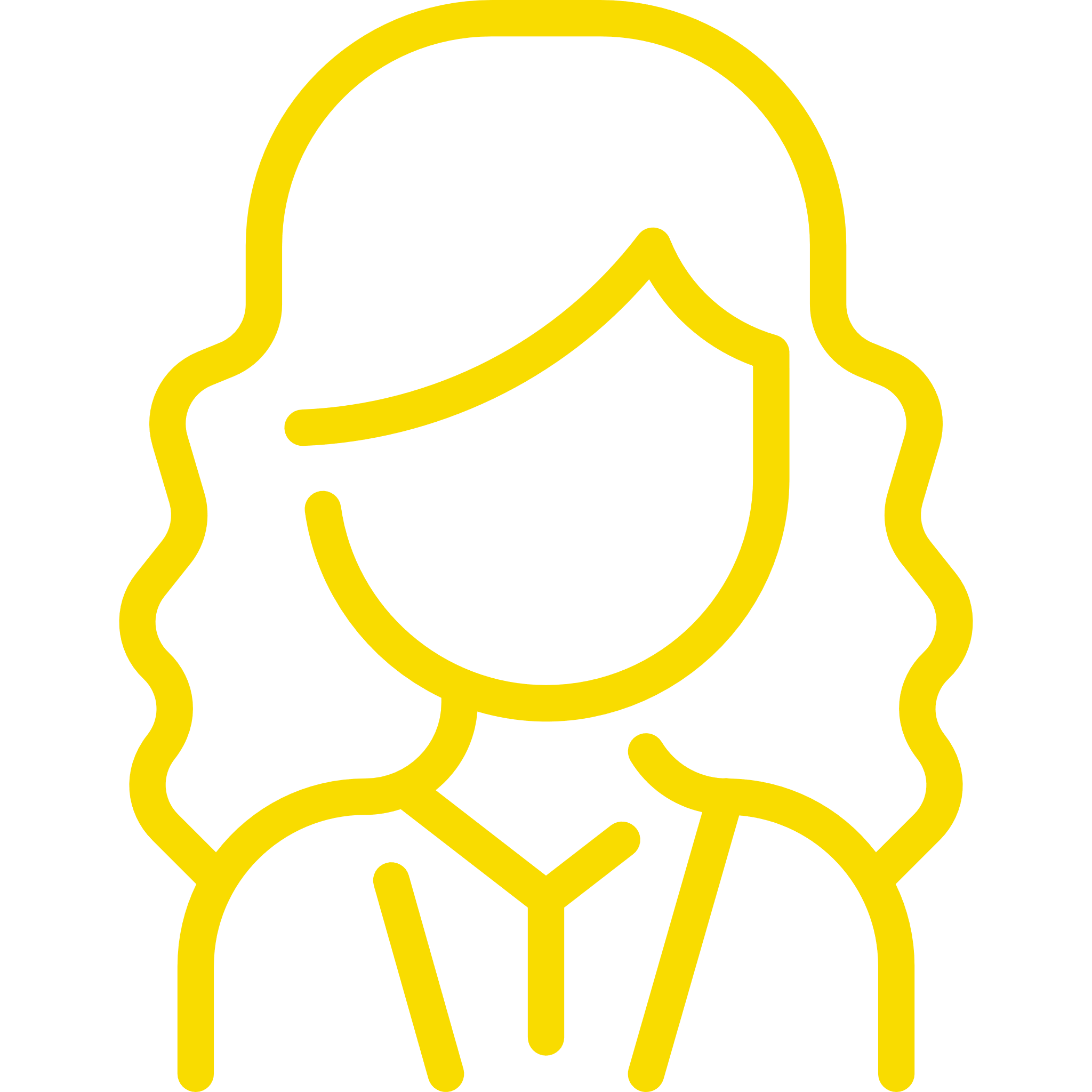 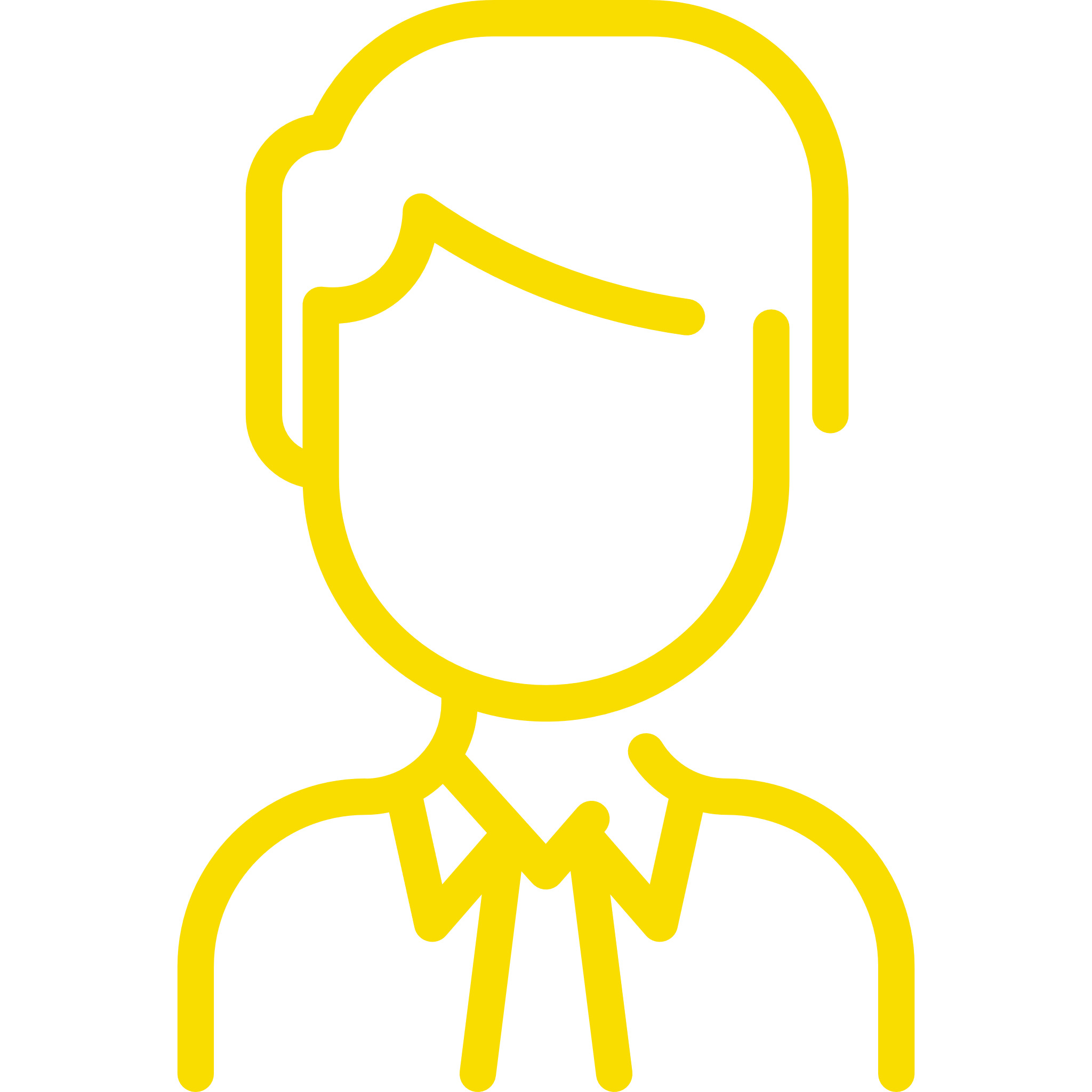 Référent administratif
Rôle : lorem ipsum
Missions : lorem ipsum
Types de documents à transmettre (en téléchargement) : lorem ipsum
Contact : lorem ipsum
Référent pédagogique
Rôle : lorem ipsum
Missions : lorem ipsum
Types de documents à transmettre (en téléchargement) : lorem ipsum
Contact : lorem ipsum
Tout.e nouveau.elle formateur.trice aura besoin au plus vite de référent ou de contact tant sur le plan administratif que pédagogique afin de préparer ses interventions et parfois d’en vérifier la cohérence pédagogique en fonction des travaux demandés.
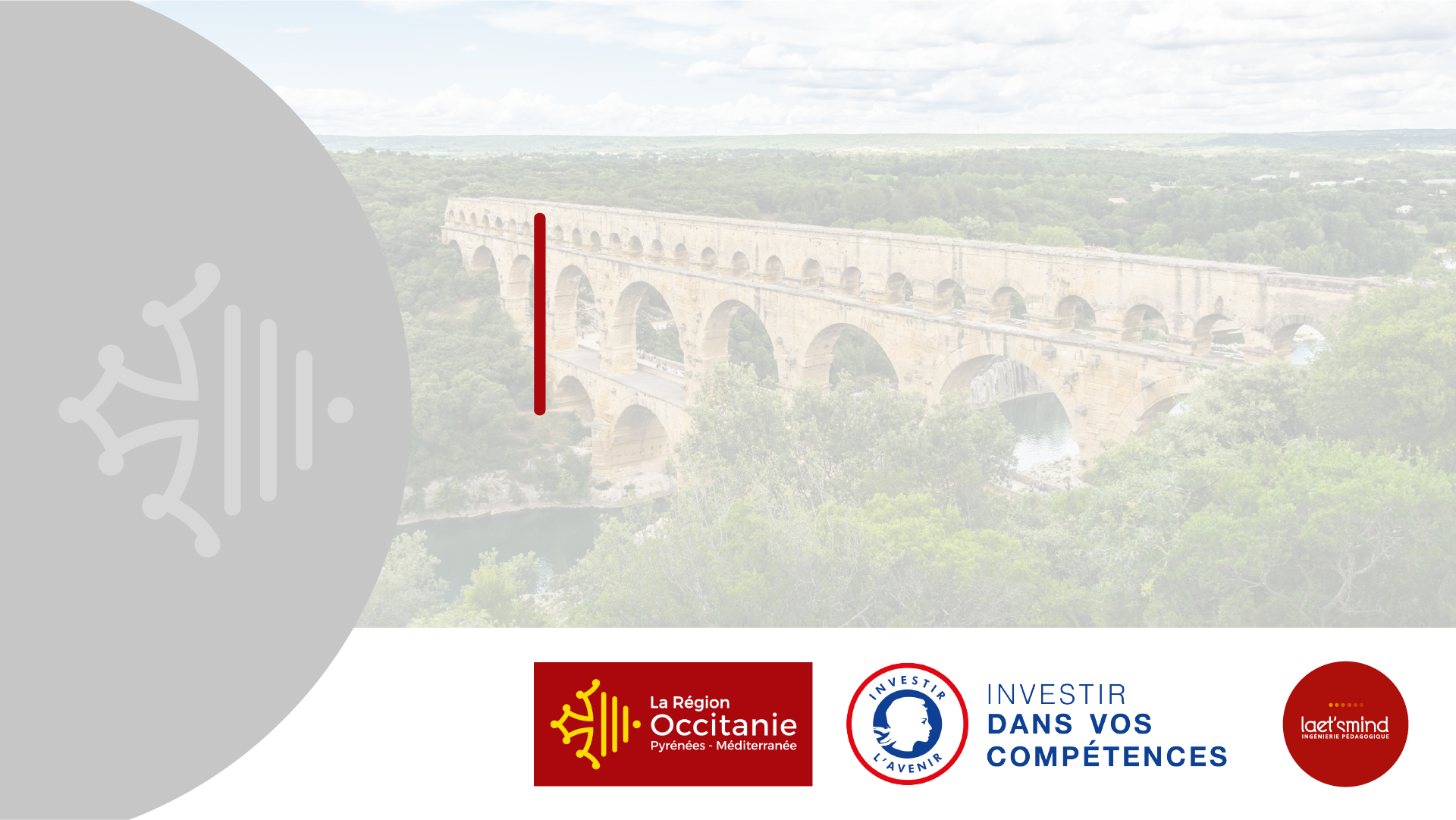 Partie 4
Les formations
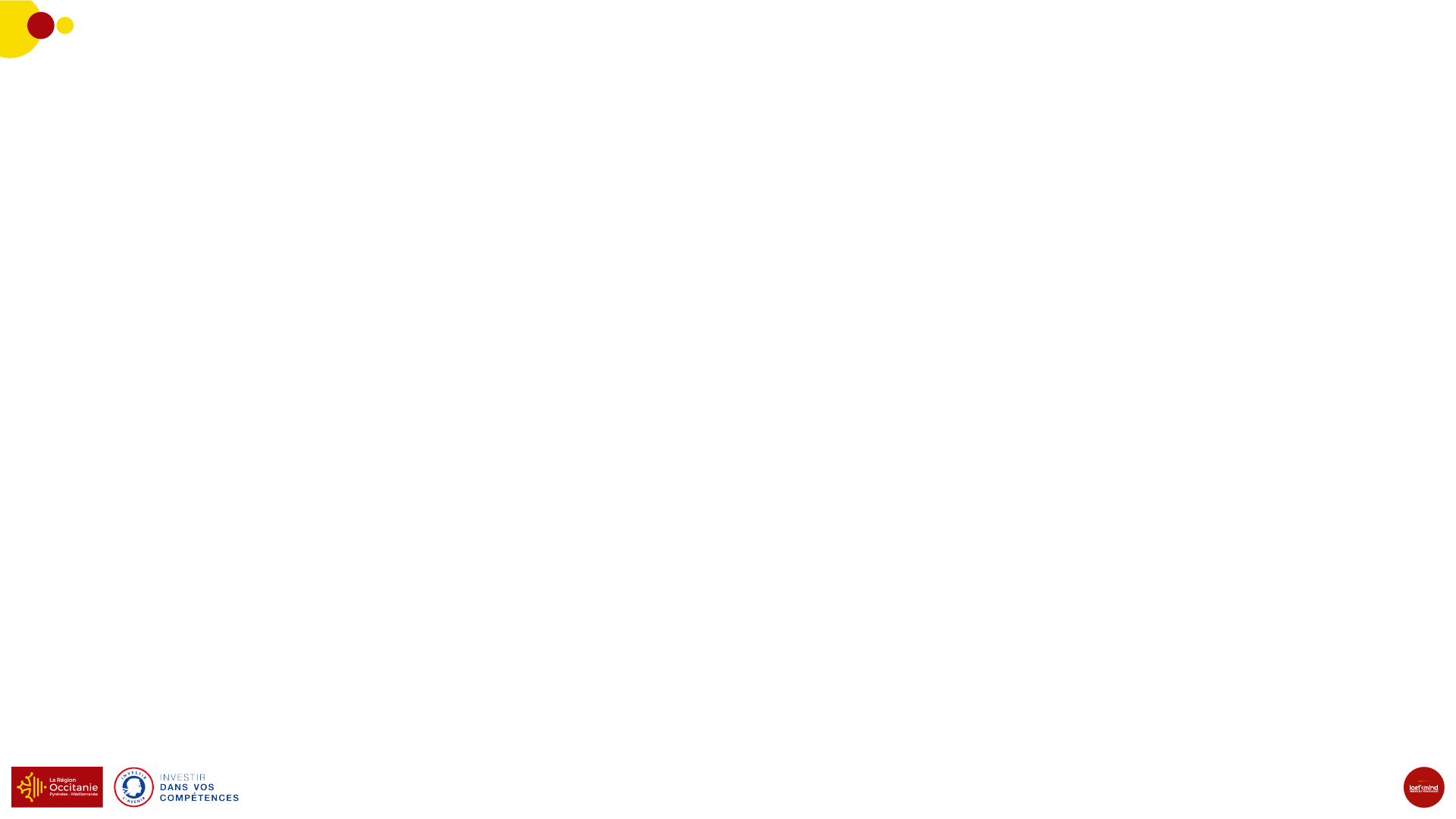 Les formations
Il s’agit de spécifier :

Les formations accessibles aux formateurs et leurs modalités :
Atelier sur le thème de la digitalisation en présentiel dans le centre de ressources par exemple
La granularisation en podcasts
Les formations accessibles en ligne (internes à votre organisme de formation ou repérée sur le net).
 
Le plan de développement des compétences, interne à votre structure.
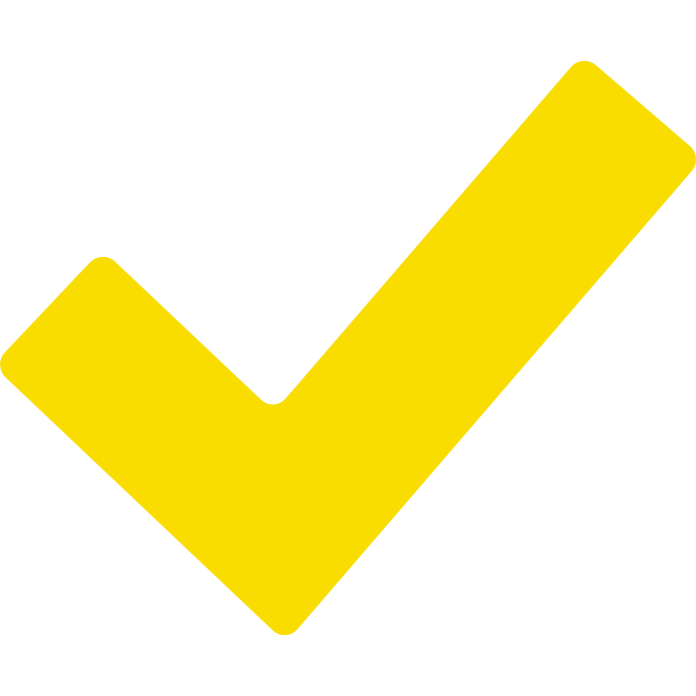 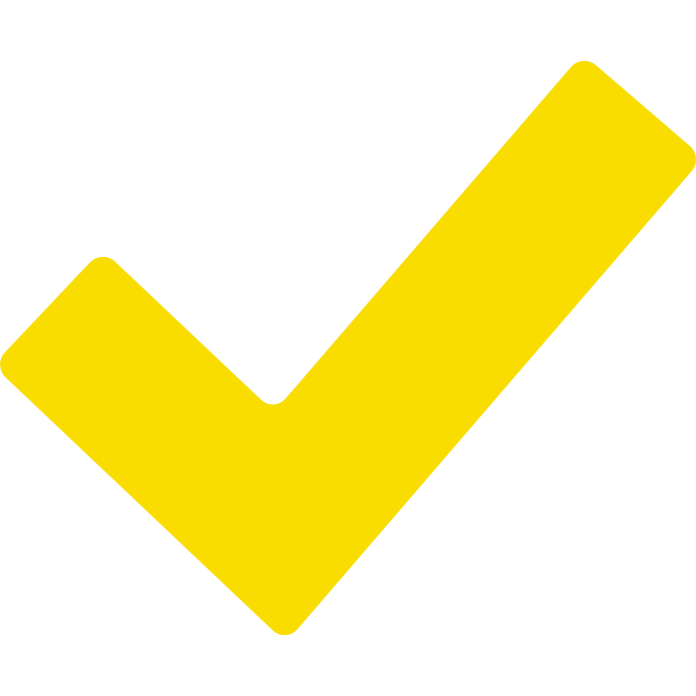 Quelles sont les formations accessibles, la procédure de candidature ou de demande de formation ? Le cas échéant, catalogue des formations.

L’utilisation de son Compte Personnel de Formation (CPF).

L’entretien professionnel 
Son objectif
Ses modalités 
La grille d’entretien.
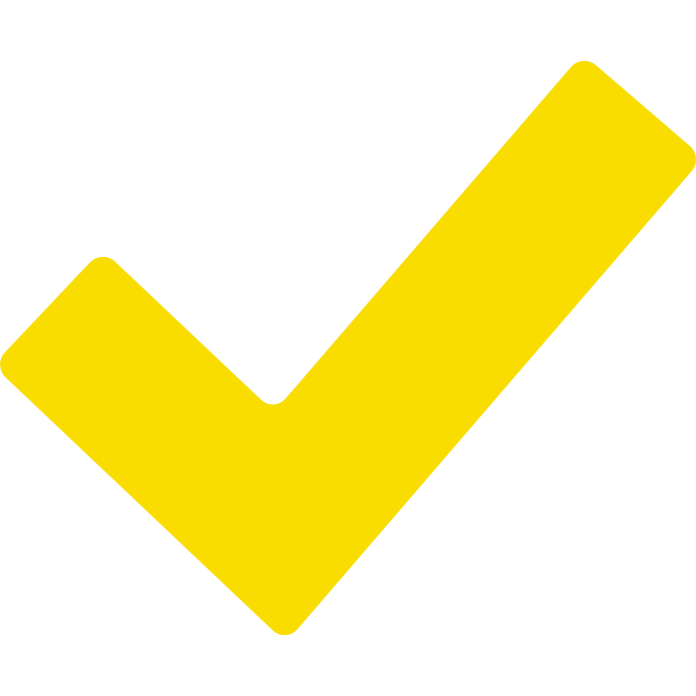 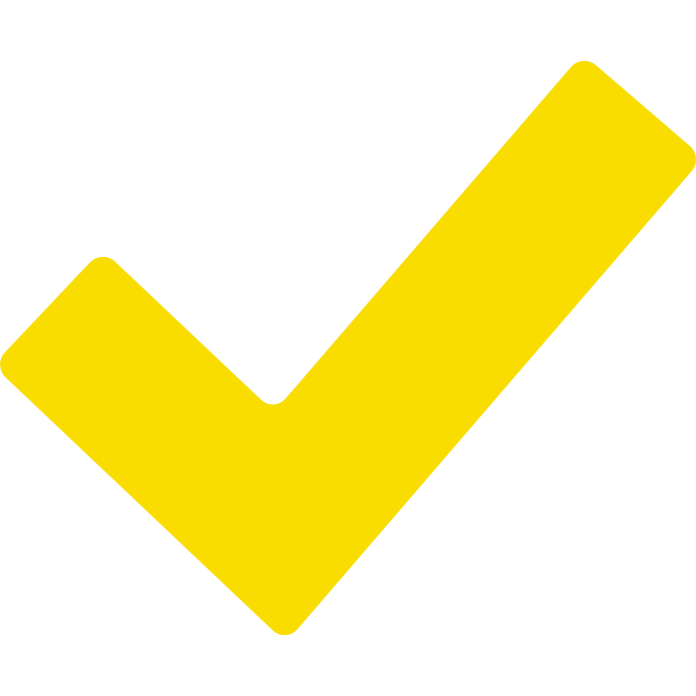 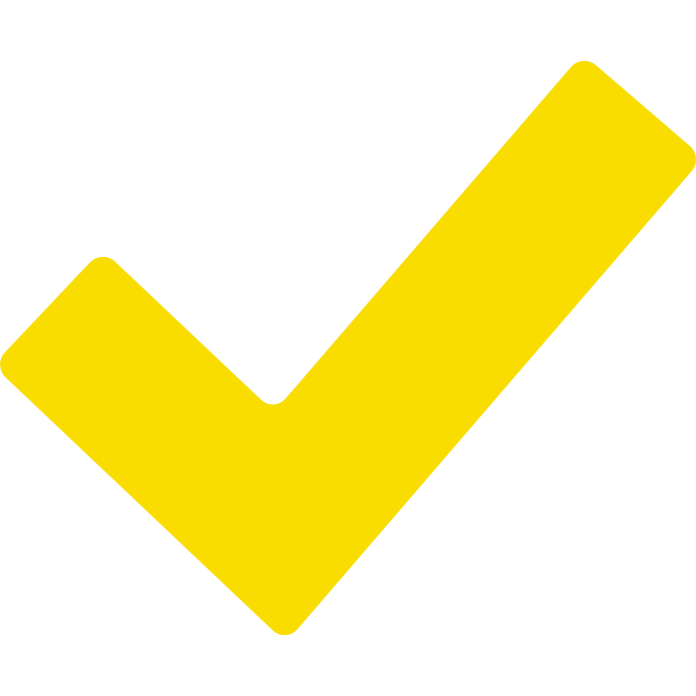 TÉLÉCHARGER LE/LES PLAN(S) DE FORMATION
Il peut y avoir tout autre type de formations ou ateliers : webinaires, temps d’échanges pédagogiques, pédago café, échanges de compétences avec d’autres formateurs…
Vous pouvez aussi intégrer un lien web vers le ou les plans de formation.
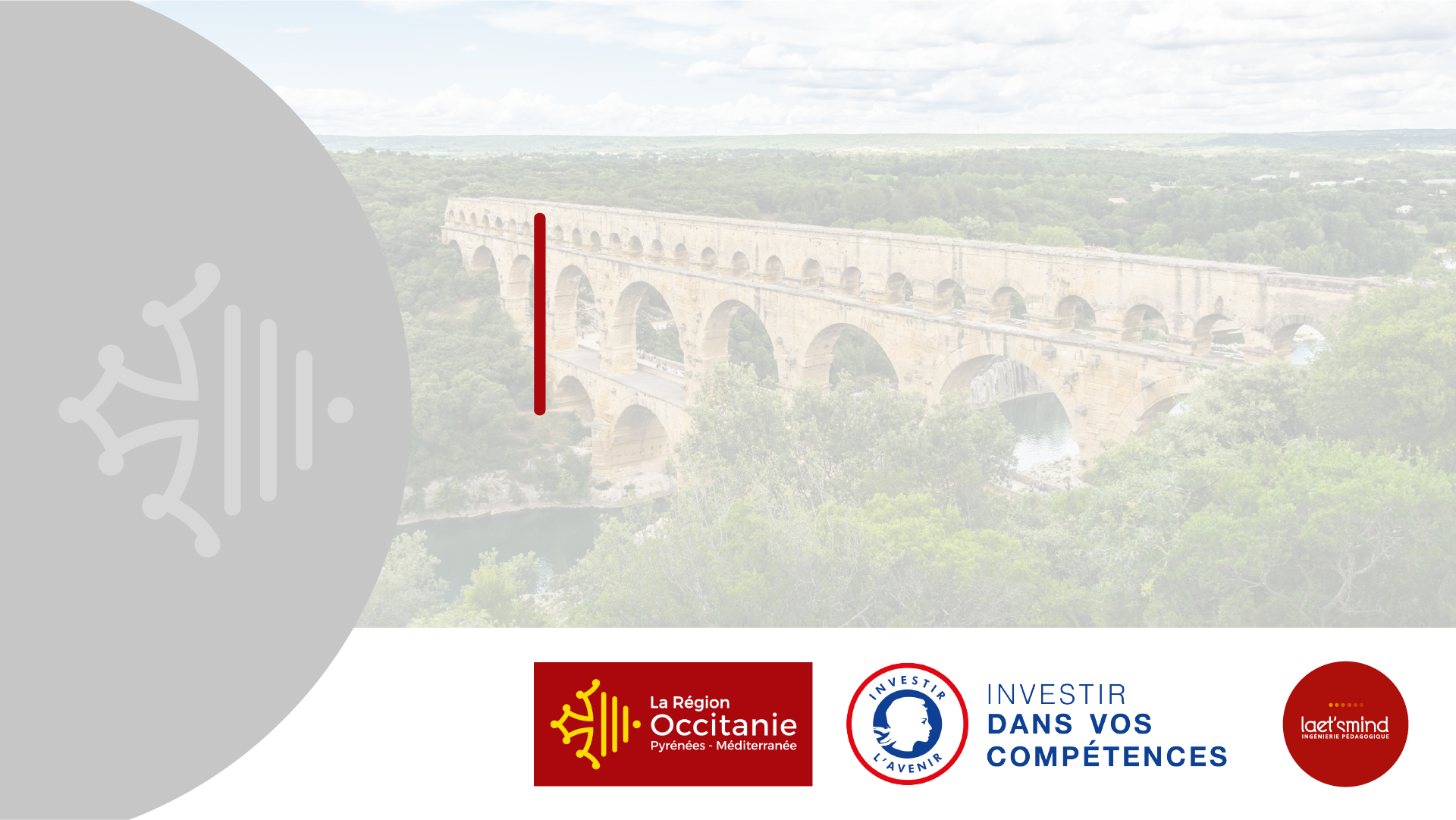 Partie 5
La digitalisation
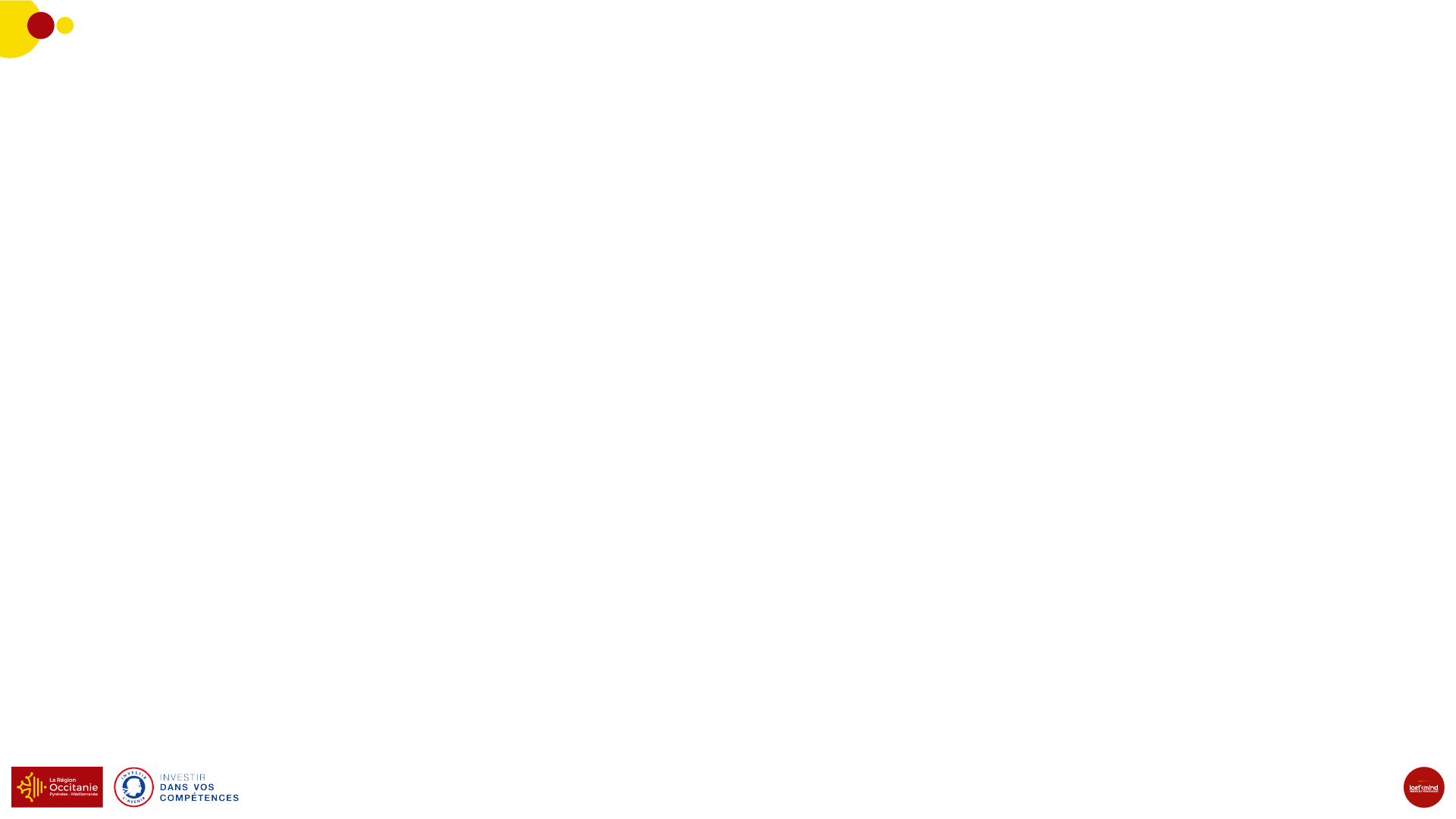 La digitalisation
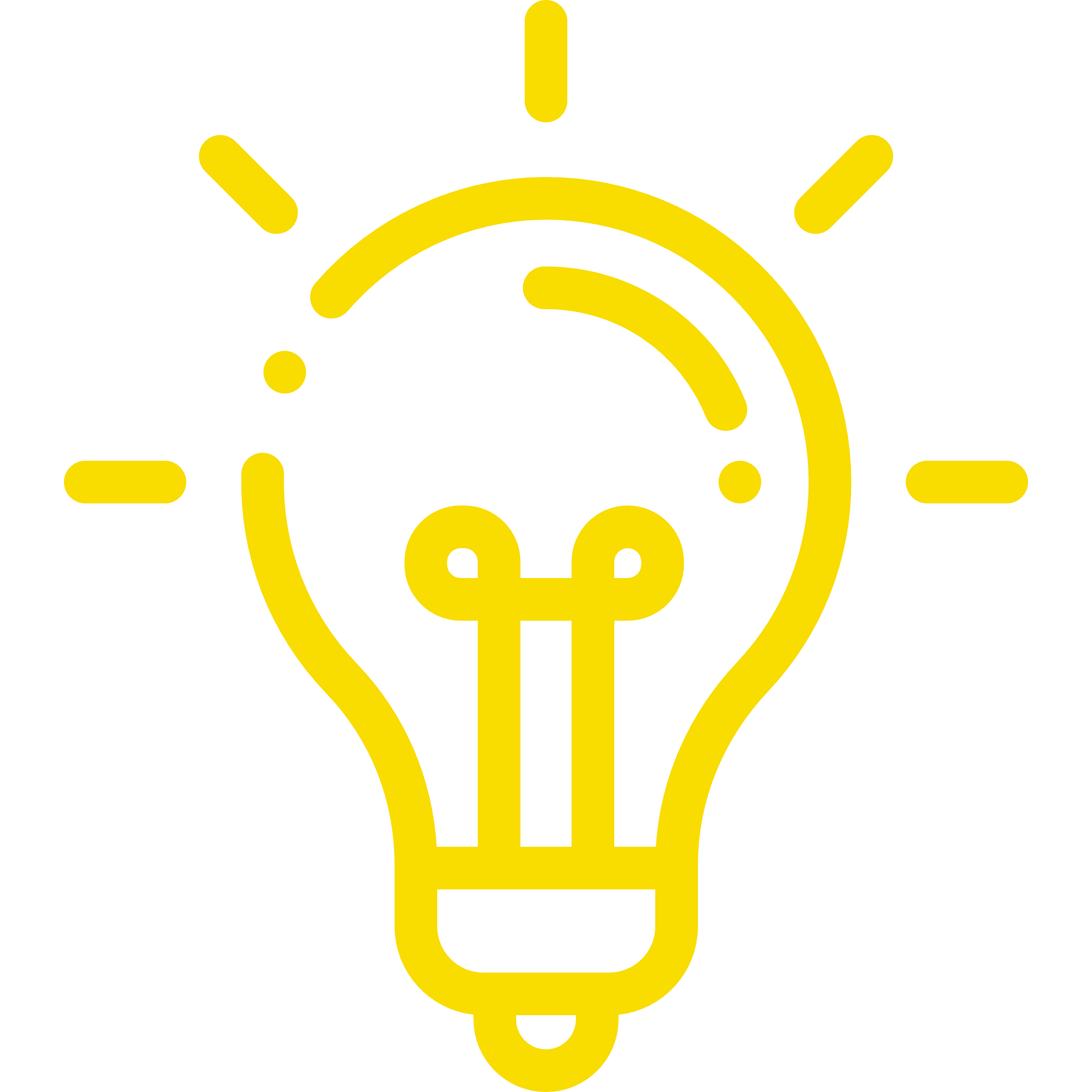 Quelques conseils :

Dans cette partie nous vous conseillons d’expliciter vos process internes concernant la digitalisation. 

Par exemple, si un.e formateur.trice souhaite digitaliser un module ou un contenu de formation : 
Quelle est la procédure à respecter ?
Y a-t-il des fichiers spécifiques à remplir et préparer ?
Y a-t-il des temps d’entretien ? 
Où s’arrête ma contribution ? 
Quelles sont les étapes de validation et de contrôle qualité ? 
Où seront abrités les contenus et qui s’assurera de leur état et leur maintenance ? 
Sont autant de questions à vous poser.
 
Dans la partie digitalisation, une fois les process réalisés, vous pouvez y indexerles documents types à remplir.
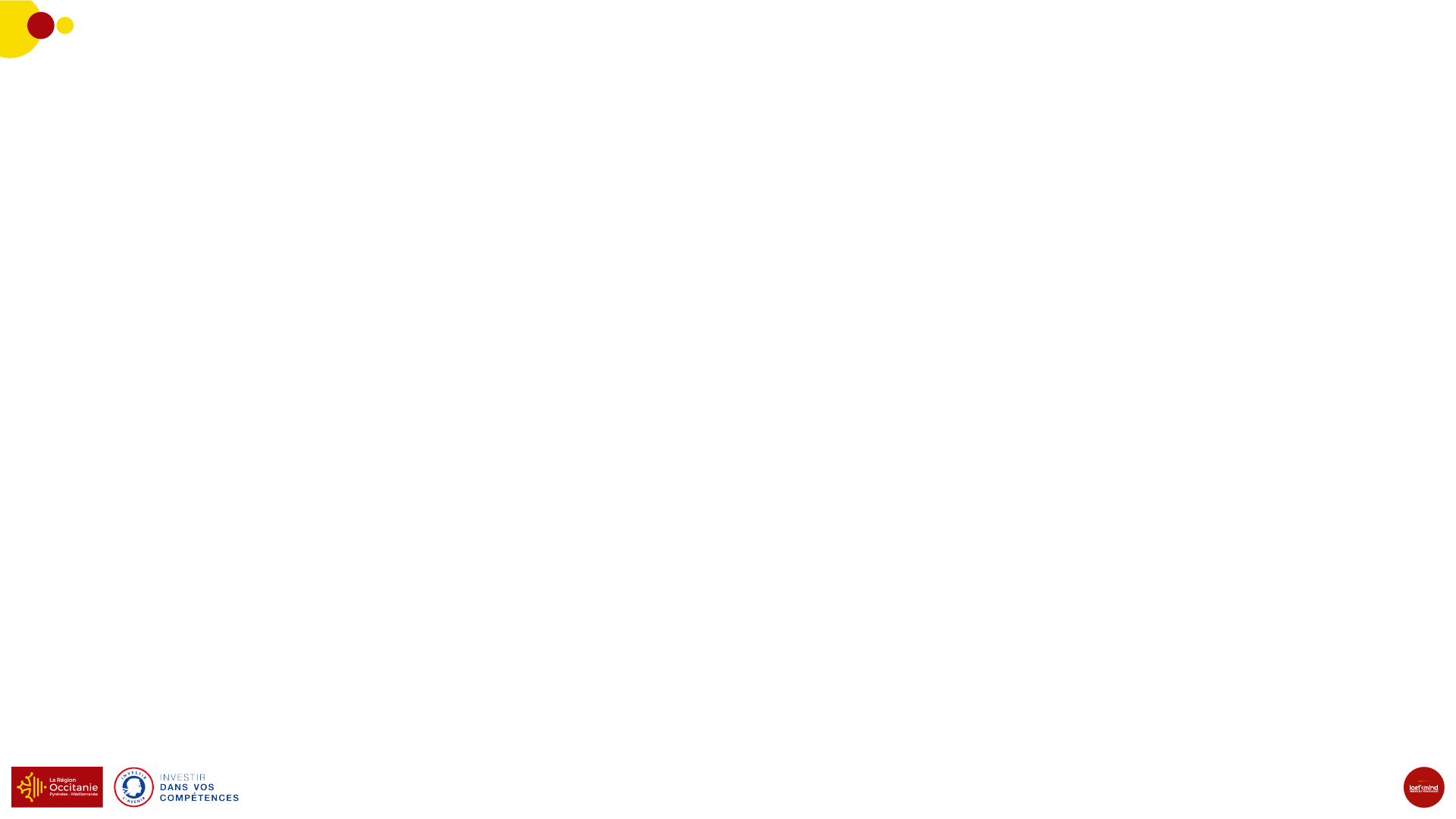 Exemple de mise en page d’un processus
Nom de processus
Lorem ipsum dolor sit amet, consectetur adipiscing elit, sed do eiusmod tempor incididunt ut labore.
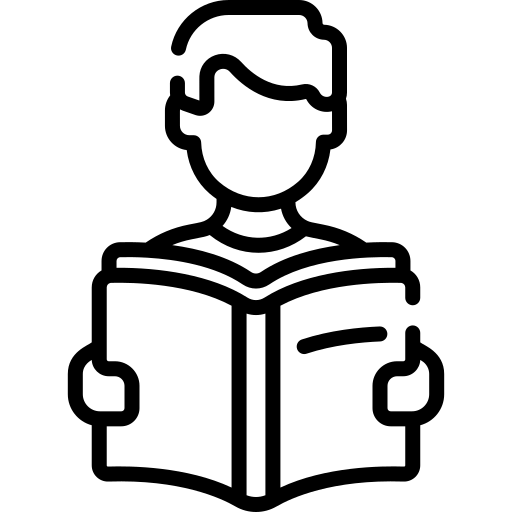 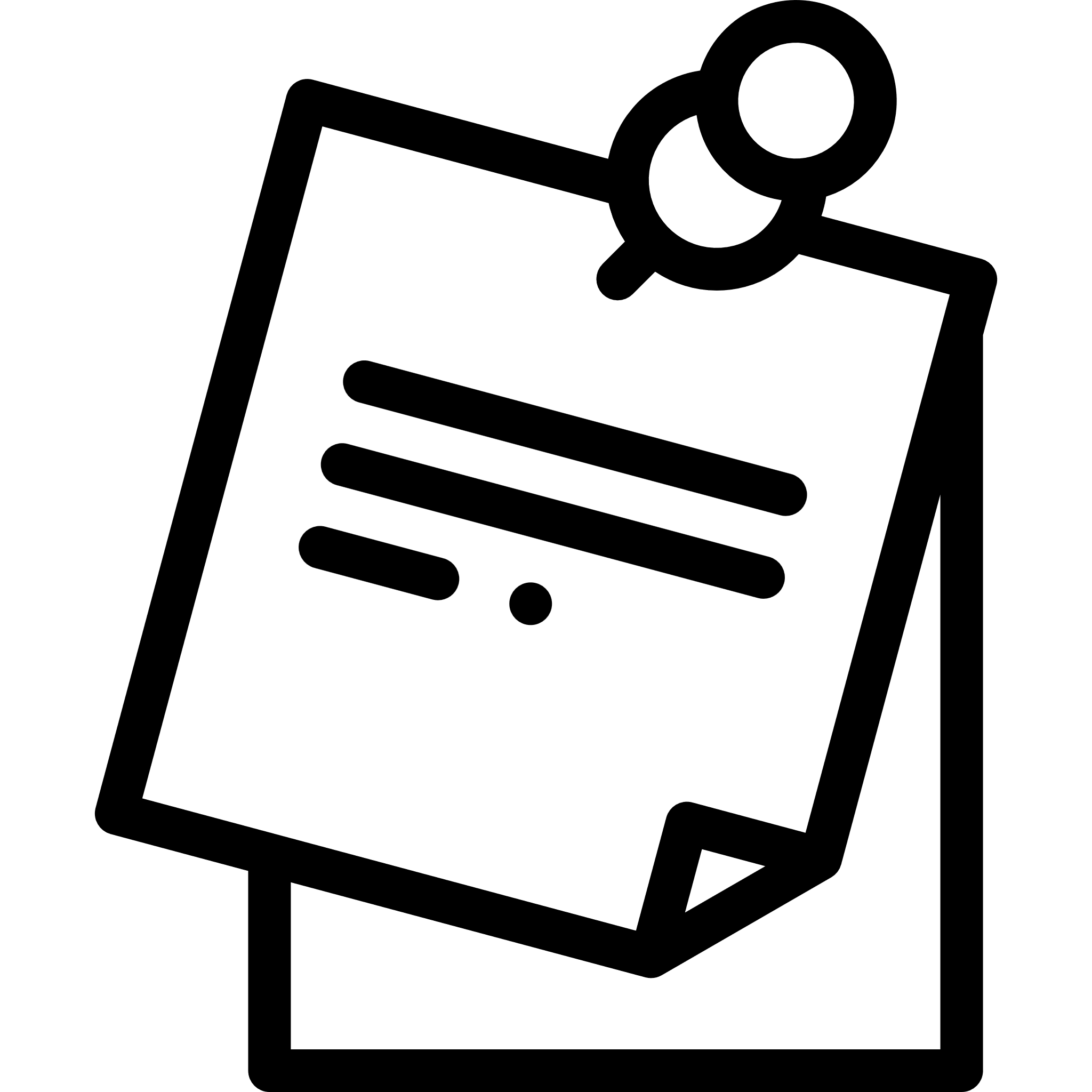 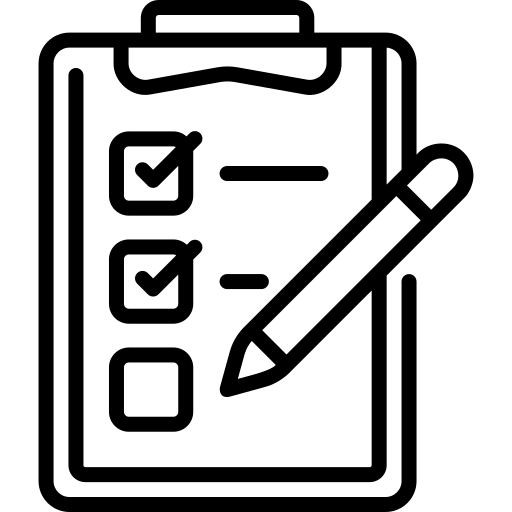 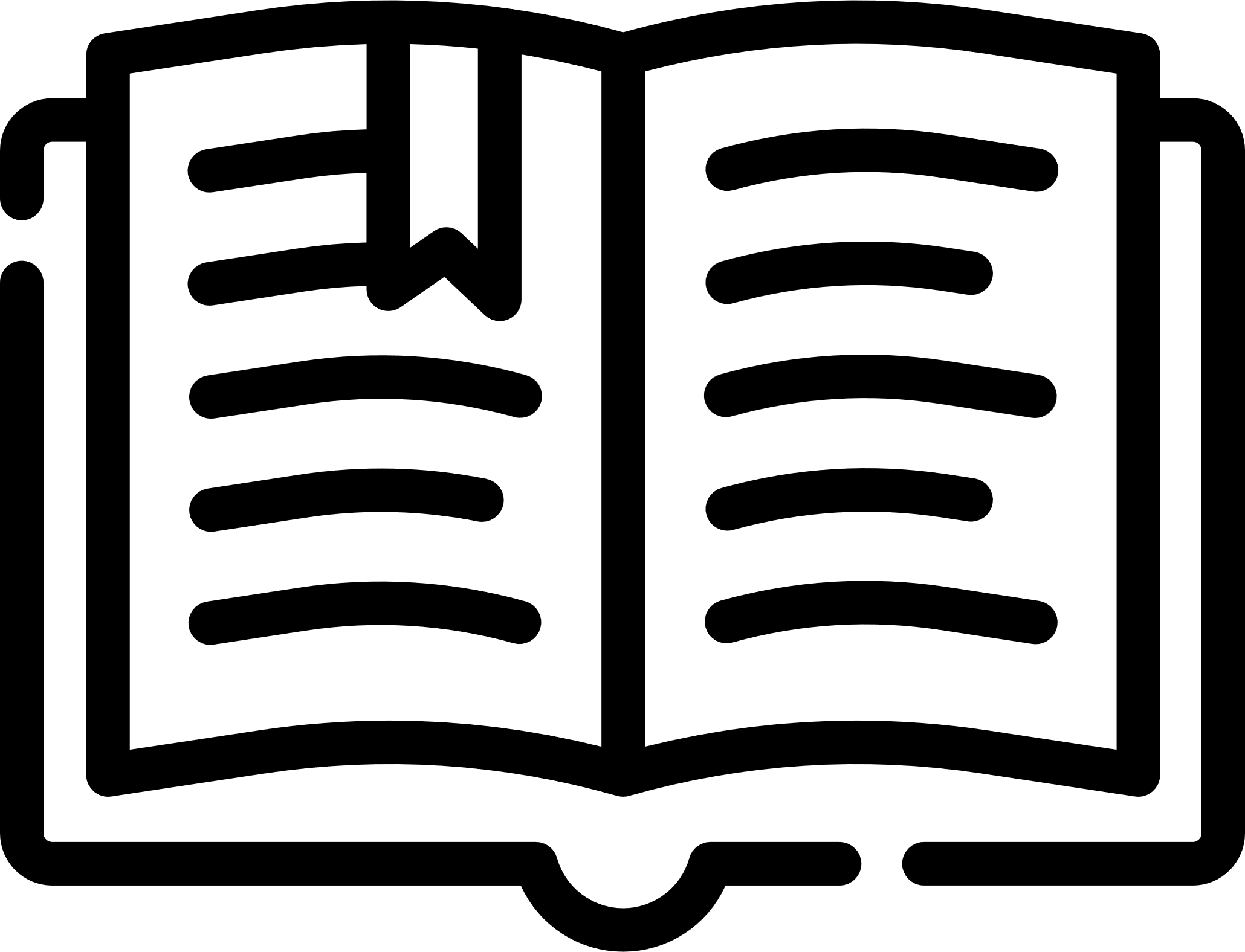 Lorem ipsum 

Lorem ipsum dolor sit amet, consectetur adipiscing
Lorem ipsum 

Lorem ipsum dolor sit amet, consectetur adipiscing
Lorem ipsum

Lorem ipsum dolor sit amet, consectetur adipiscing
Lorem ipsum 

Lorem ipsum dolor sit amet, consectetur adipiscing
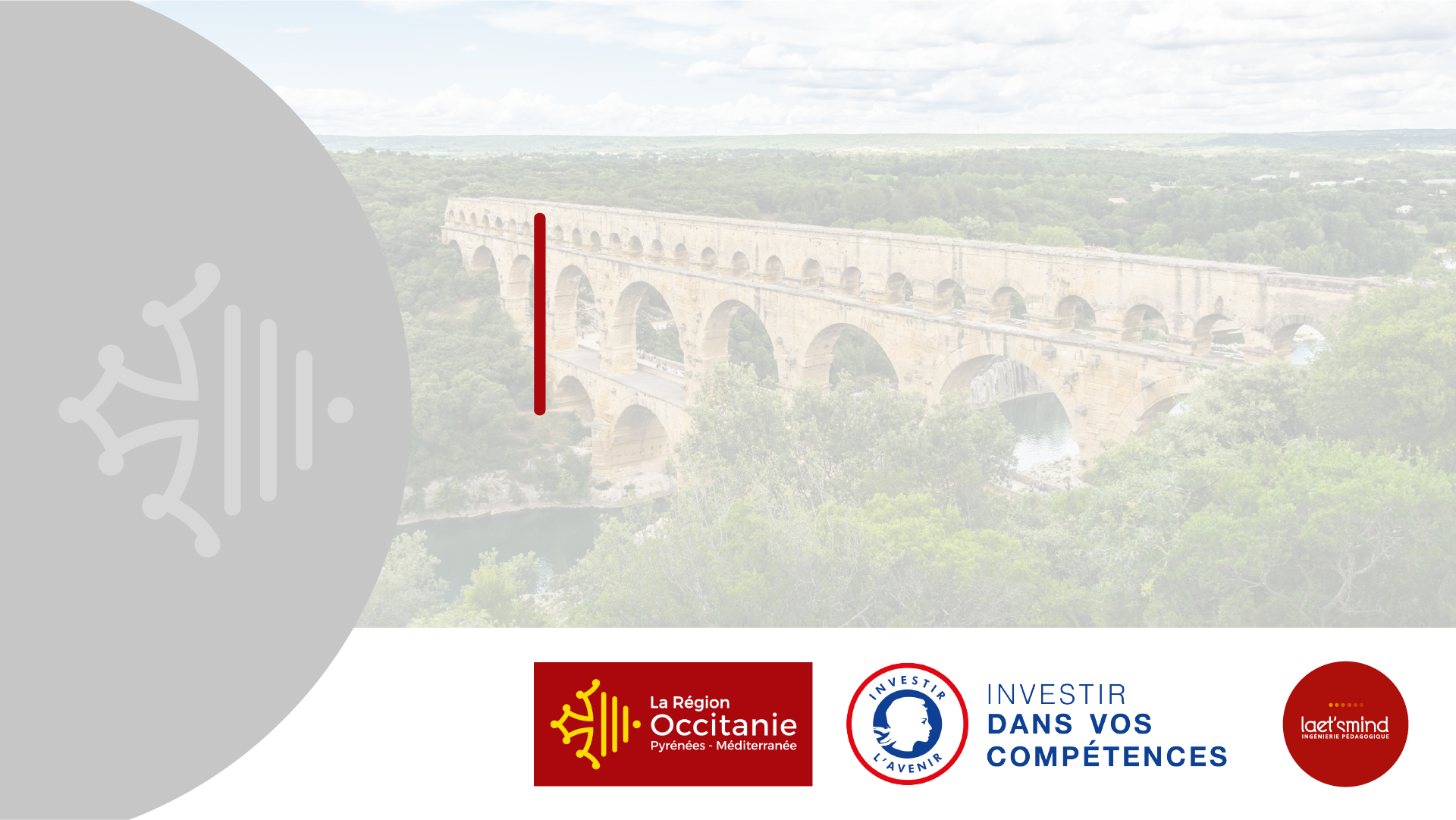 Partie 6
La veille
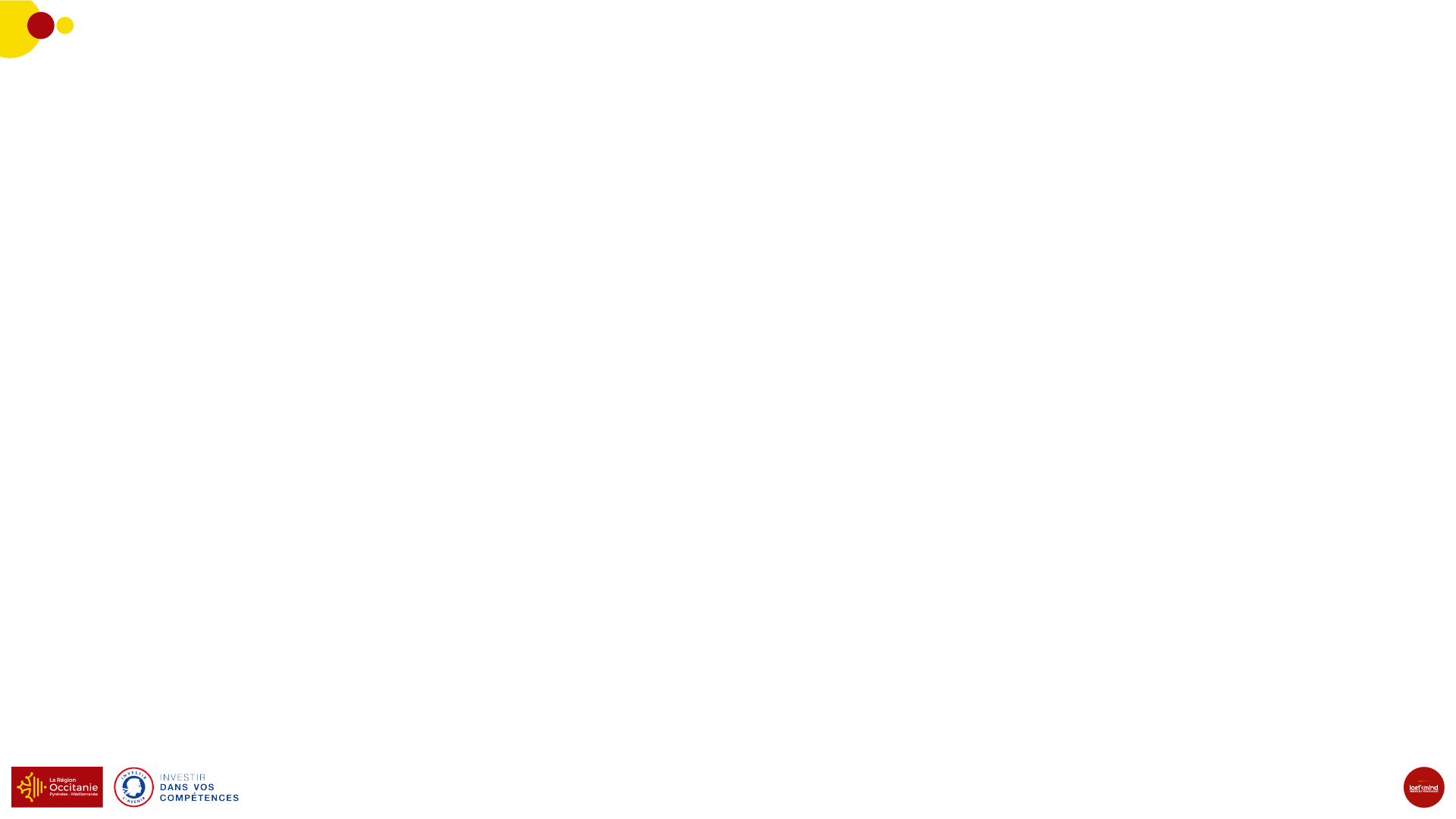 La veille
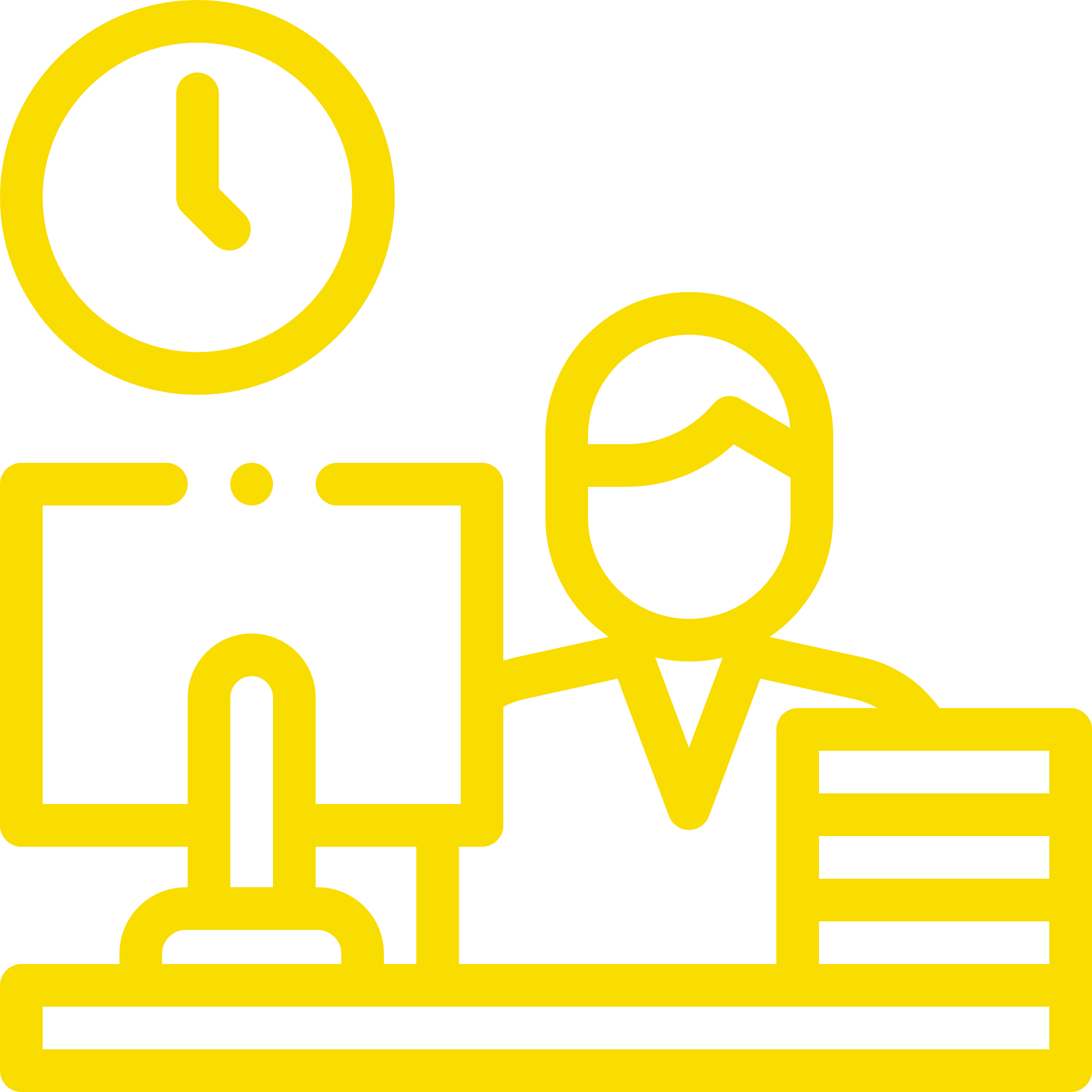 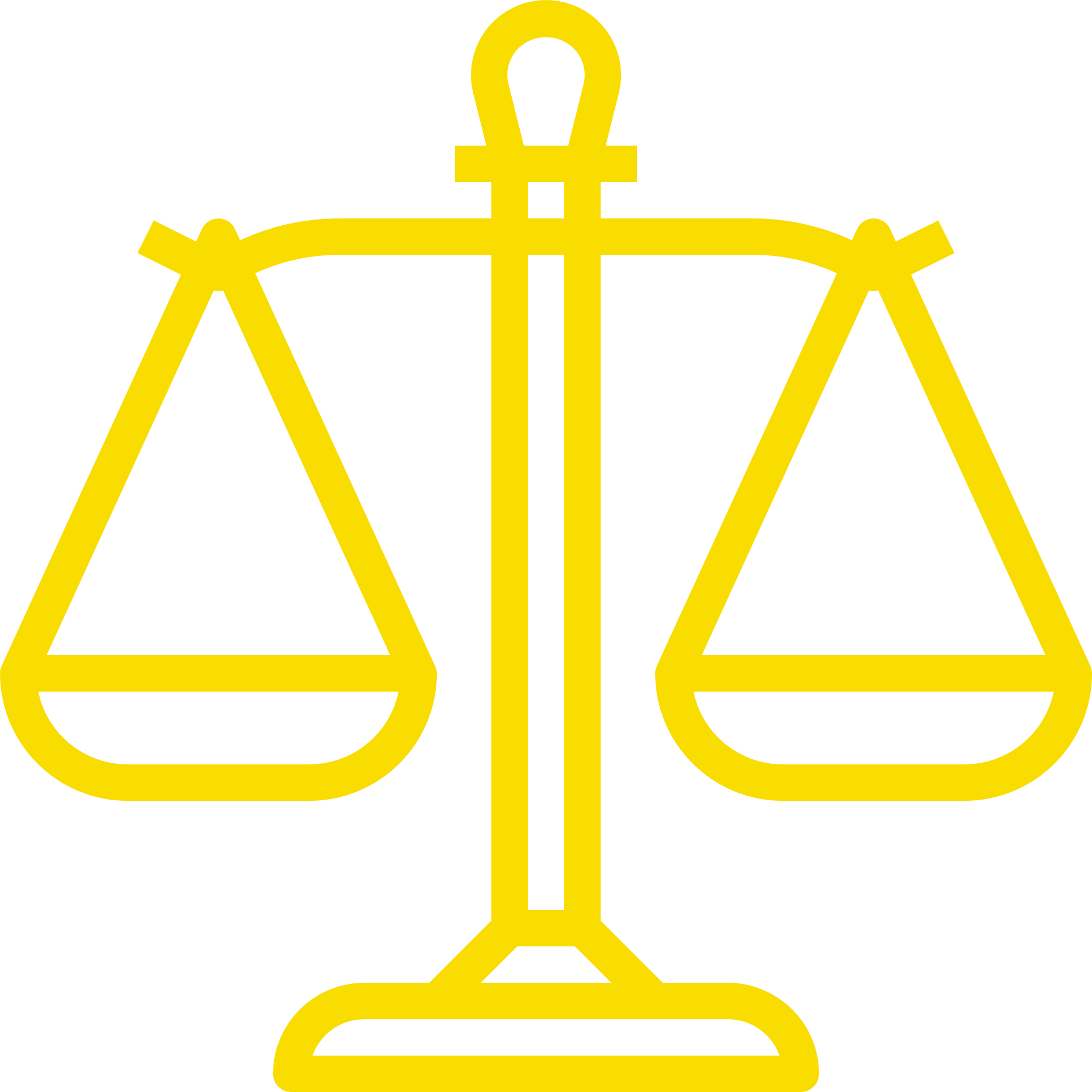 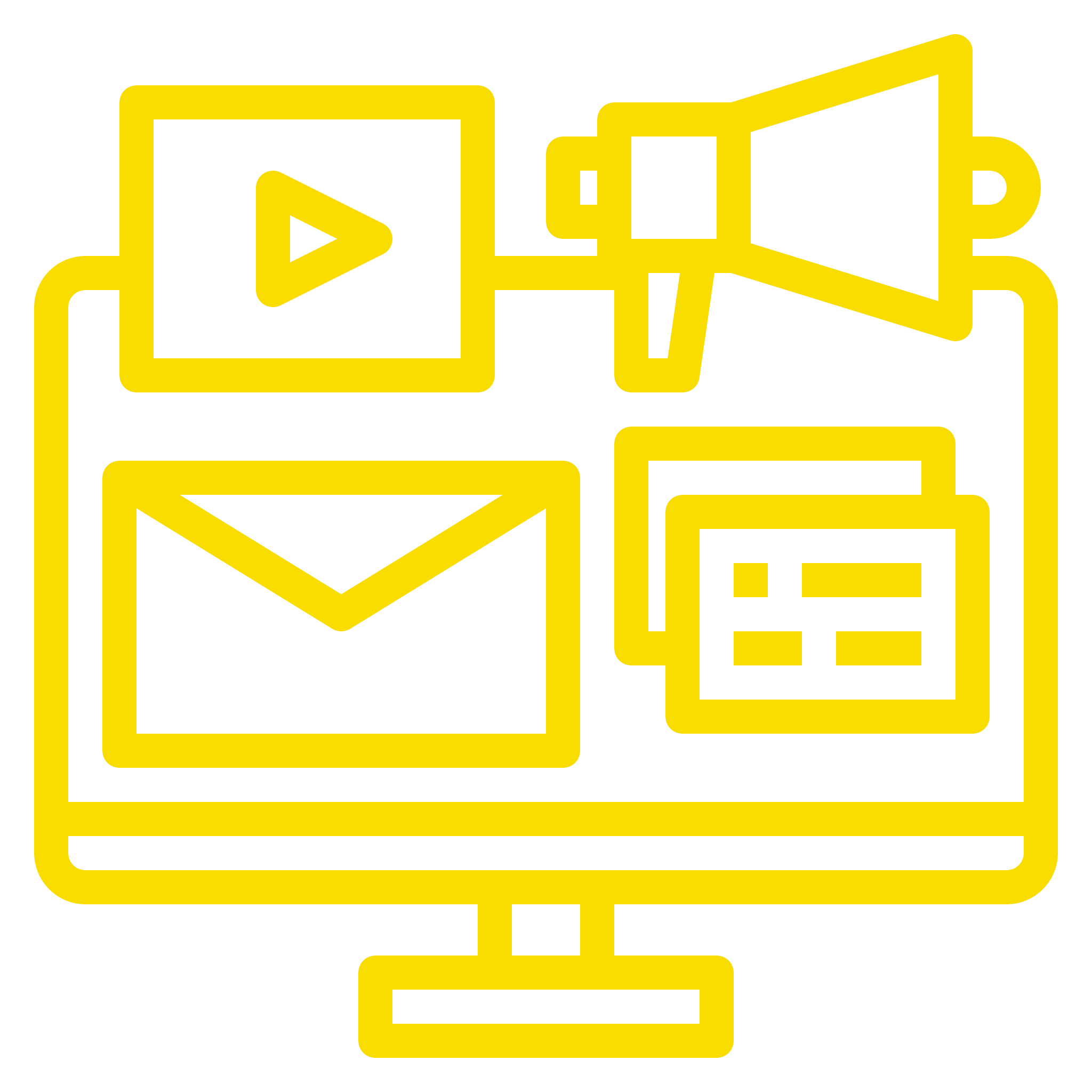 La veille métier
Quelques indications sur la veille métier quelques indications surla veille métier.
La veille juridique
Quelques indications sur la veille juridique quelques indications surla veille juridique
La veille pédagogique
La veille handicap peut être intégrée dans chacune des sous parties ainsi que le nom du.de la référent.e.
INFOS VEILLE MÉTIER
INFOS VEILLE JURIDIQUE
INFOS VEILLE PÉDAGOGIQUE
S’il y a un service gérant la veille ou un centre de ressources, il sera alors nécessaire de l’indiquer.
Par ailleurs pour respecter les normes de qualité, la veille doit être suivie et un retour sur les pratiques des formateurs doit être effectué.
 
Pour l’ensemble des veilles, vous pouvez insérer des liens vers des sites spécifiques qui mettent leurs ressources à jour régulièrement et garantissent des informations à jour et fiables.
Vous pouvez aussi insérer des liens vers des documents téléchargeables.